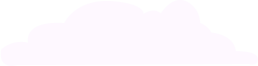 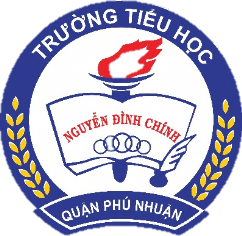 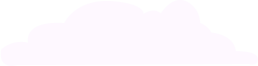 ỦY BAN NHÂN DÂN QUẬN PHÚ NHUẬN
TRƯỜNG TIỂU HỌC NGUYỄN ĐÌNH CHÍNH
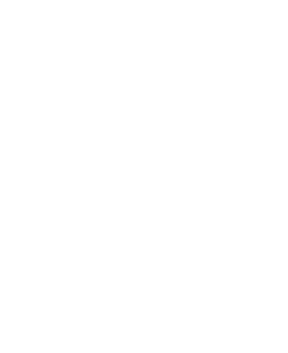 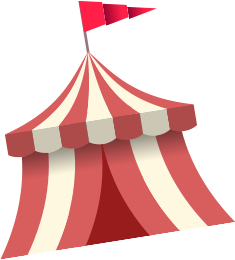 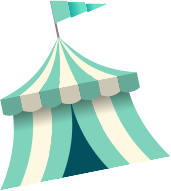 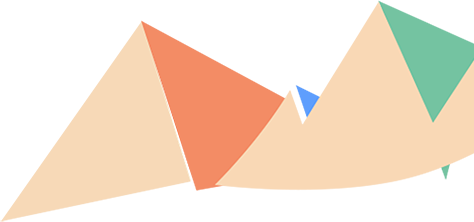 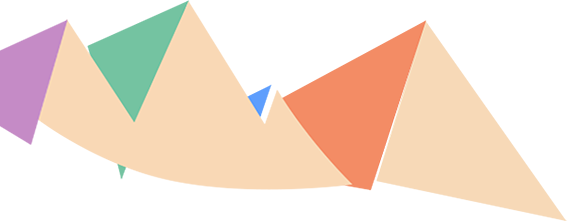 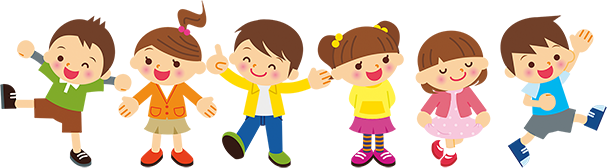 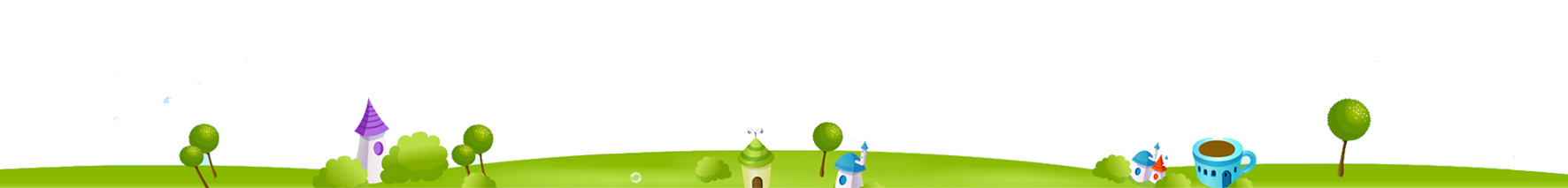 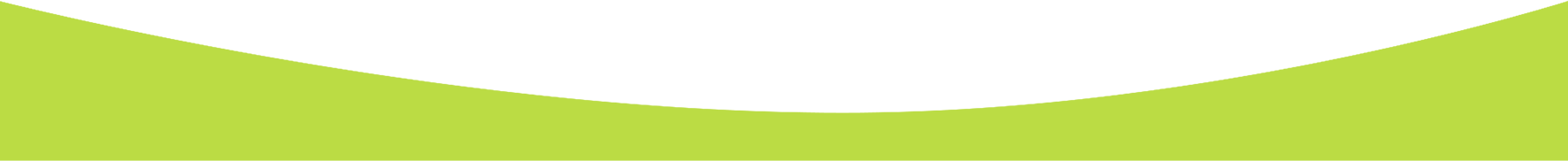 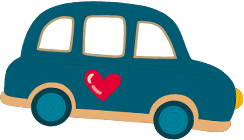 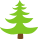 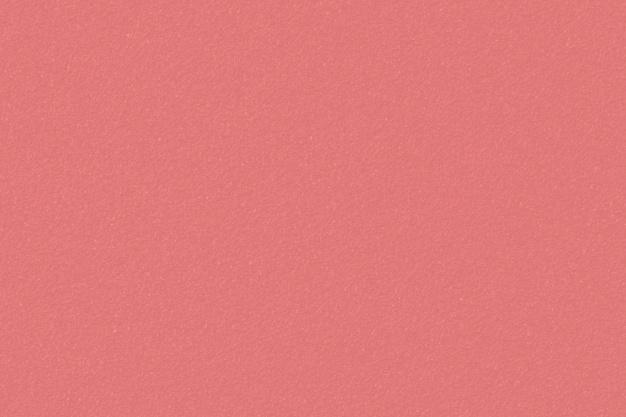 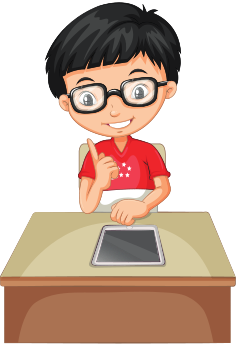 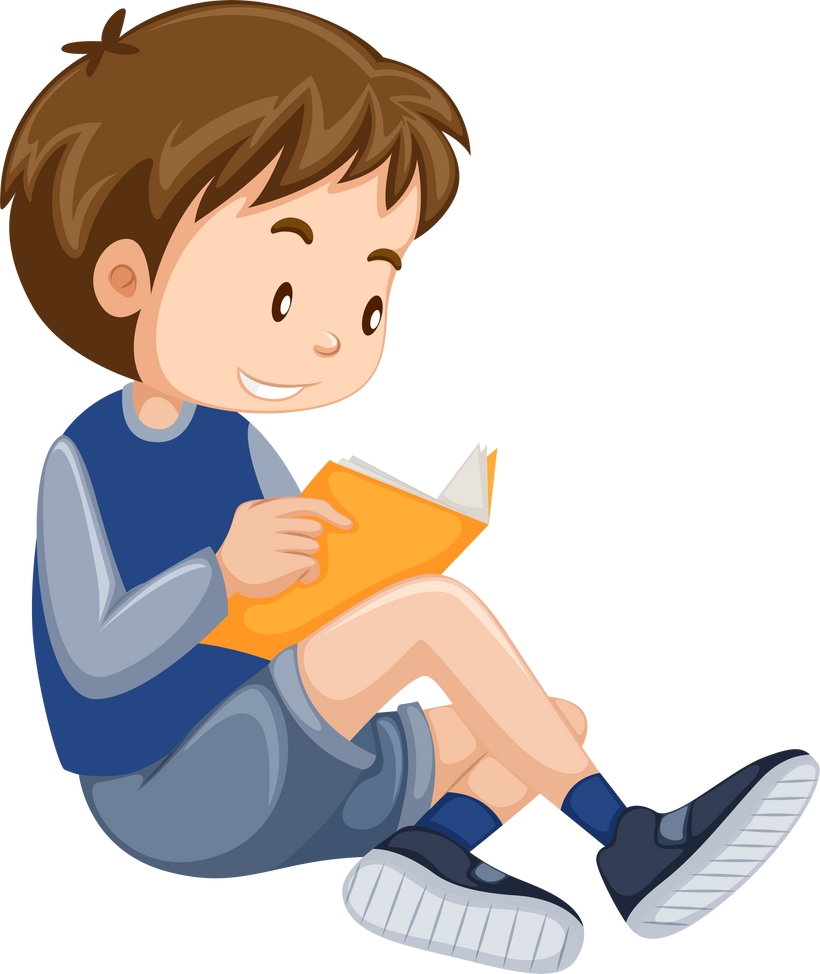 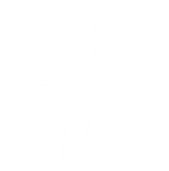 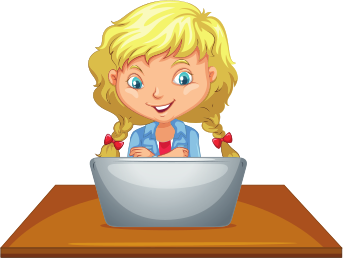 ỦY BAN NHÂN DÂN QUẬN PHÚ NHUẬN
TRƯỜNG TIỂU HỌC NGUYỄN ĐÌNH CHÍNH
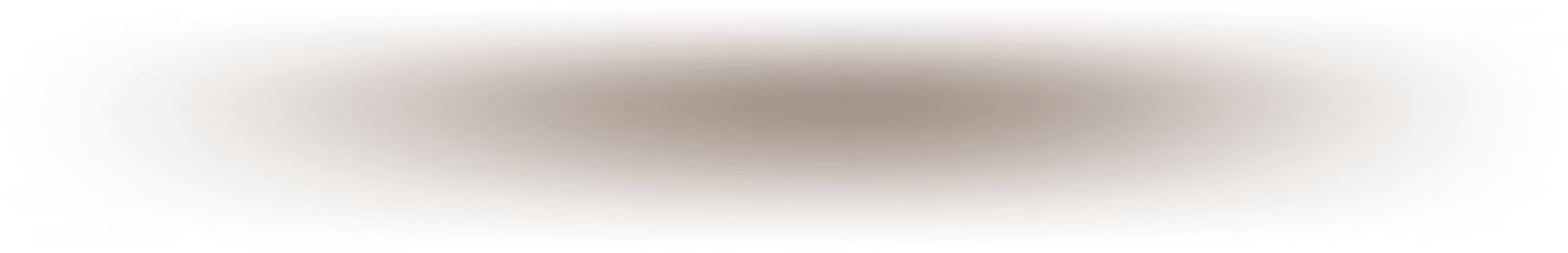 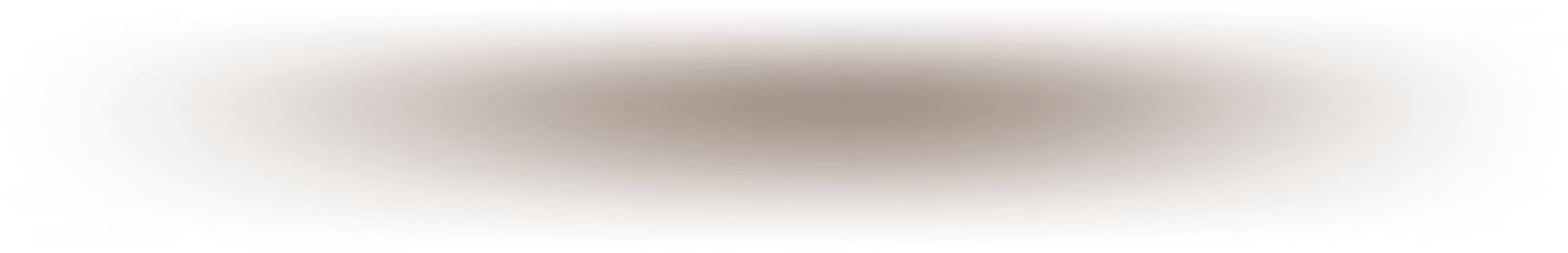 Toán
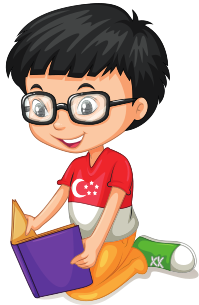 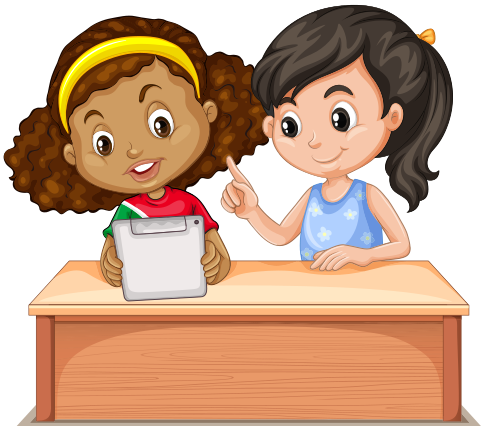 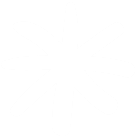 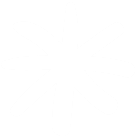 CÁC SỐ CÓ BA CHỮ SỐ
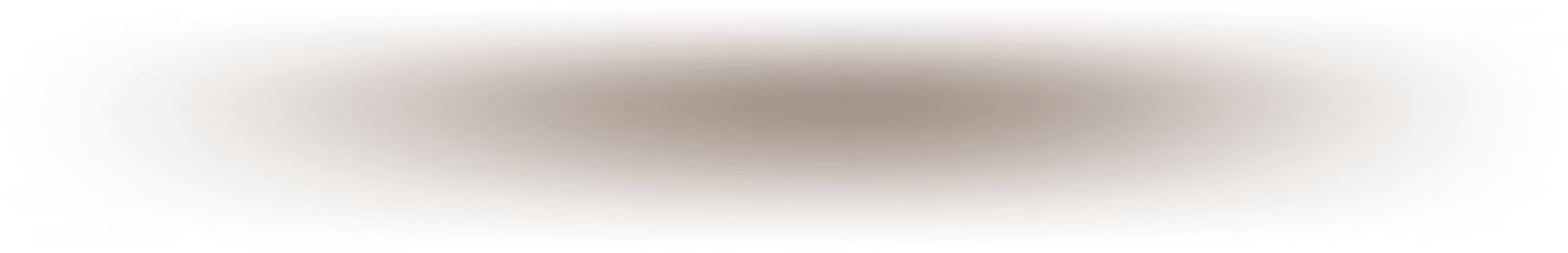 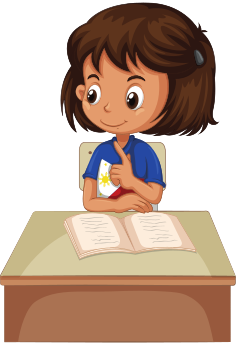 (TIẾT 1)
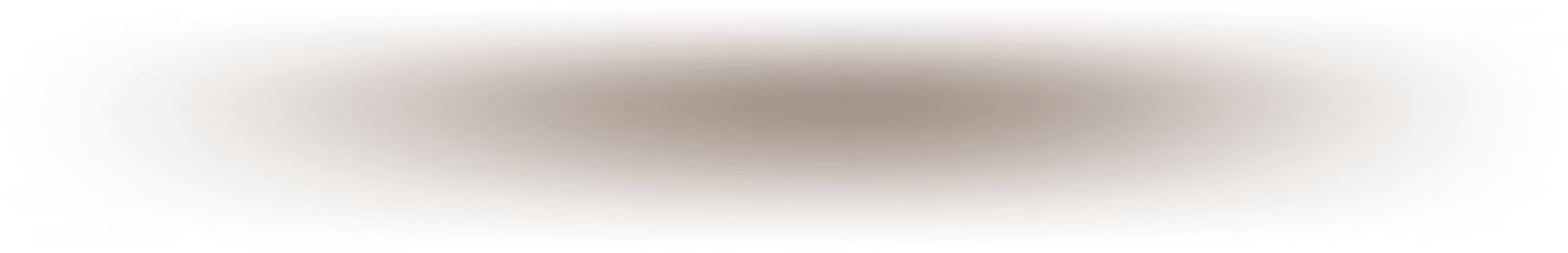 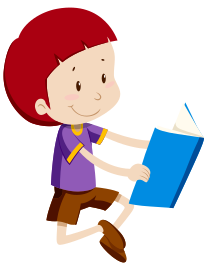 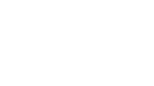 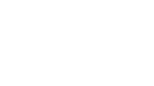 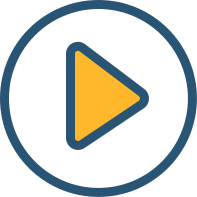 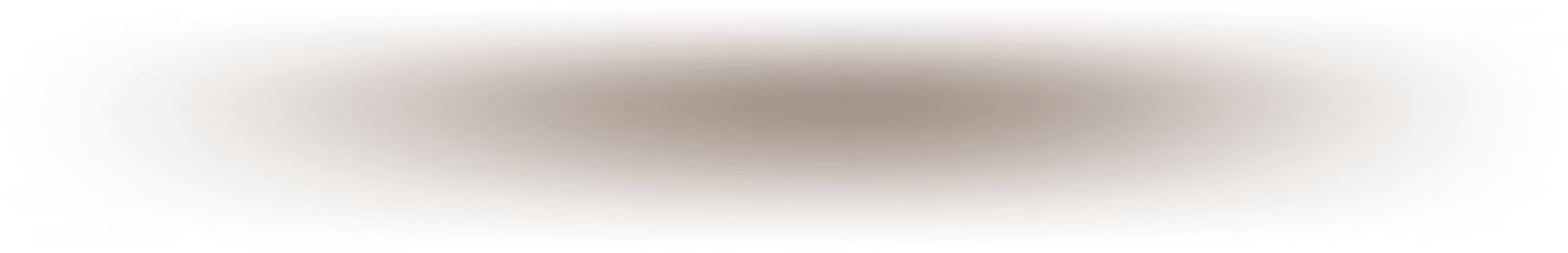 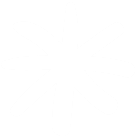 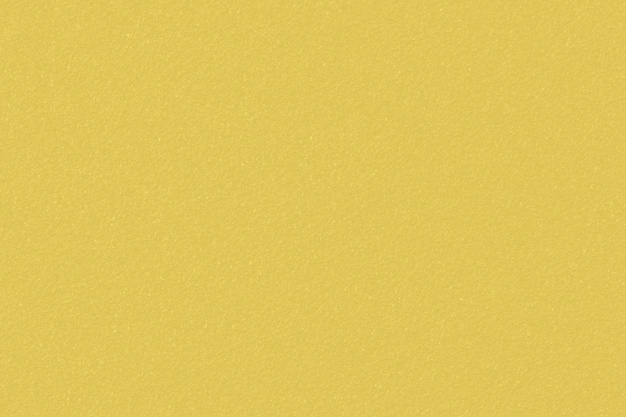 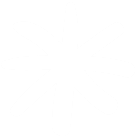 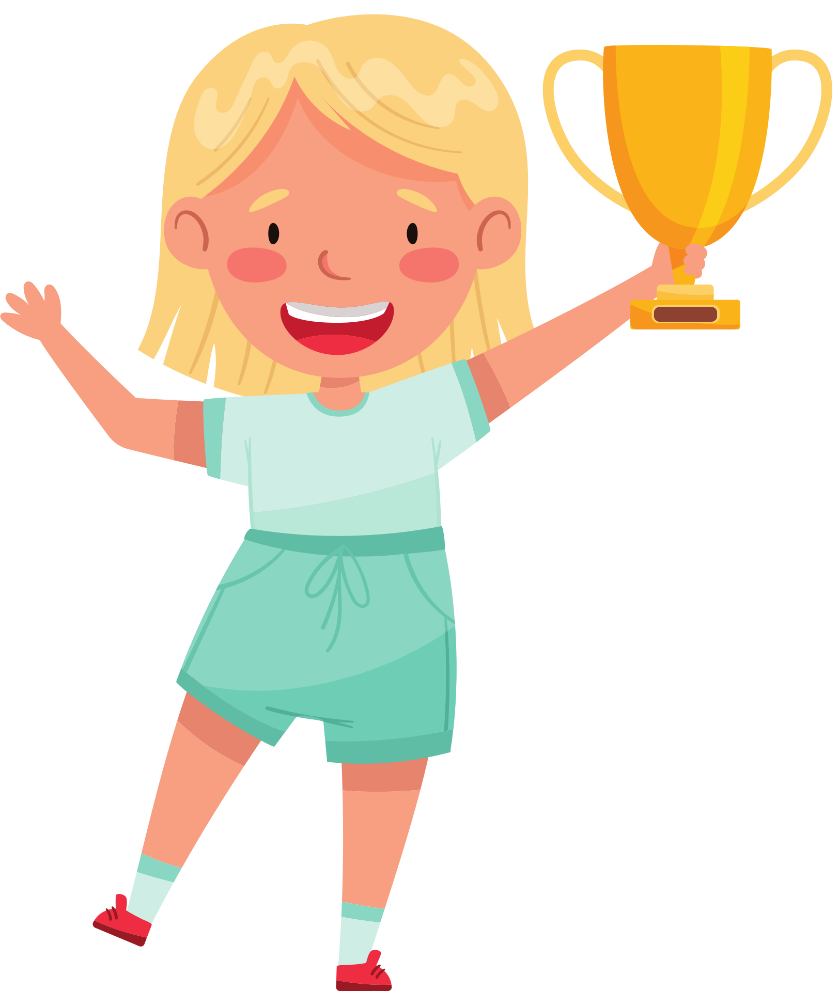 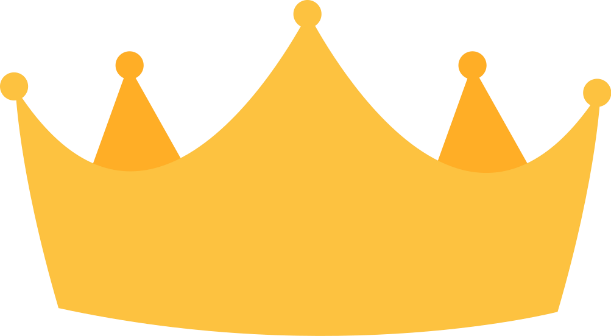 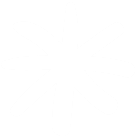 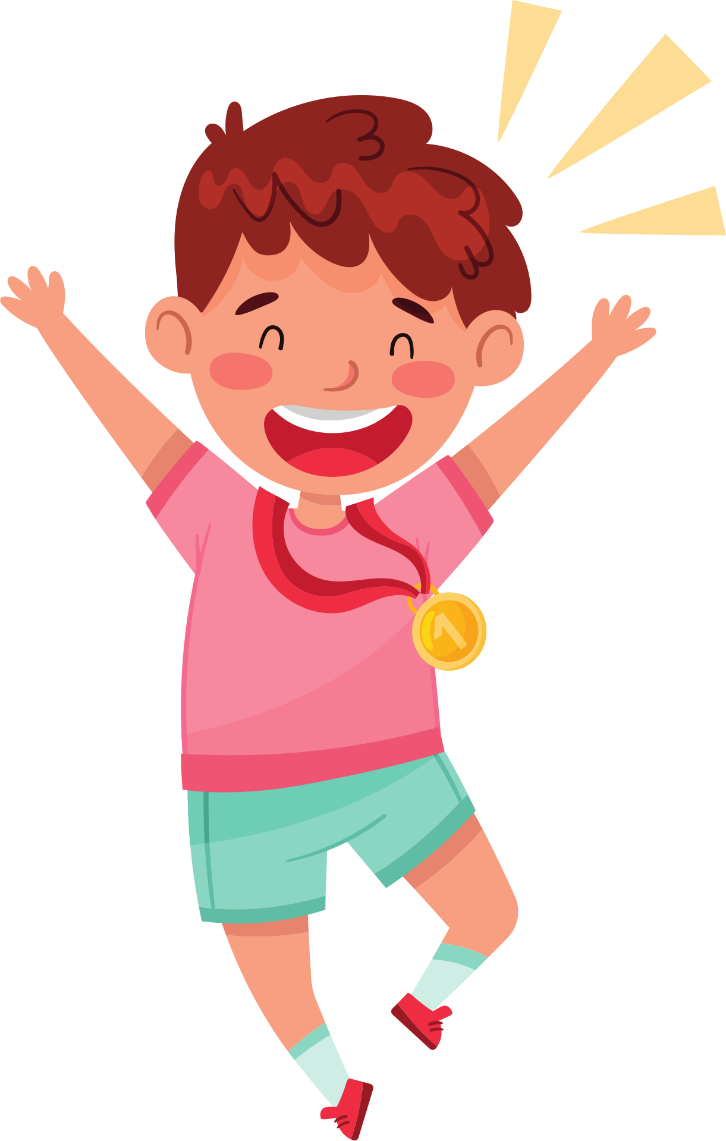 CÙNG HỌC
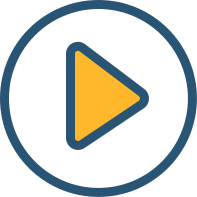 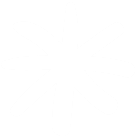 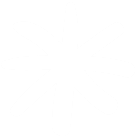 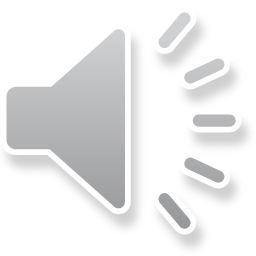 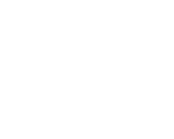 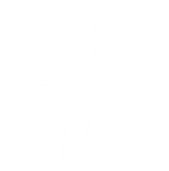 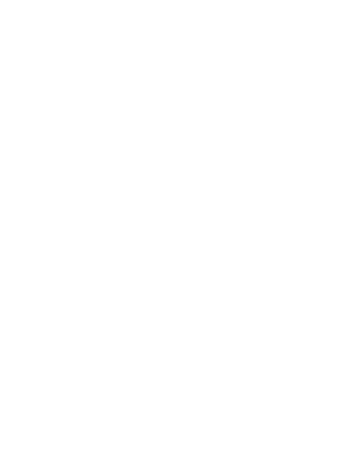 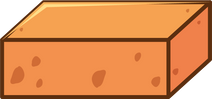 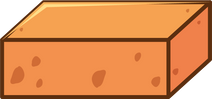 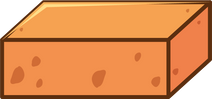 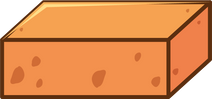 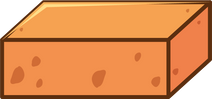 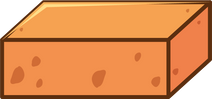 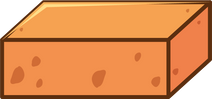 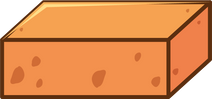 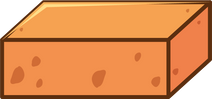 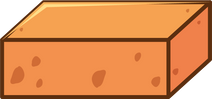 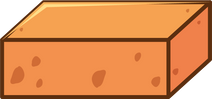 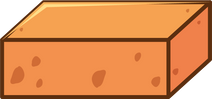 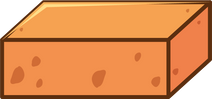 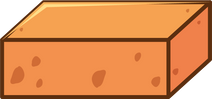 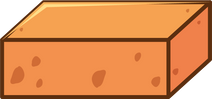 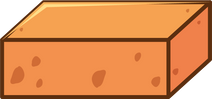 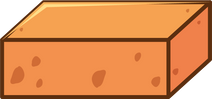 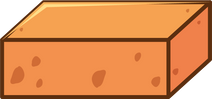 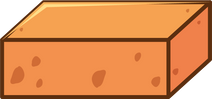 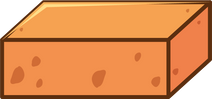 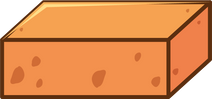 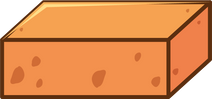 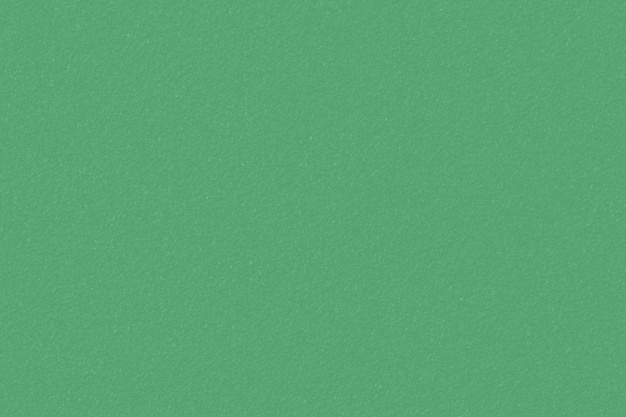 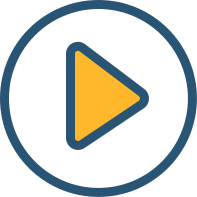 Giới thiệu số có ba chữ số
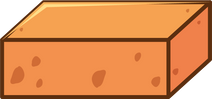 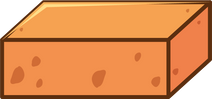 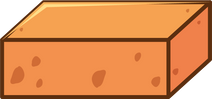 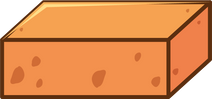 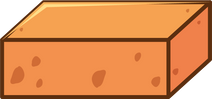 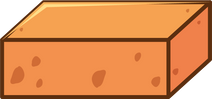 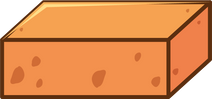 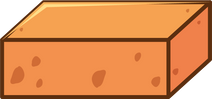 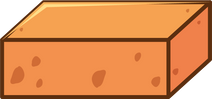 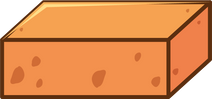 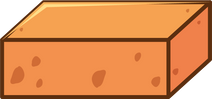 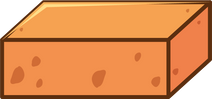 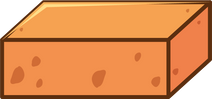 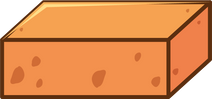 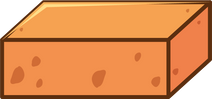 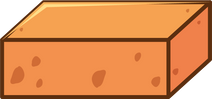 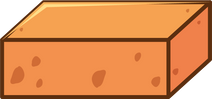 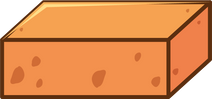 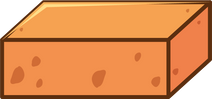 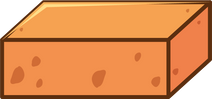 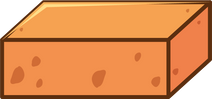 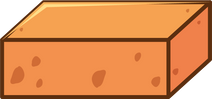 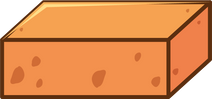 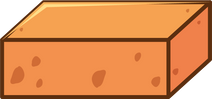 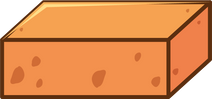 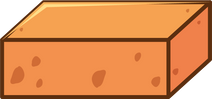 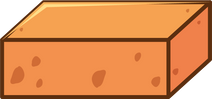 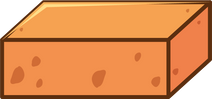 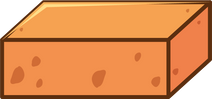 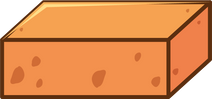 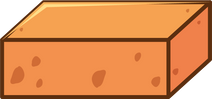 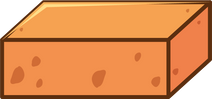 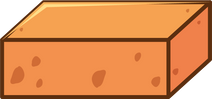 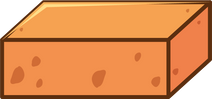 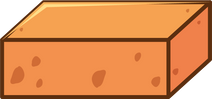 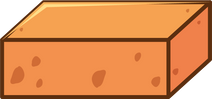 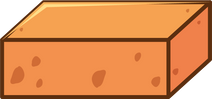 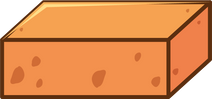 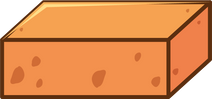 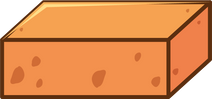 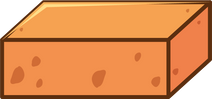 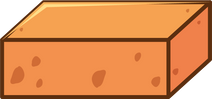 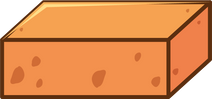 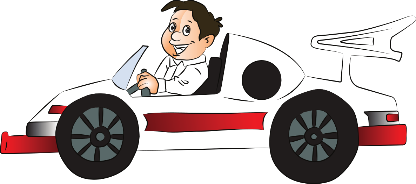 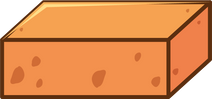 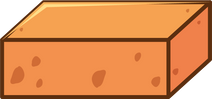 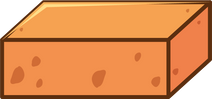 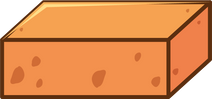 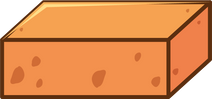 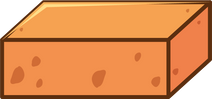 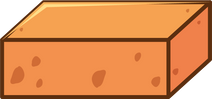 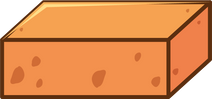 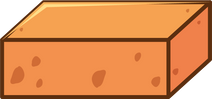 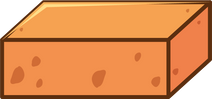 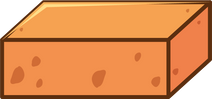 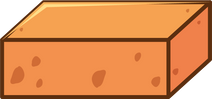 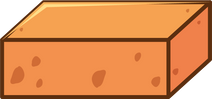 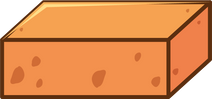 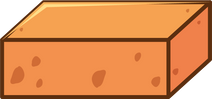 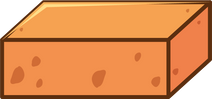 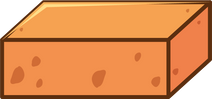 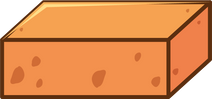 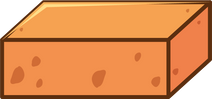 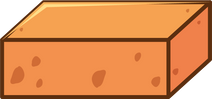 Học sinh chuẩn bị 
thẻ 2 trăm, và 14 khối lập phương
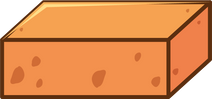 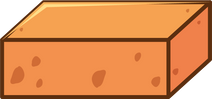 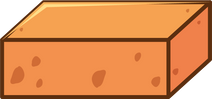 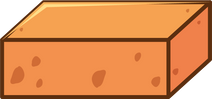 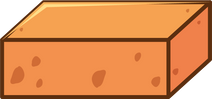 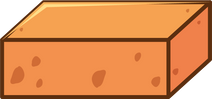 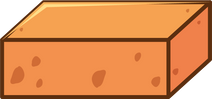 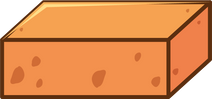 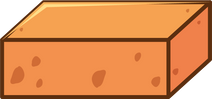 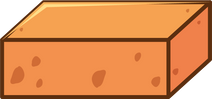 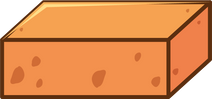 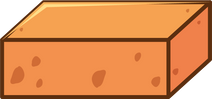 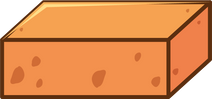 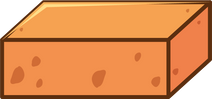 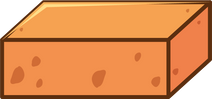 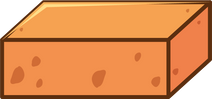 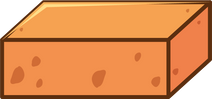 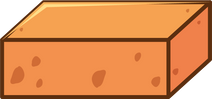 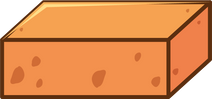 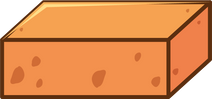 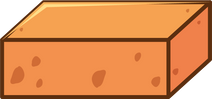 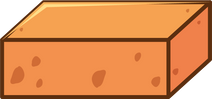 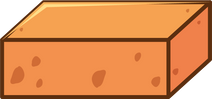 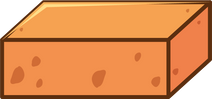 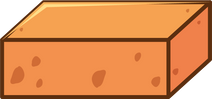 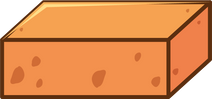 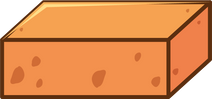 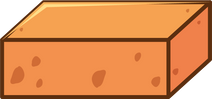 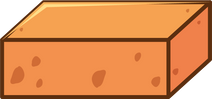 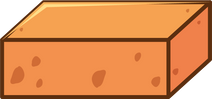 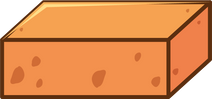 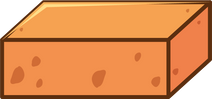 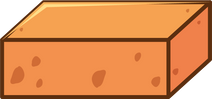 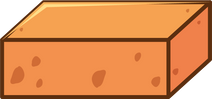 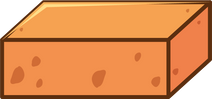 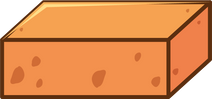 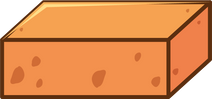 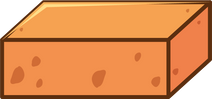 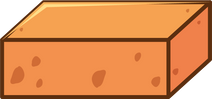 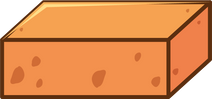 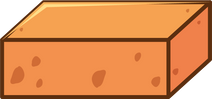 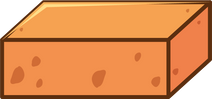 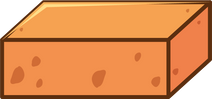 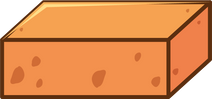 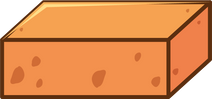 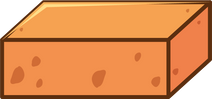 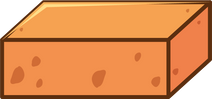 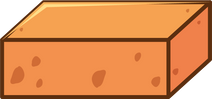 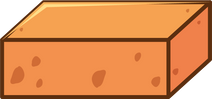 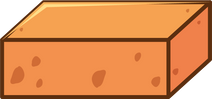 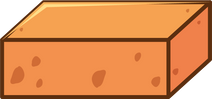 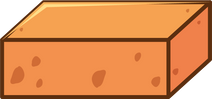 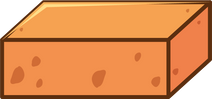 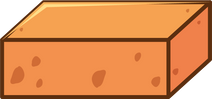 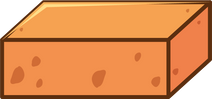 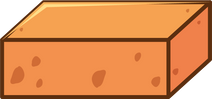 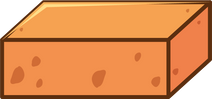 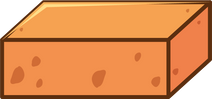 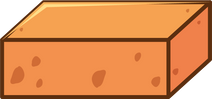 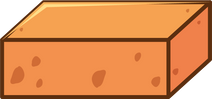 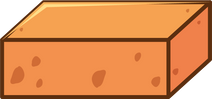 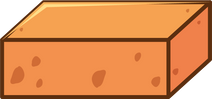 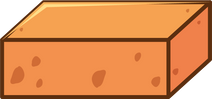 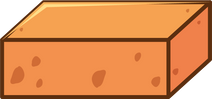 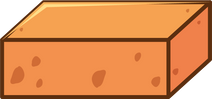 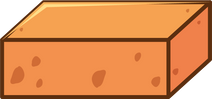 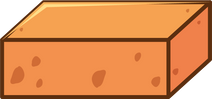 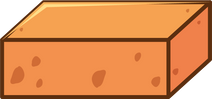 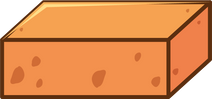 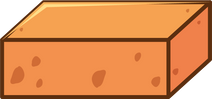 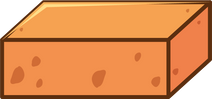 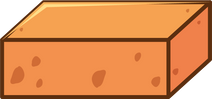 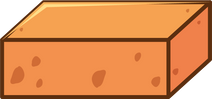 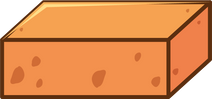 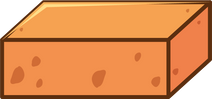 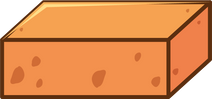 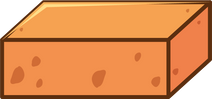 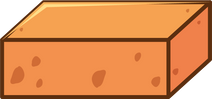 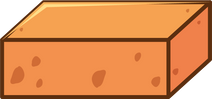 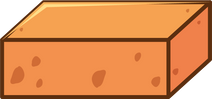 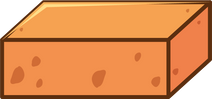 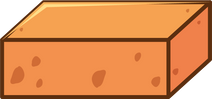 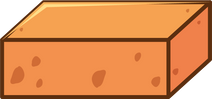 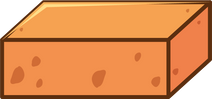 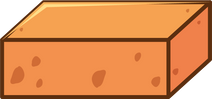 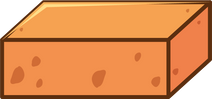 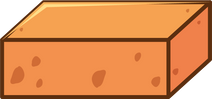 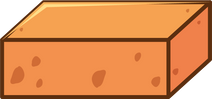 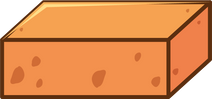 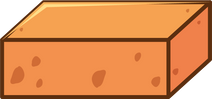 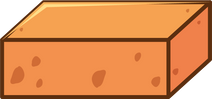 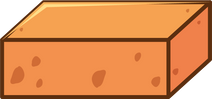 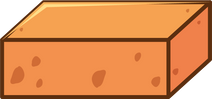 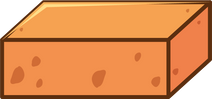 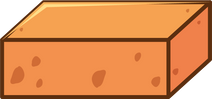 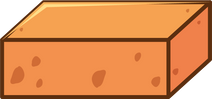 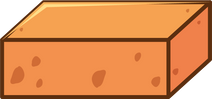 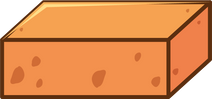 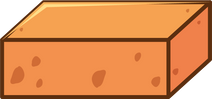 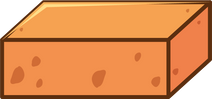 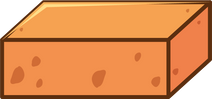 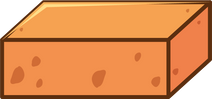 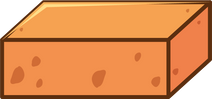 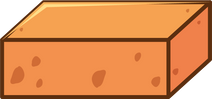 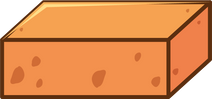 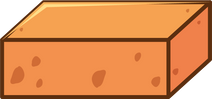 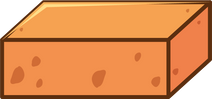 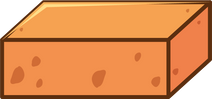 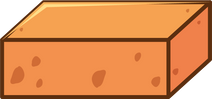 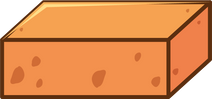 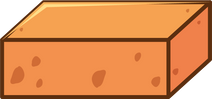 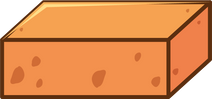 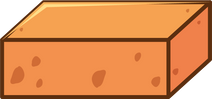 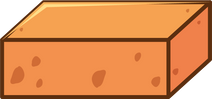 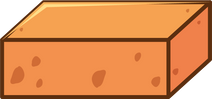 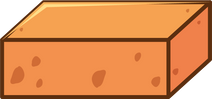 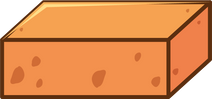 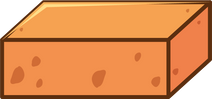 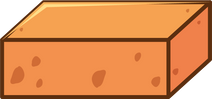 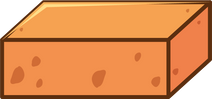 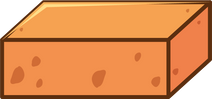 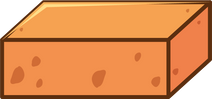 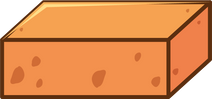 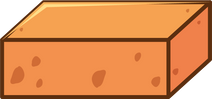 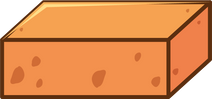 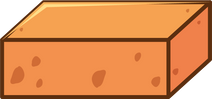 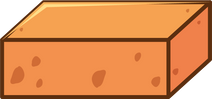 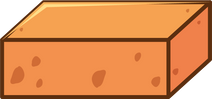 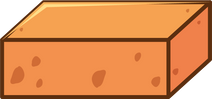 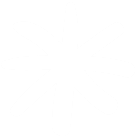 Thẻ 1 trăm
Thẻ 1 trăm
14 khối lập phương
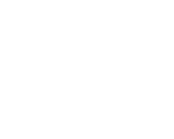 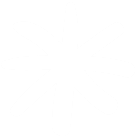 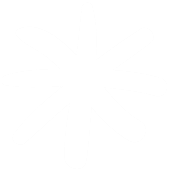 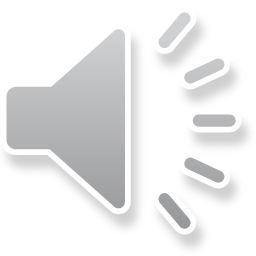 [Speaker Notes: Click vào xe  qua thử thách]
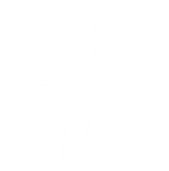 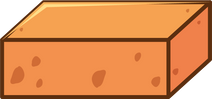 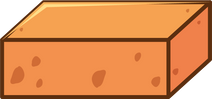 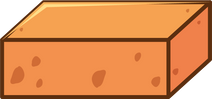 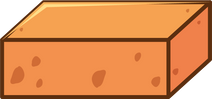 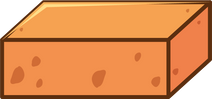 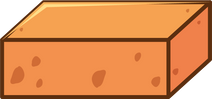 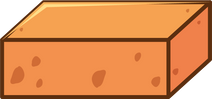 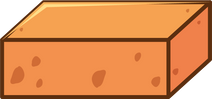 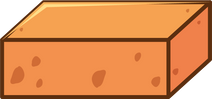 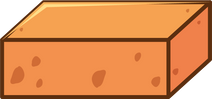 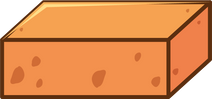 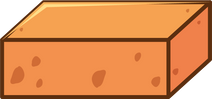 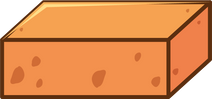 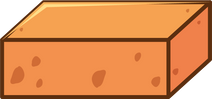 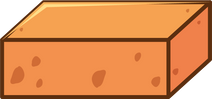 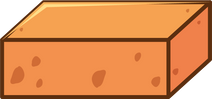 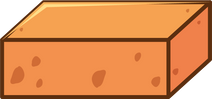 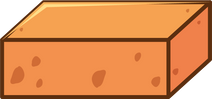 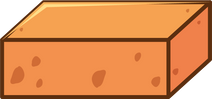 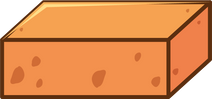 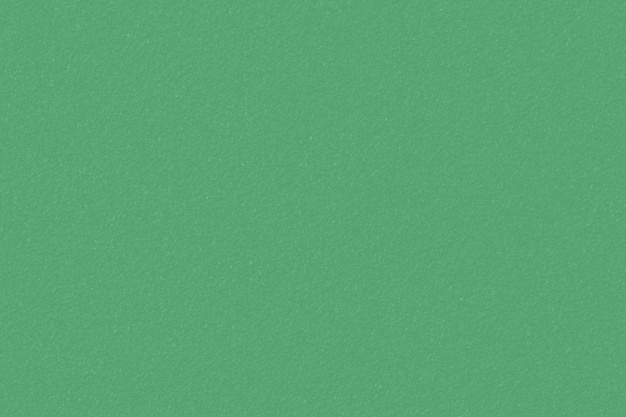 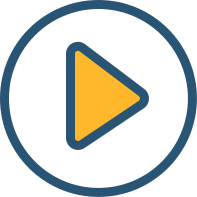 Giới thiệu số có ba chữ số
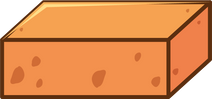 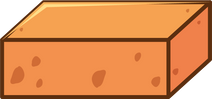 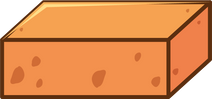 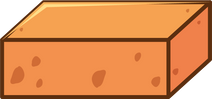 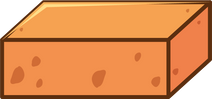 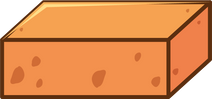 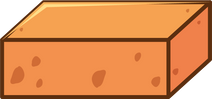 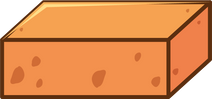 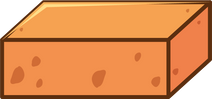 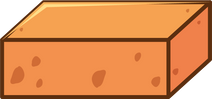 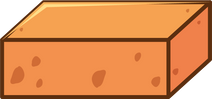 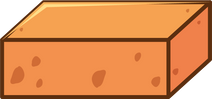 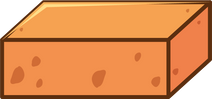 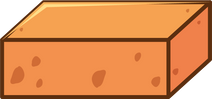 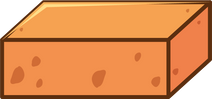 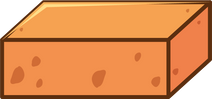 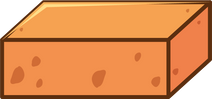 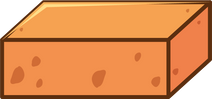 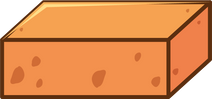 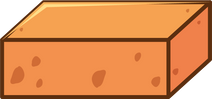 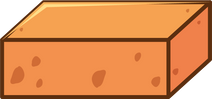 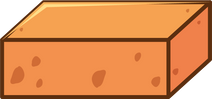 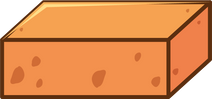 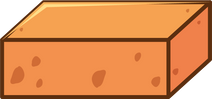 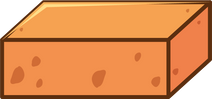 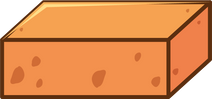 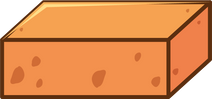 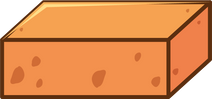 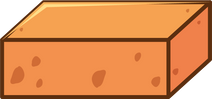 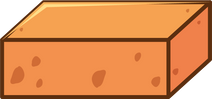 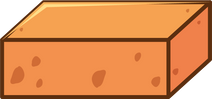 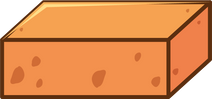 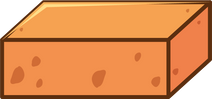 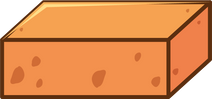 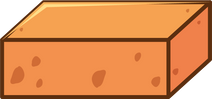 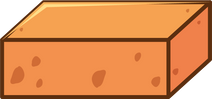 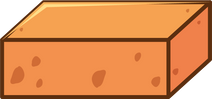 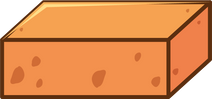 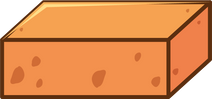 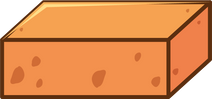 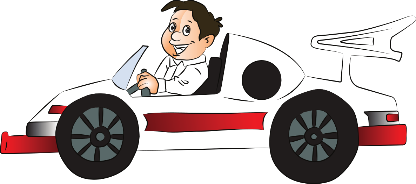 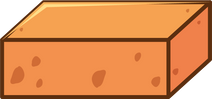 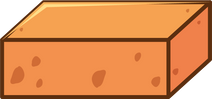 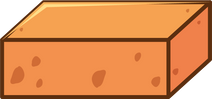 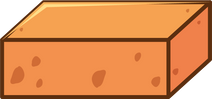 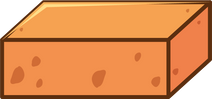 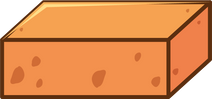 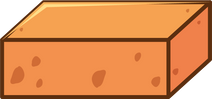 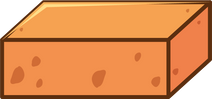 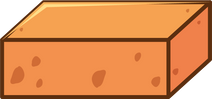 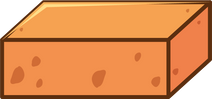 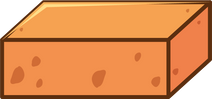 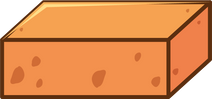 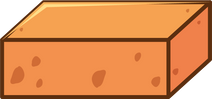 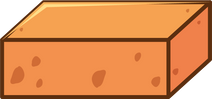 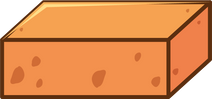 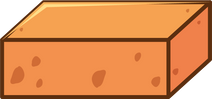 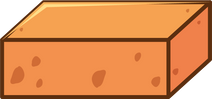 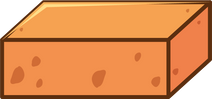 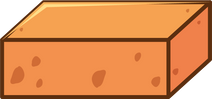 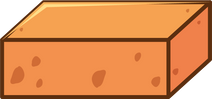 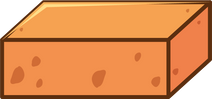 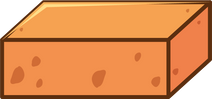 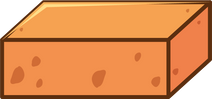 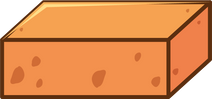 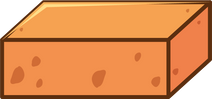 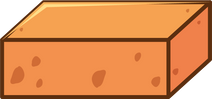 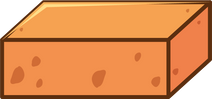 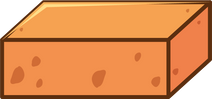 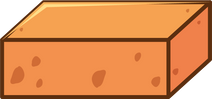 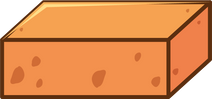 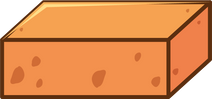 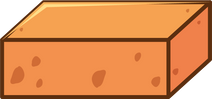 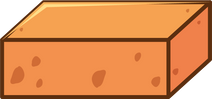 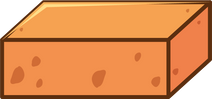 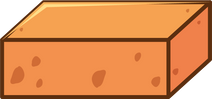 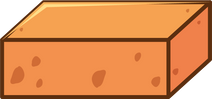 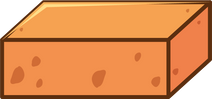 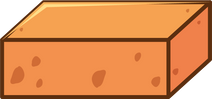 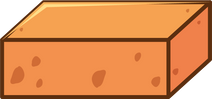 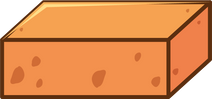 Đếm số khối lập phương từ 200.
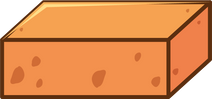 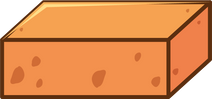 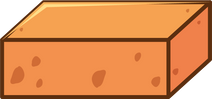 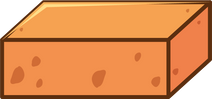 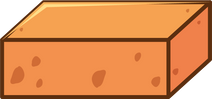 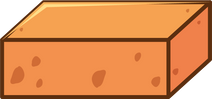 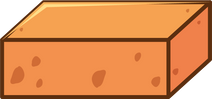 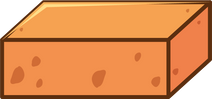 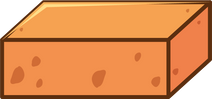 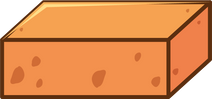 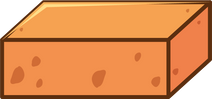 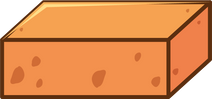 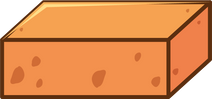 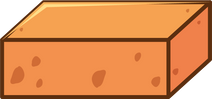 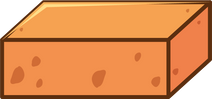 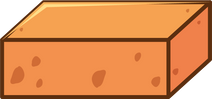 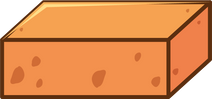 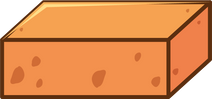 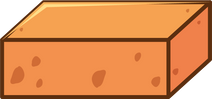 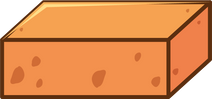 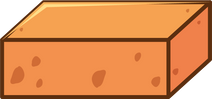 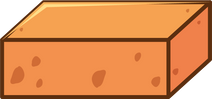 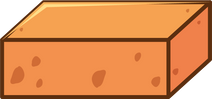 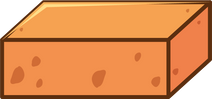 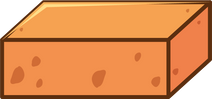 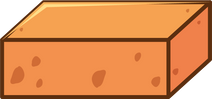 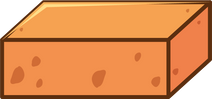 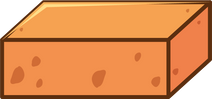 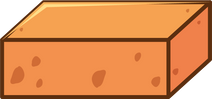 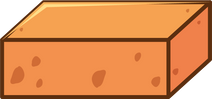 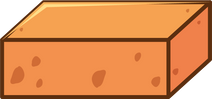 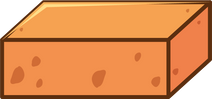 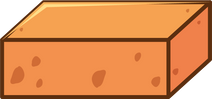 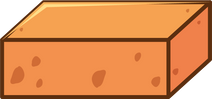 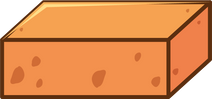 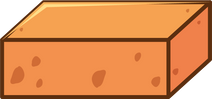 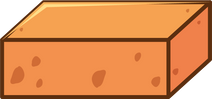 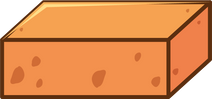 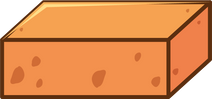 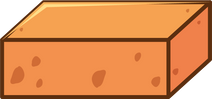 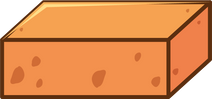 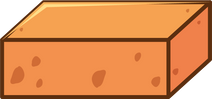 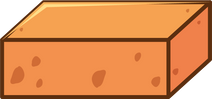 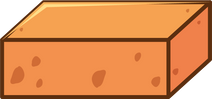 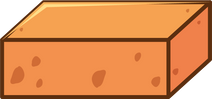 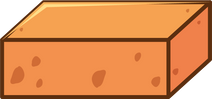 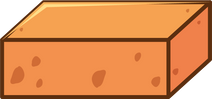 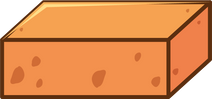 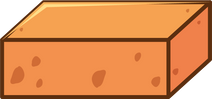 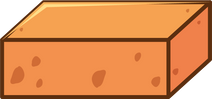 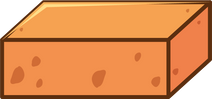 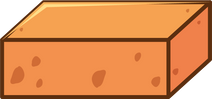 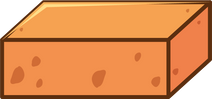 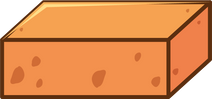 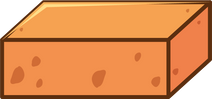 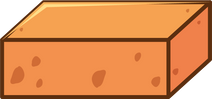 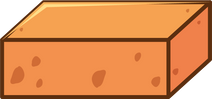 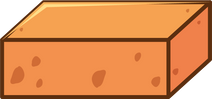 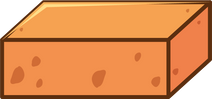 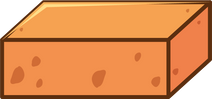 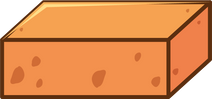 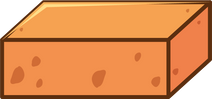 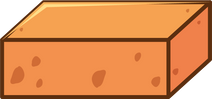 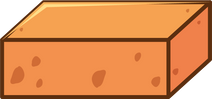 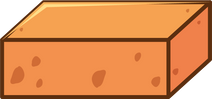 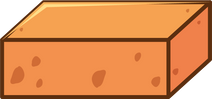 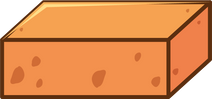 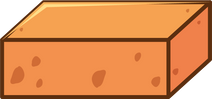 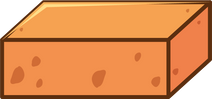 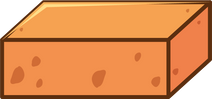 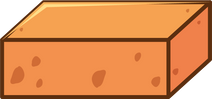 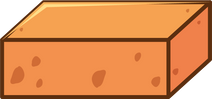 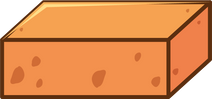 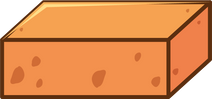 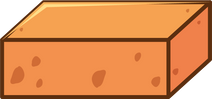 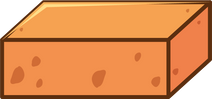 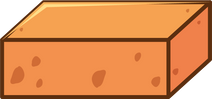 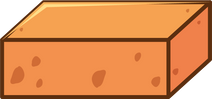 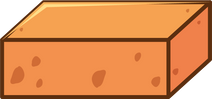 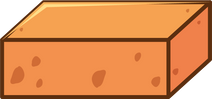 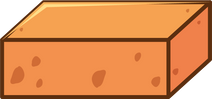 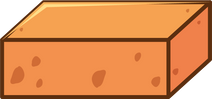 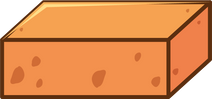 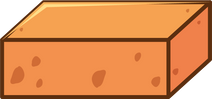 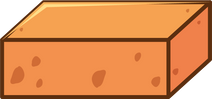 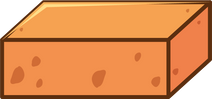 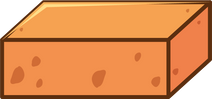 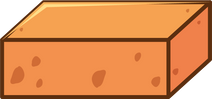 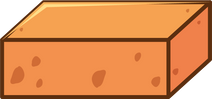 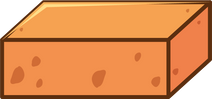 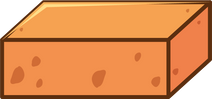 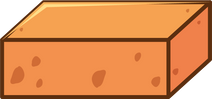 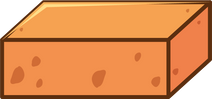 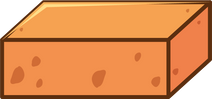 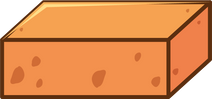 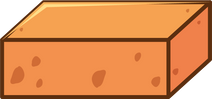 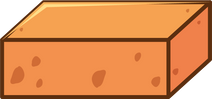 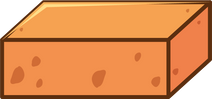 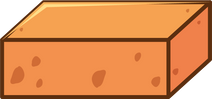 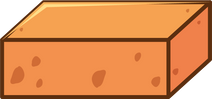 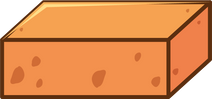 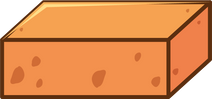 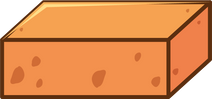 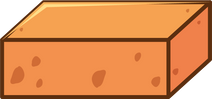 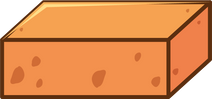 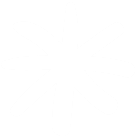 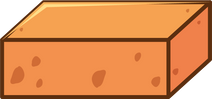 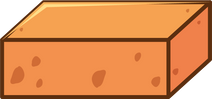 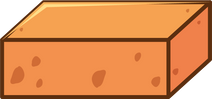 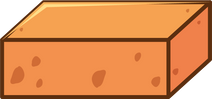 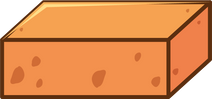 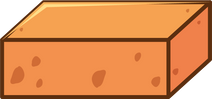 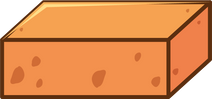 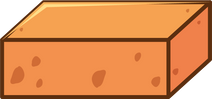 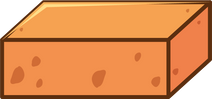 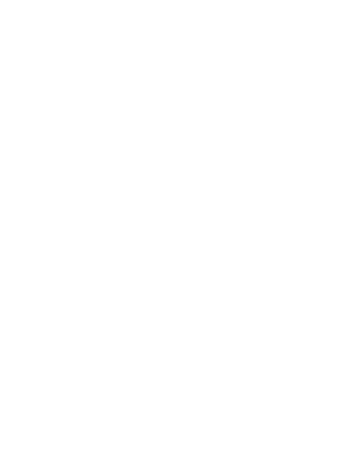 206
201
203
204
202
211
208
205
209
214
212
207
213
210
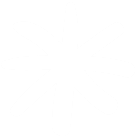 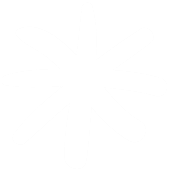 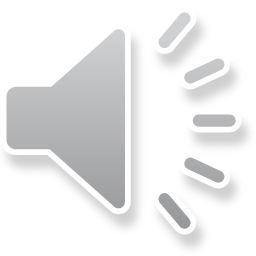 [Speaker Notes: Click vào xe  qua thử thách]
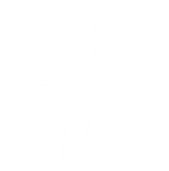 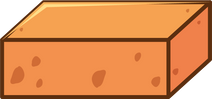 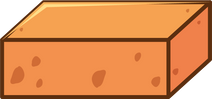 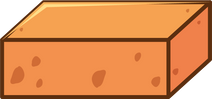 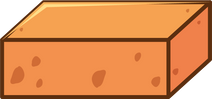 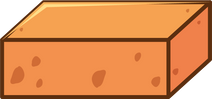 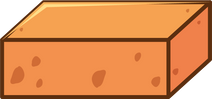 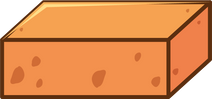 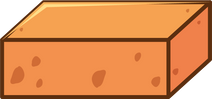 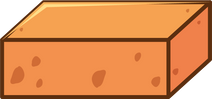 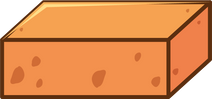 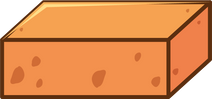 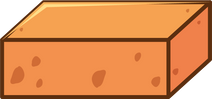 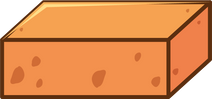 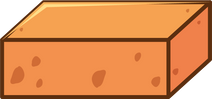 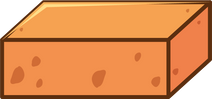 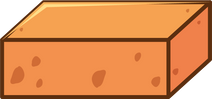 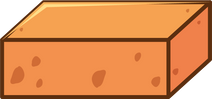 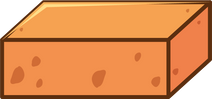 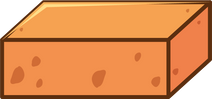 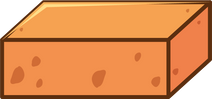 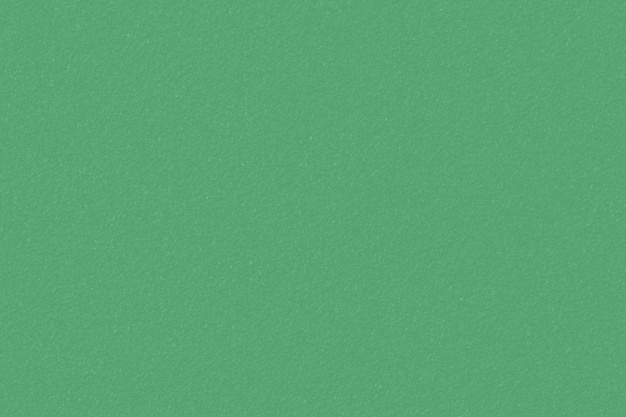 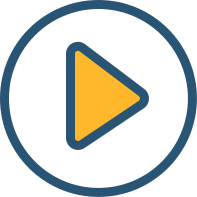 Giới thiệu số có ba chữ số
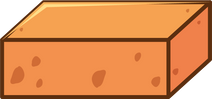 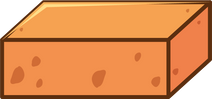 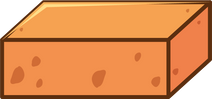 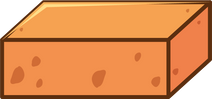 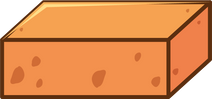 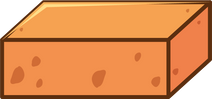 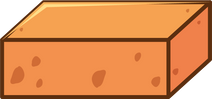 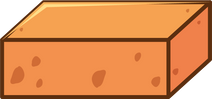 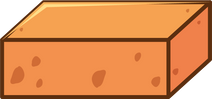 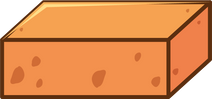 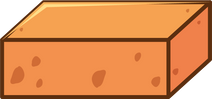 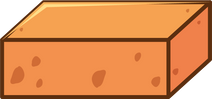 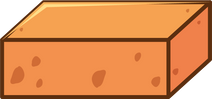 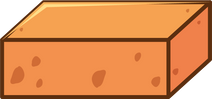 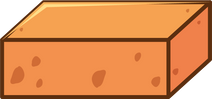 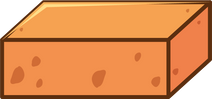 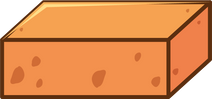 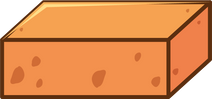 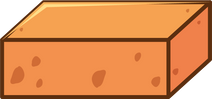 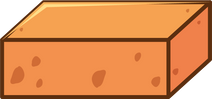 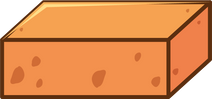 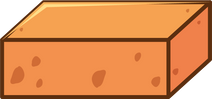 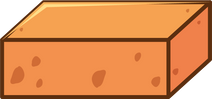 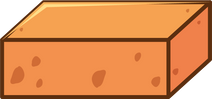 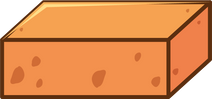 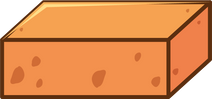 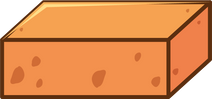 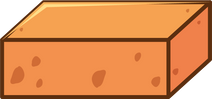 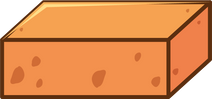 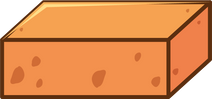 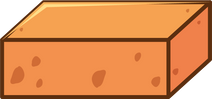 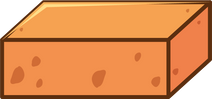 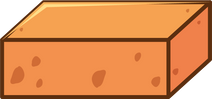 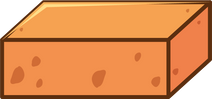 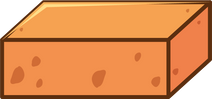 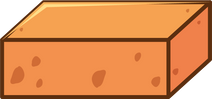 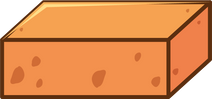 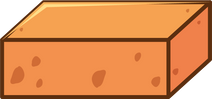 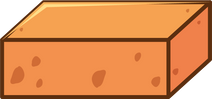 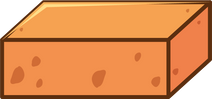 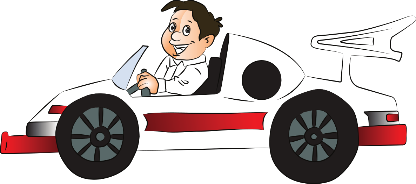 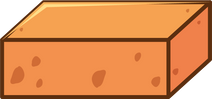 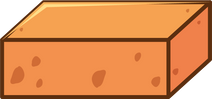 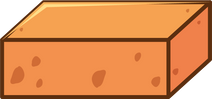 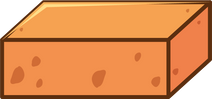 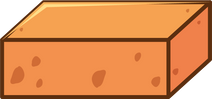 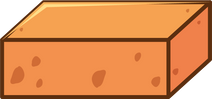 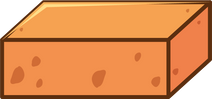 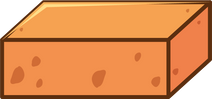 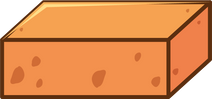 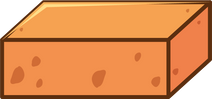 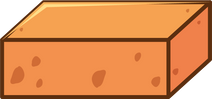 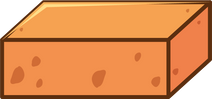 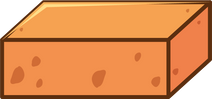 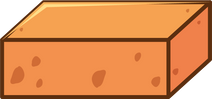 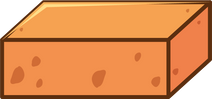 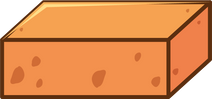 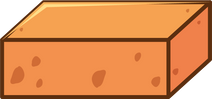 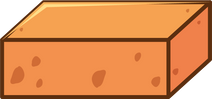 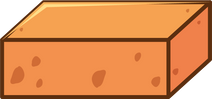 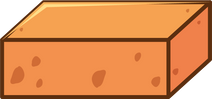 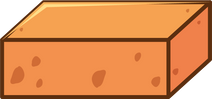 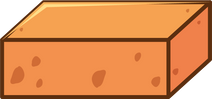 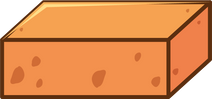 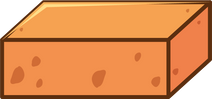 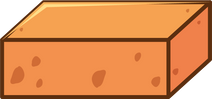 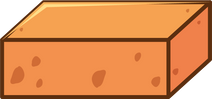 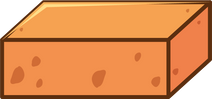 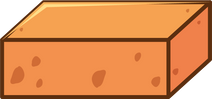 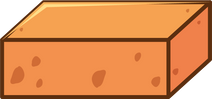 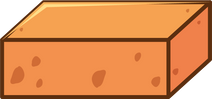 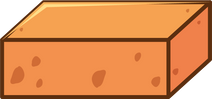 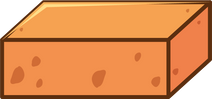 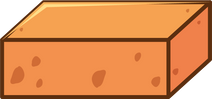 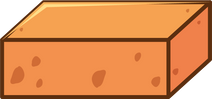 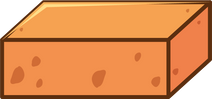 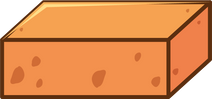 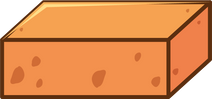 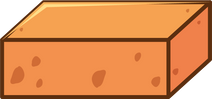 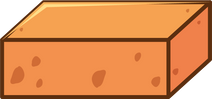 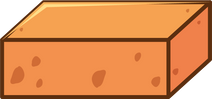 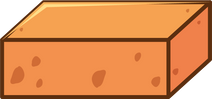 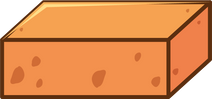 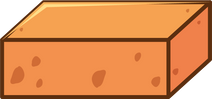 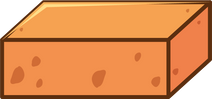 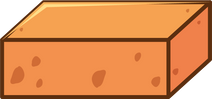 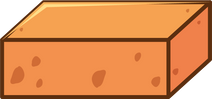 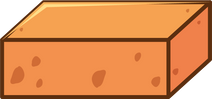 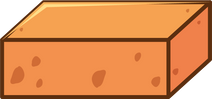 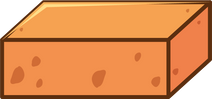 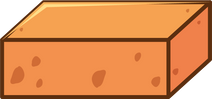 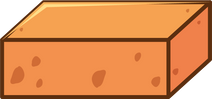 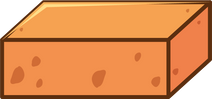 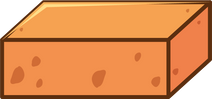 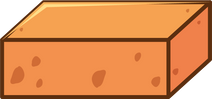 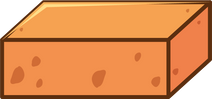 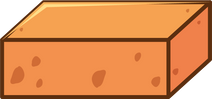 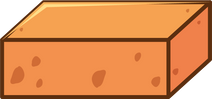 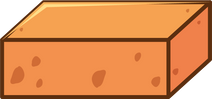 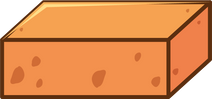 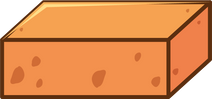 Xếp các khối lập phương lại, theo trăm, chục, đơn vị
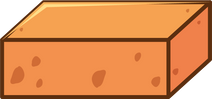 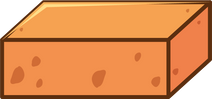 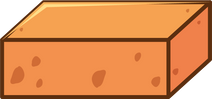 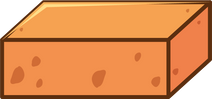 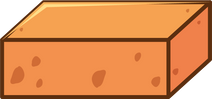 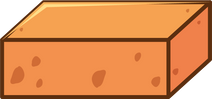 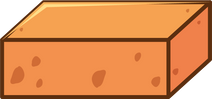 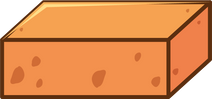 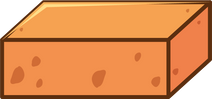 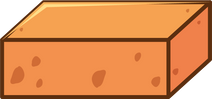 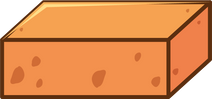 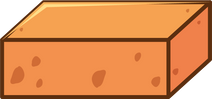 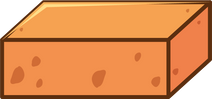 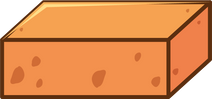 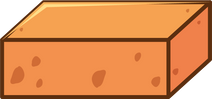 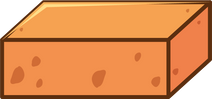 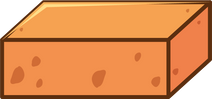 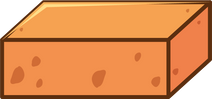 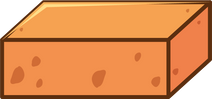 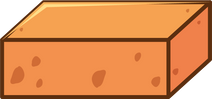 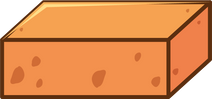 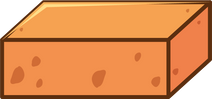 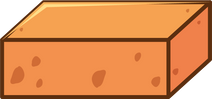 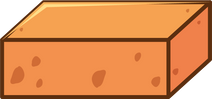 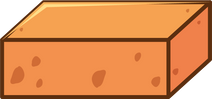 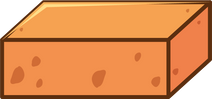 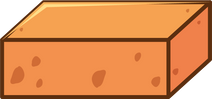 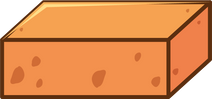 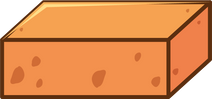 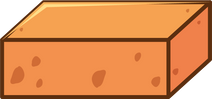 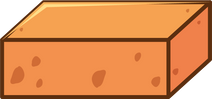 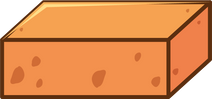 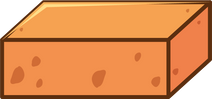 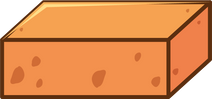 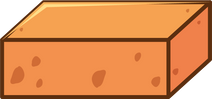 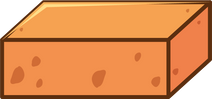 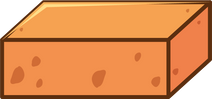 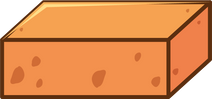 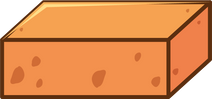 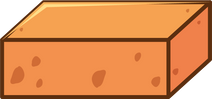 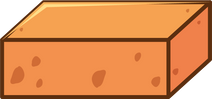 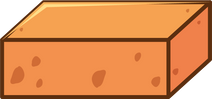 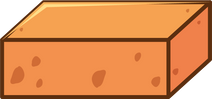 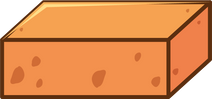 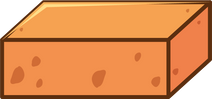 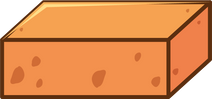 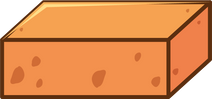 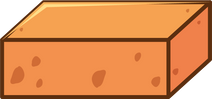 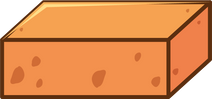 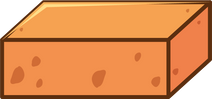 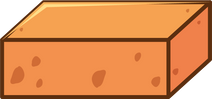 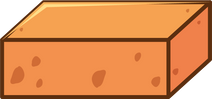 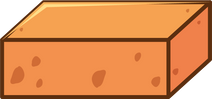 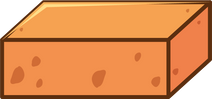 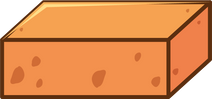 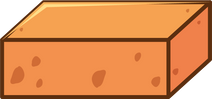 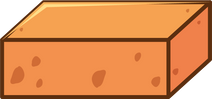 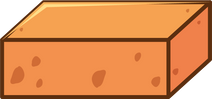 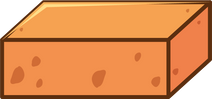 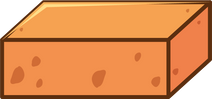 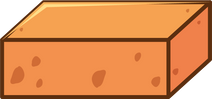 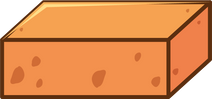 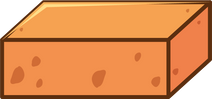 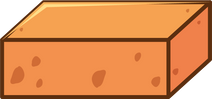 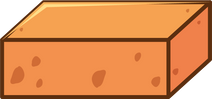 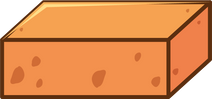 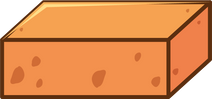 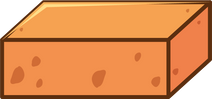 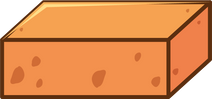 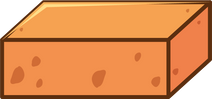 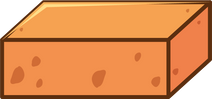 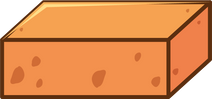 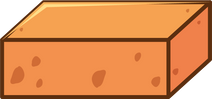 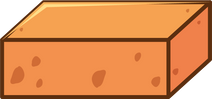 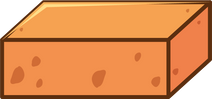 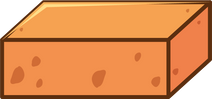 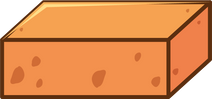 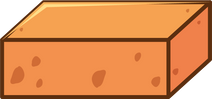 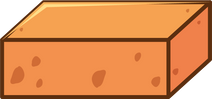 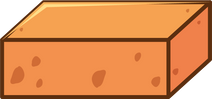 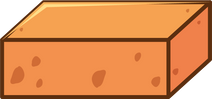 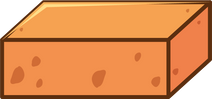 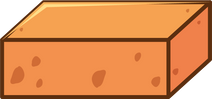 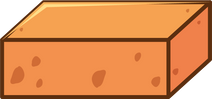 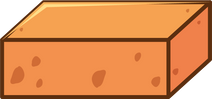 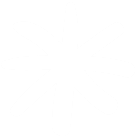 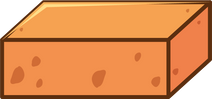 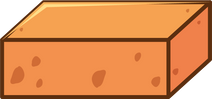 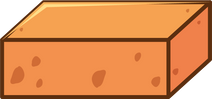 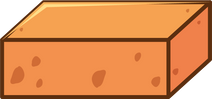 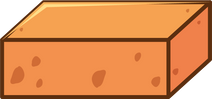 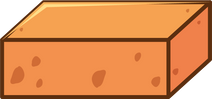 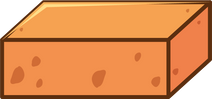 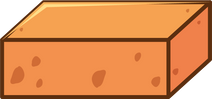 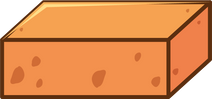 2 trăm
1 chục
4 đơn vị
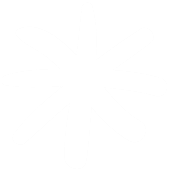 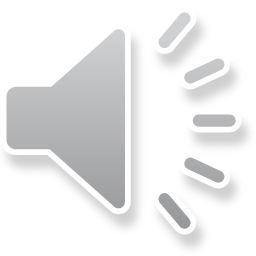 [Speaker Notes: Click vào xe  qua thử thách]
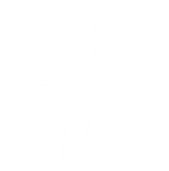 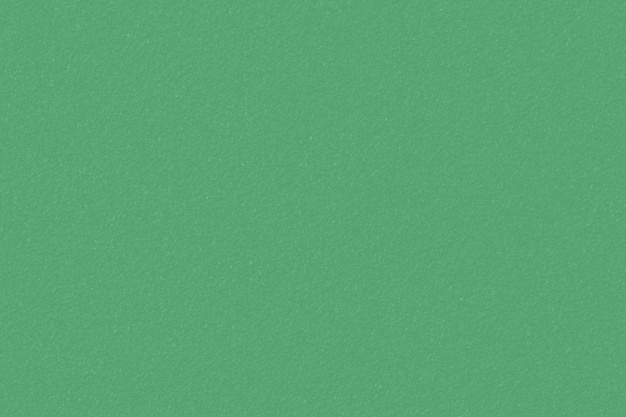 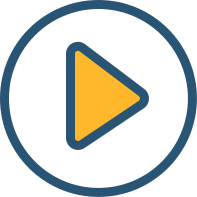 Giới thiệu số có ba chữ số
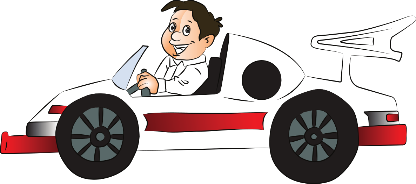 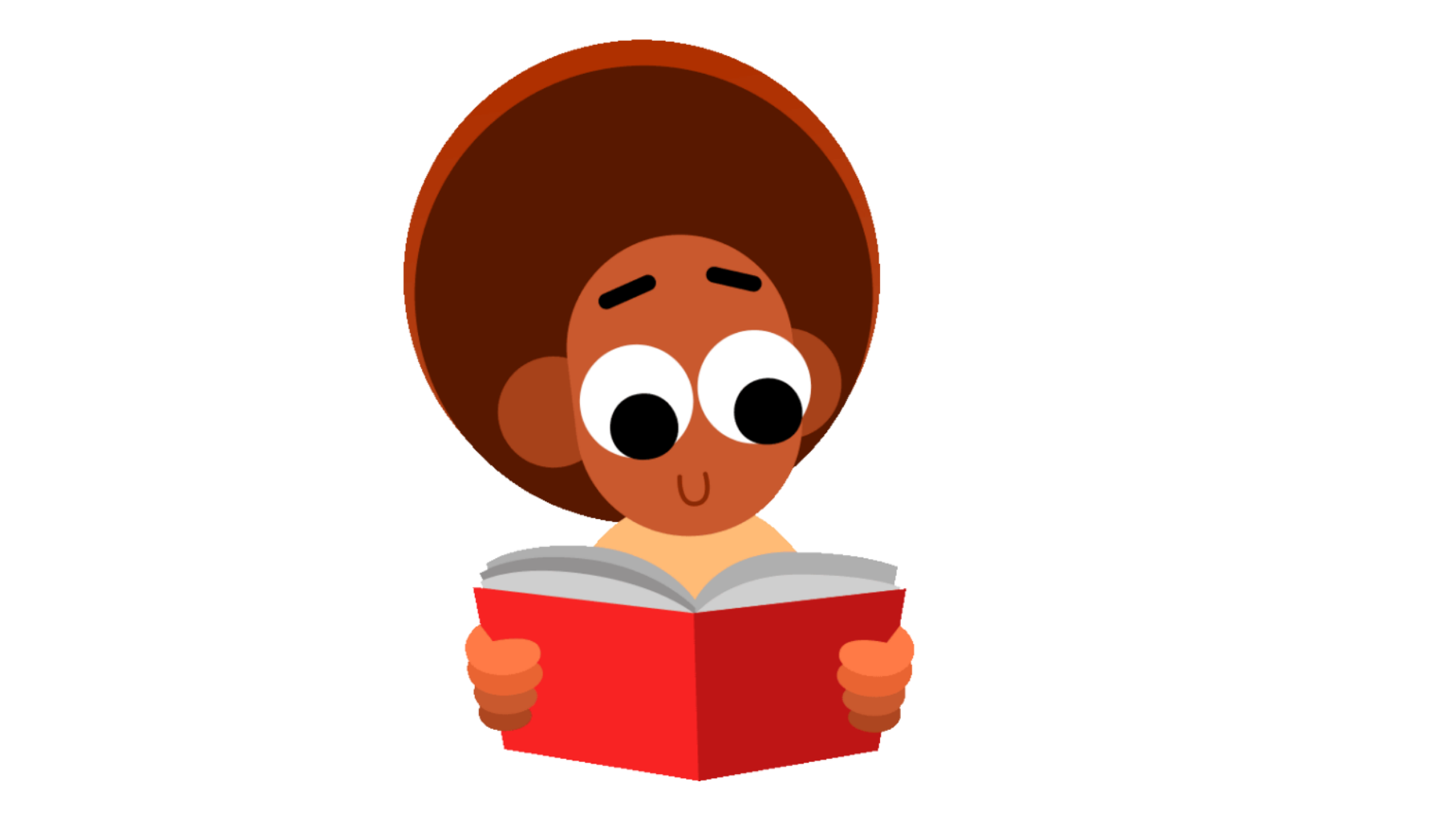 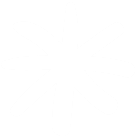 Viết số:
214
Đọc số:
Hai trăm mười bốn
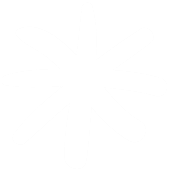 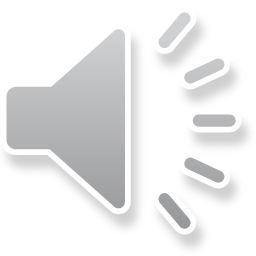 [Speaker Notes: Click vào xe  qua thử thách]
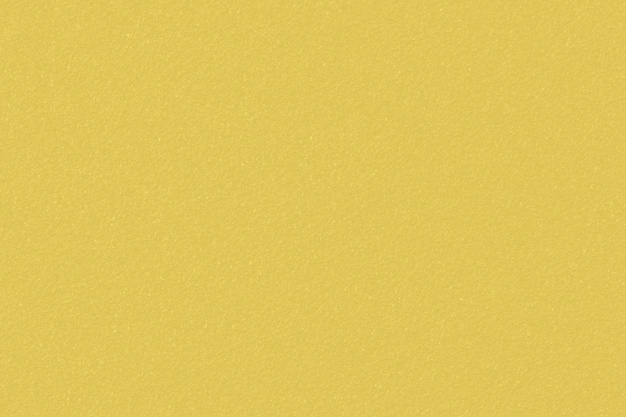 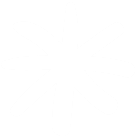 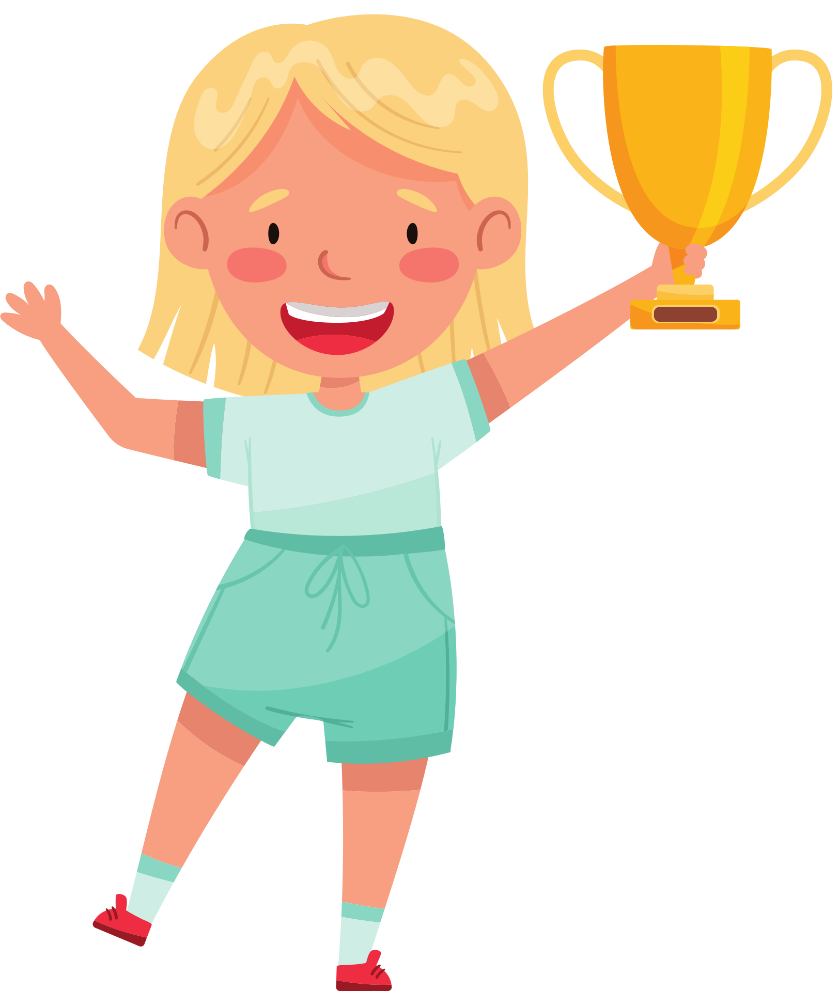 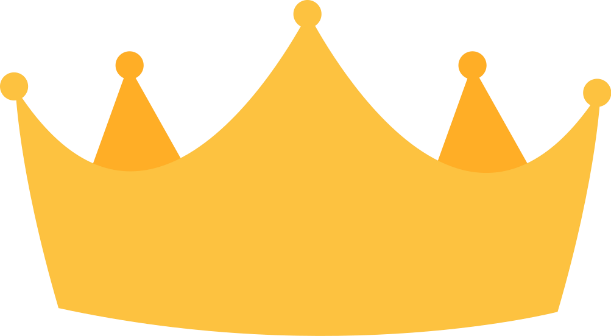 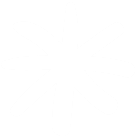 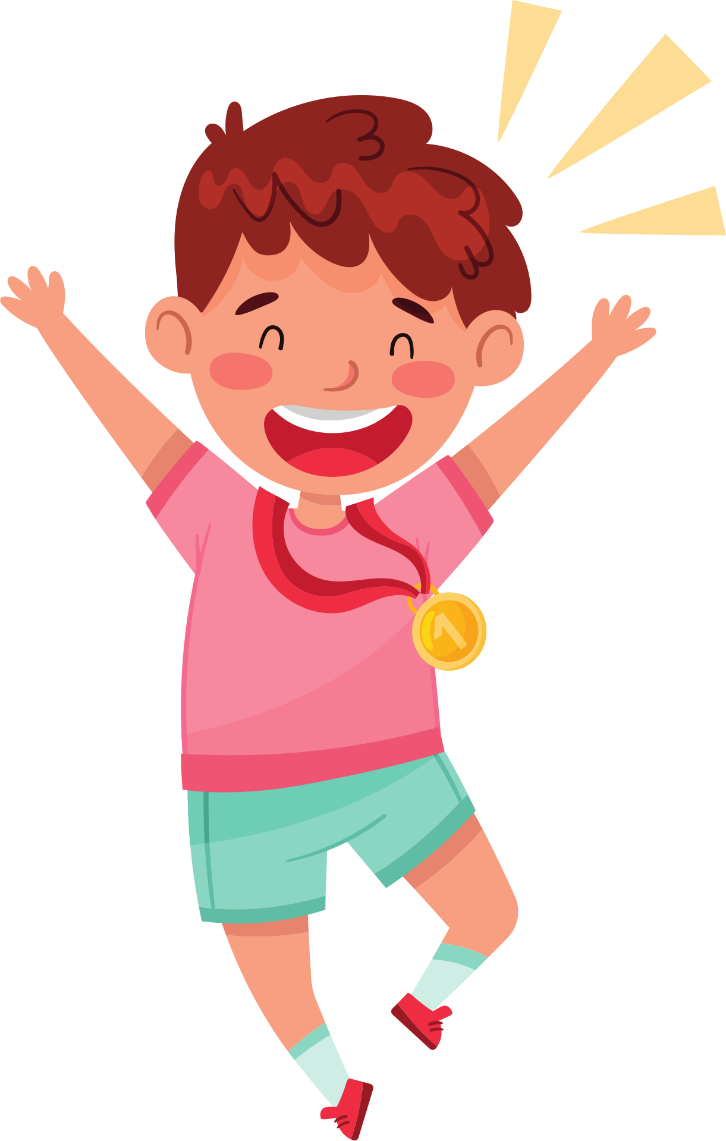 THỰC HÀNH
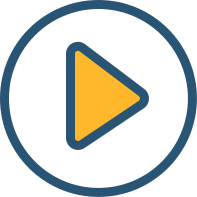 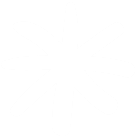 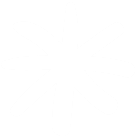 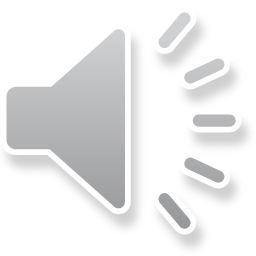 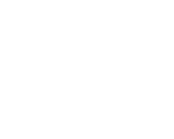 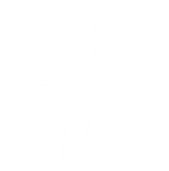 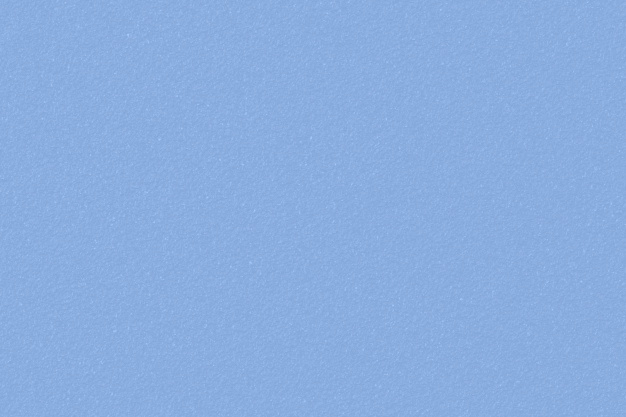 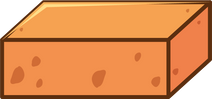 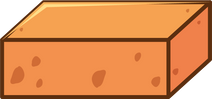 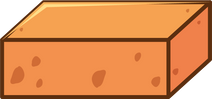 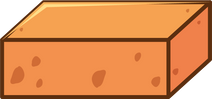 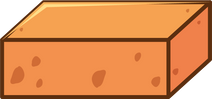 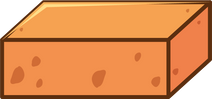 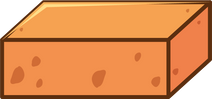 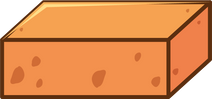 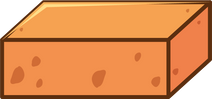 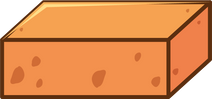 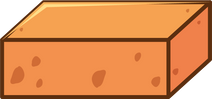 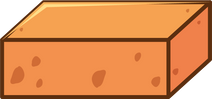 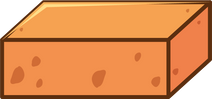 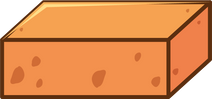 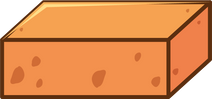 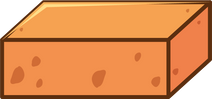 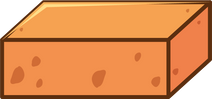 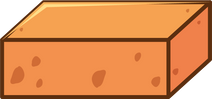 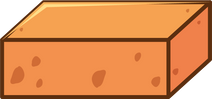 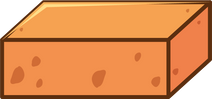 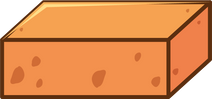 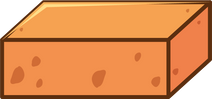 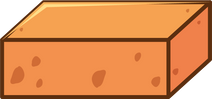 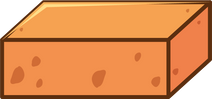 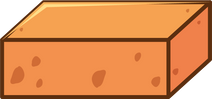 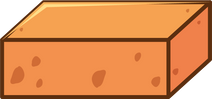 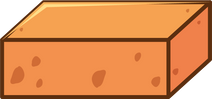 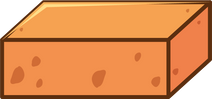 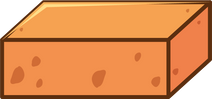 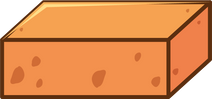 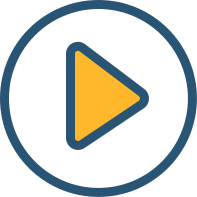 Thực hành
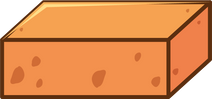 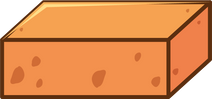 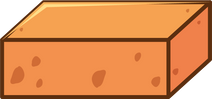 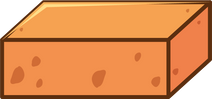 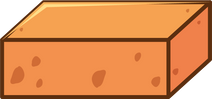 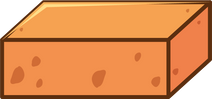 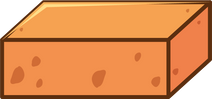 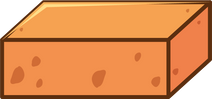 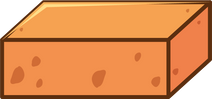 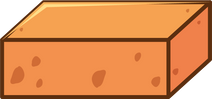 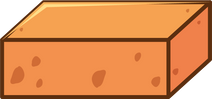 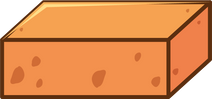 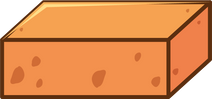 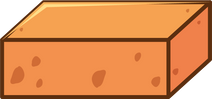 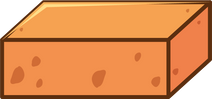 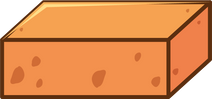 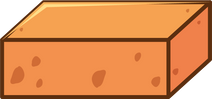 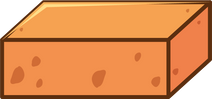 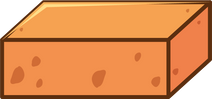 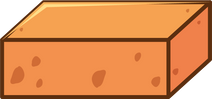 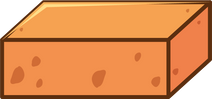 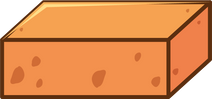 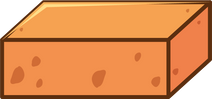 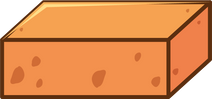 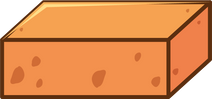 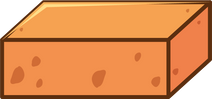 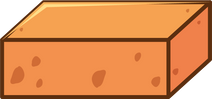 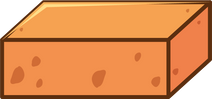 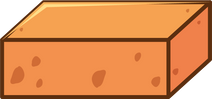 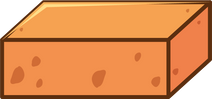 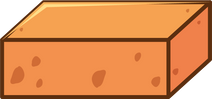 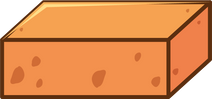 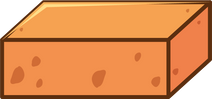 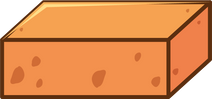 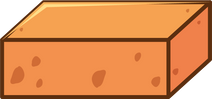 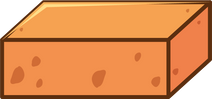 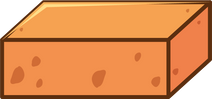 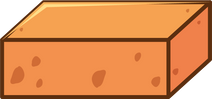 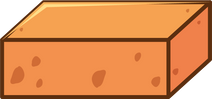 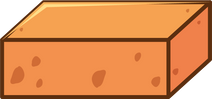 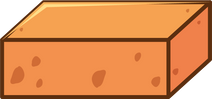 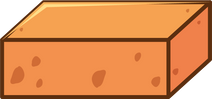 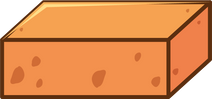 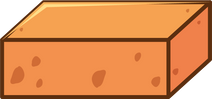 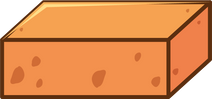 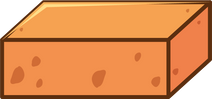 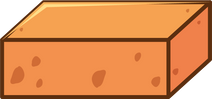 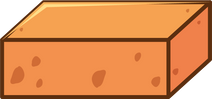 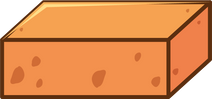 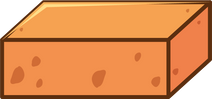 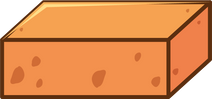 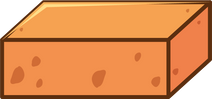 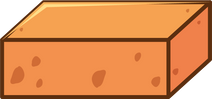 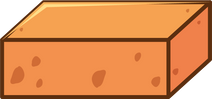 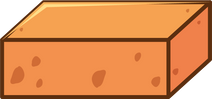 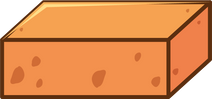 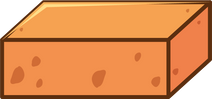 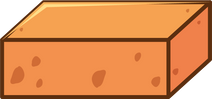 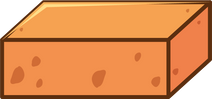 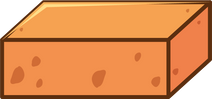 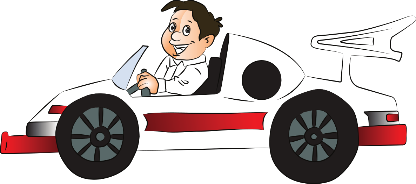 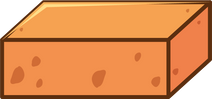 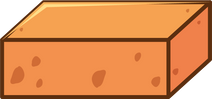 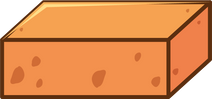 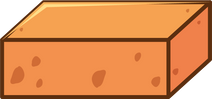 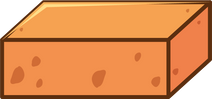 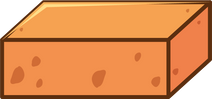 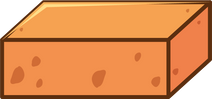 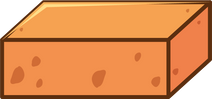 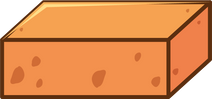 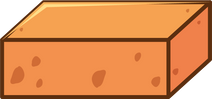 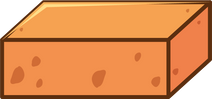 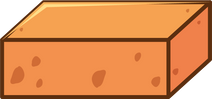 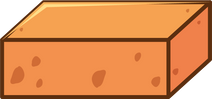 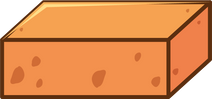 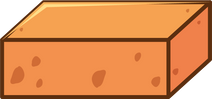 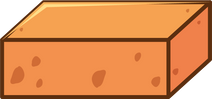 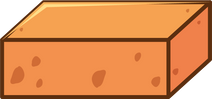 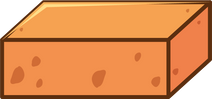 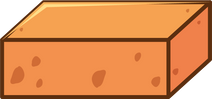 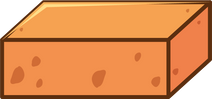 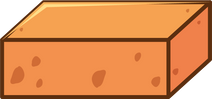 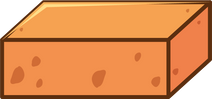 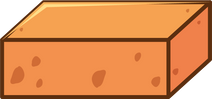 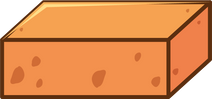 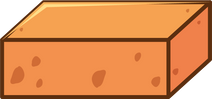 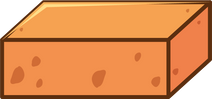 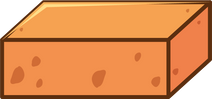 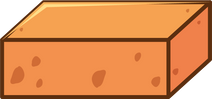 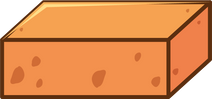 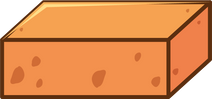 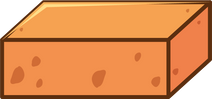 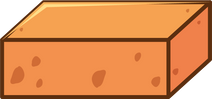 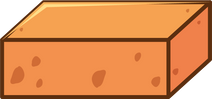 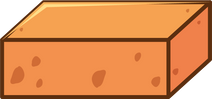 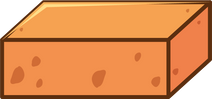 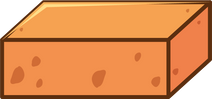 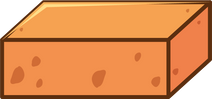 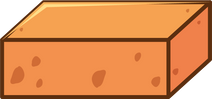 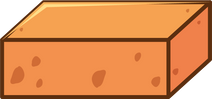 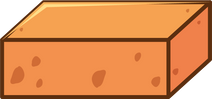 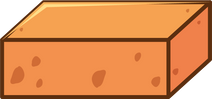 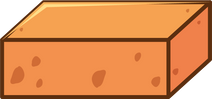 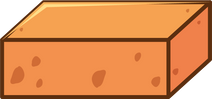 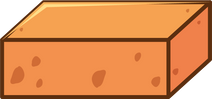 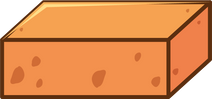 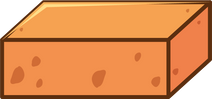 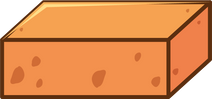 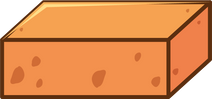 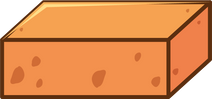 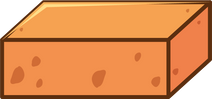 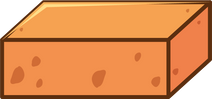 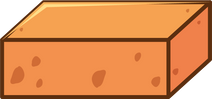 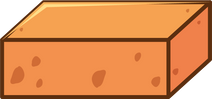 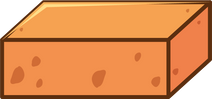 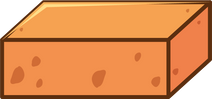 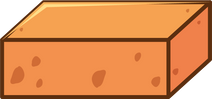 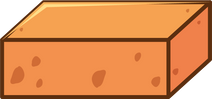 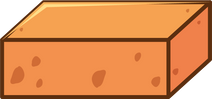 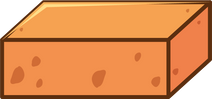 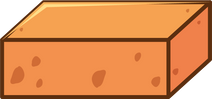 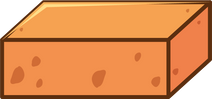 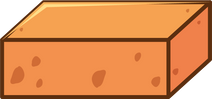 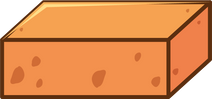 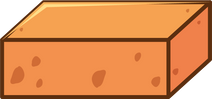 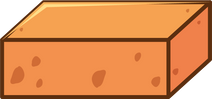 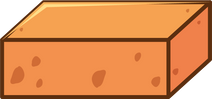 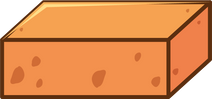 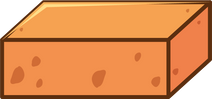 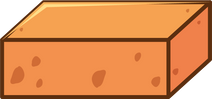 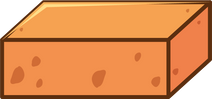 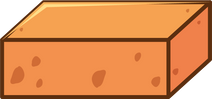 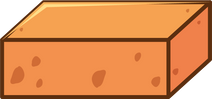 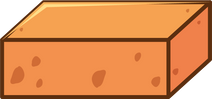 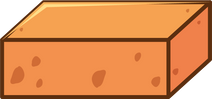 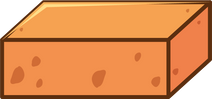 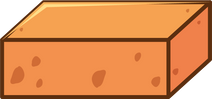 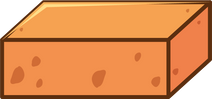 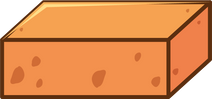 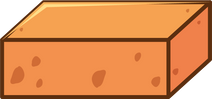 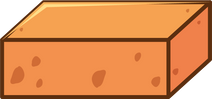 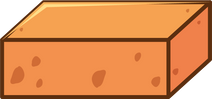 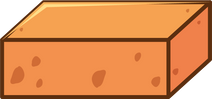 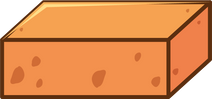 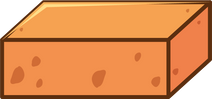 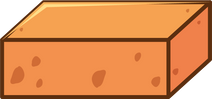 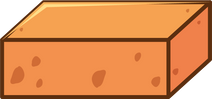 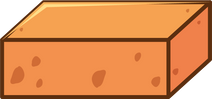 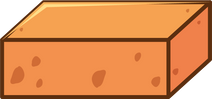 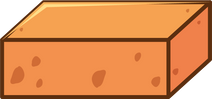 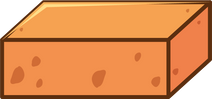 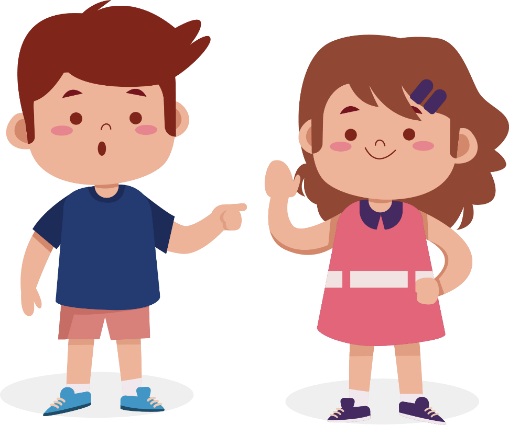 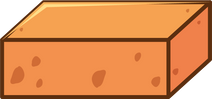 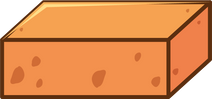 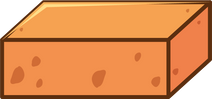 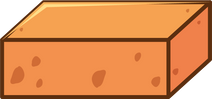 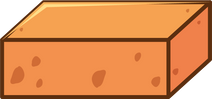 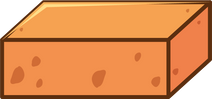 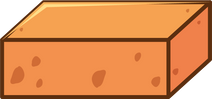 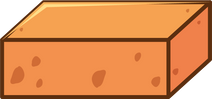 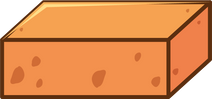 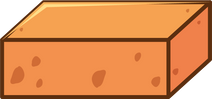 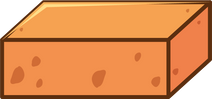 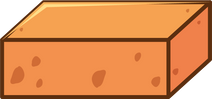 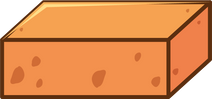 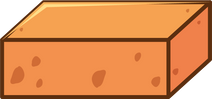 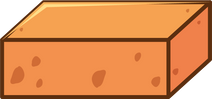 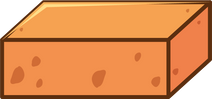 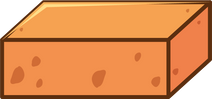 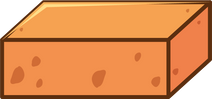 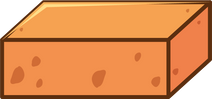 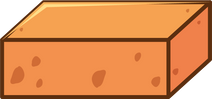 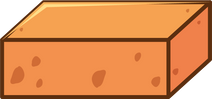 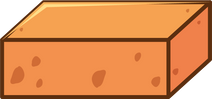 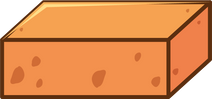 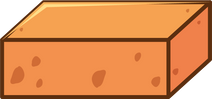 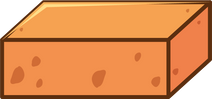 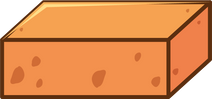 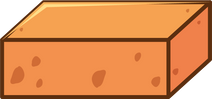 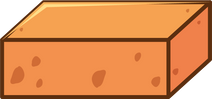 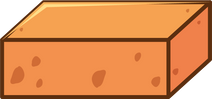 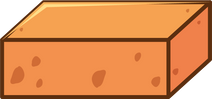 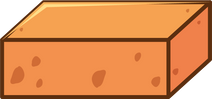 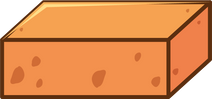 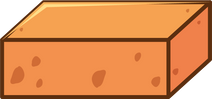 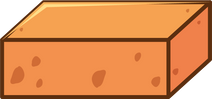 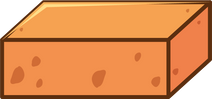 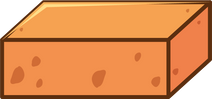 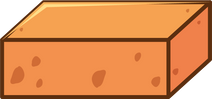 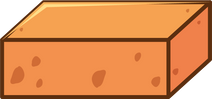 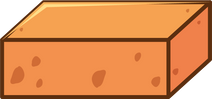 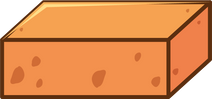 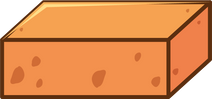 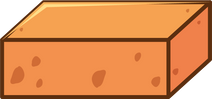 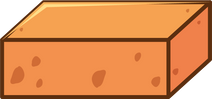 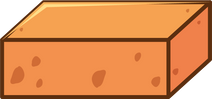 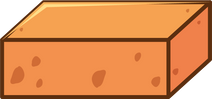 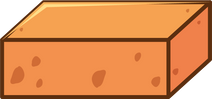 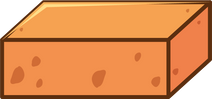 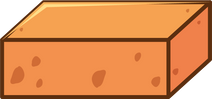 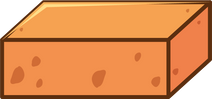 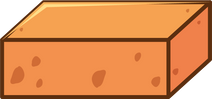 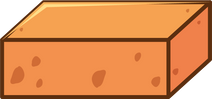 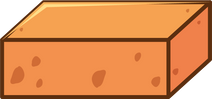 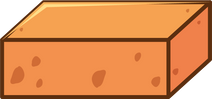 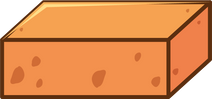 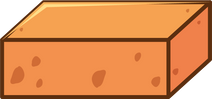 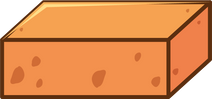 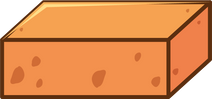 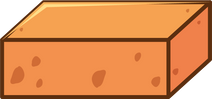 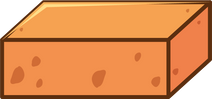 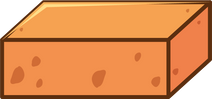 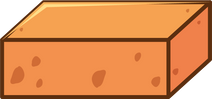 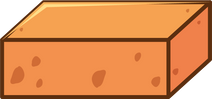 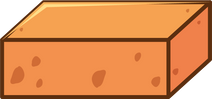 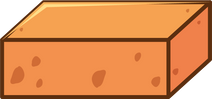 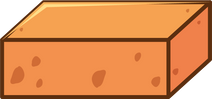 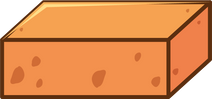 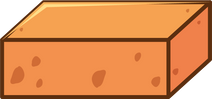 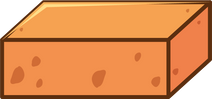 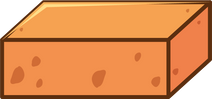 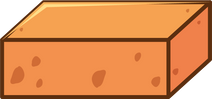 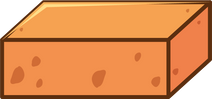 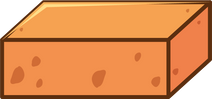 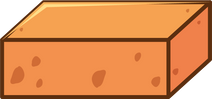 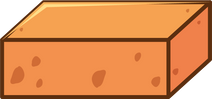 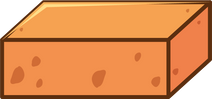 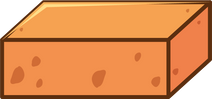 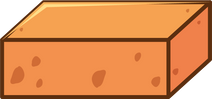 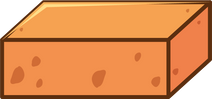 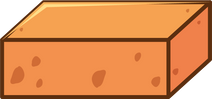 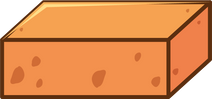 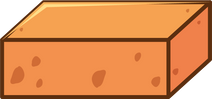 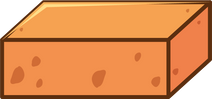 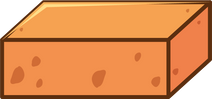 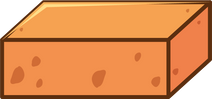 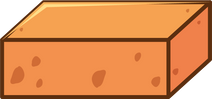 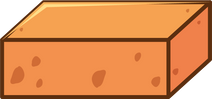 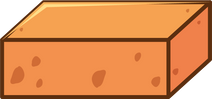 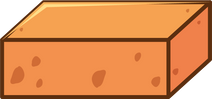 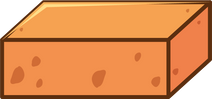 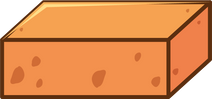 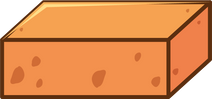 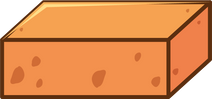 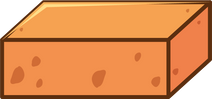 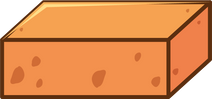 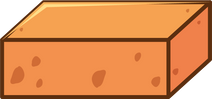 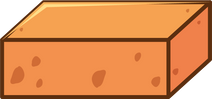 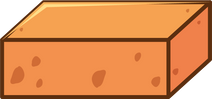 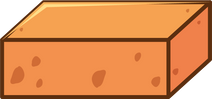 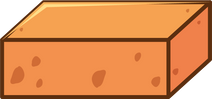 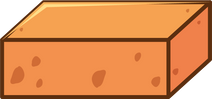 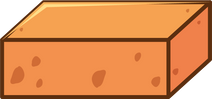 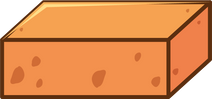 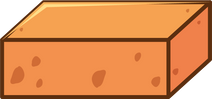 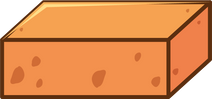 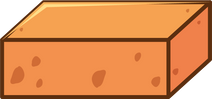 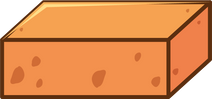 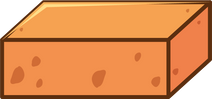 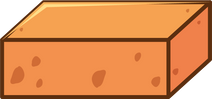 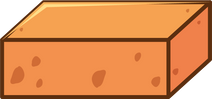 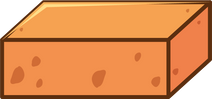 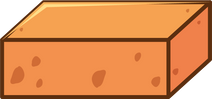 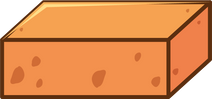 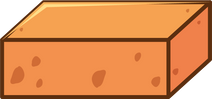 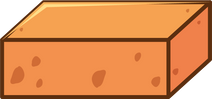 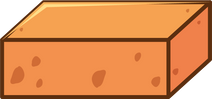 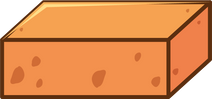 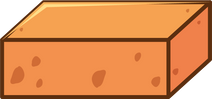 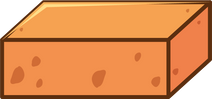 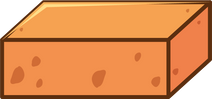 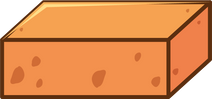 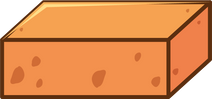 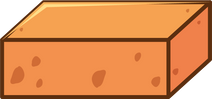 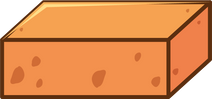 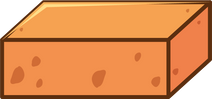 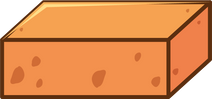 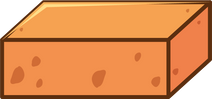 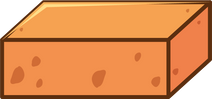 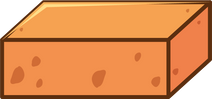 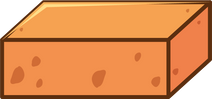 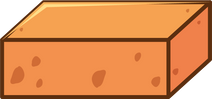 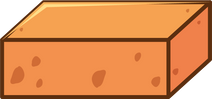 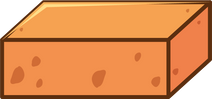 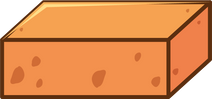 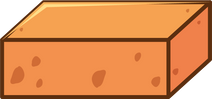 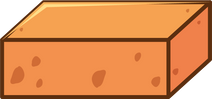 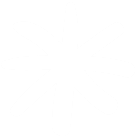 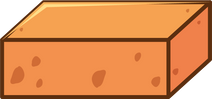 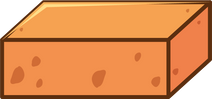 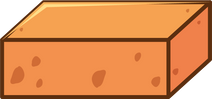 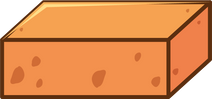 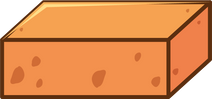 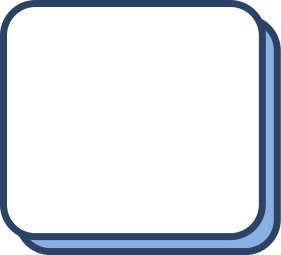 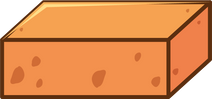 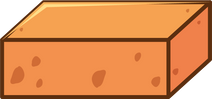 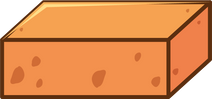 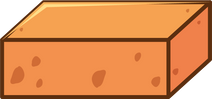 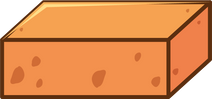 Đọc số: ba trăm năm mươi tám
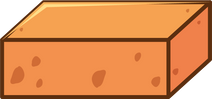 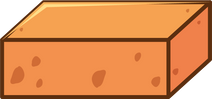 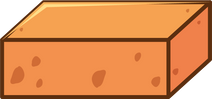 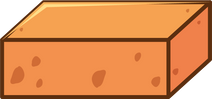 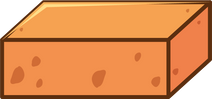 358
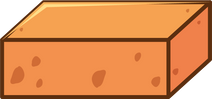 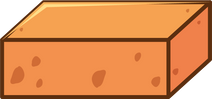 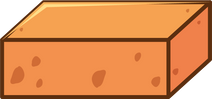 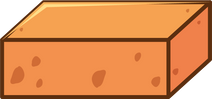 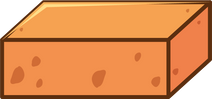 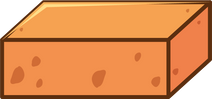 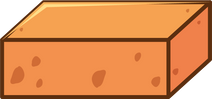 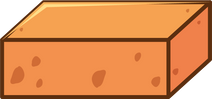 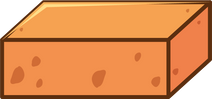 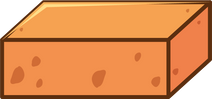 Phân tích cấu tạo: 
Gồm 3 trăm, 5 chục, 8 đơn vị
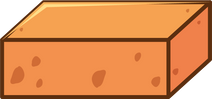 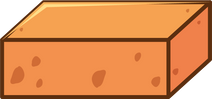 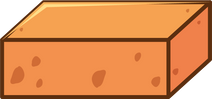 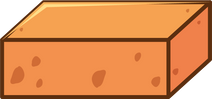 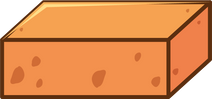 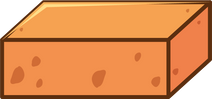 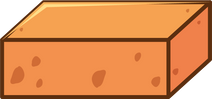 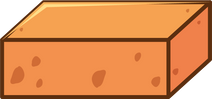 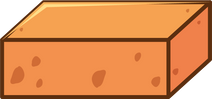 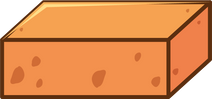 Yêu cầu: Dùng       thể hiện số
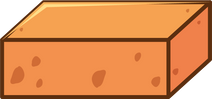 Dùng khối lập phương thể hiện số
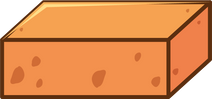 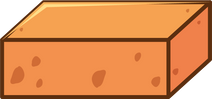 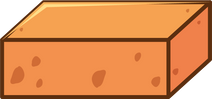 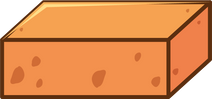 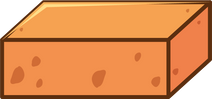 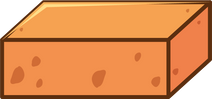 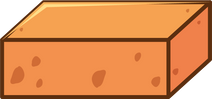 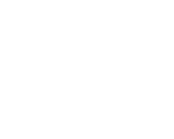 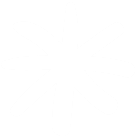 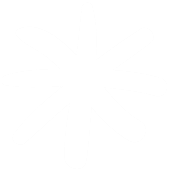 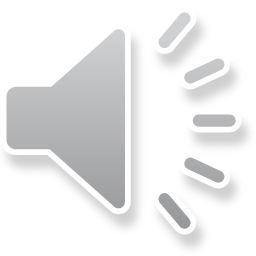 [Speaker Notes: Click vào xe  qua thử thách]
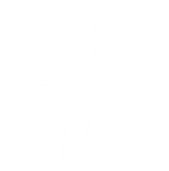 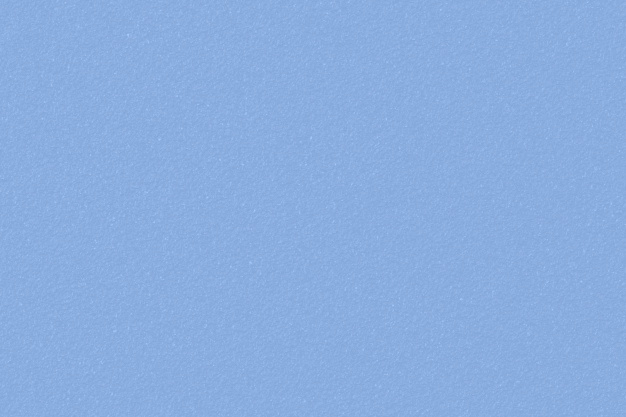 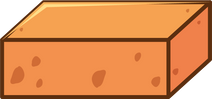 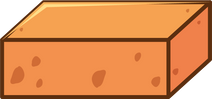 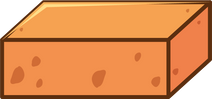 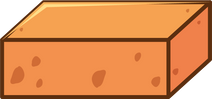 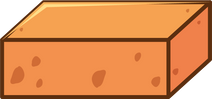 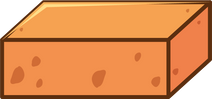 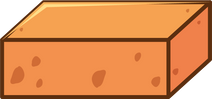 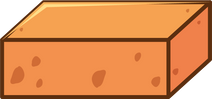 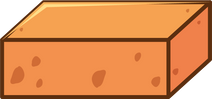 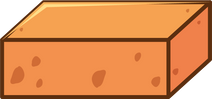 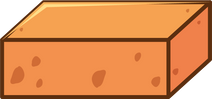 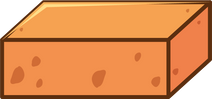 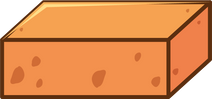 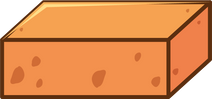 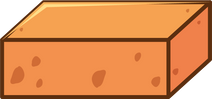 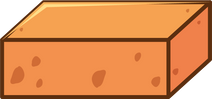 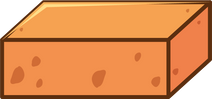 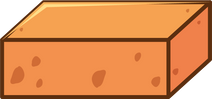 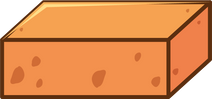 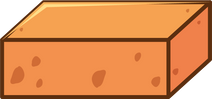 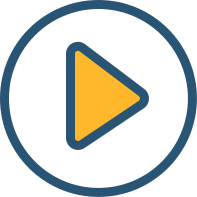 Thực hành
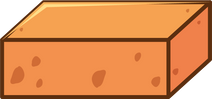 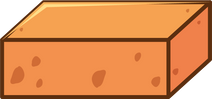 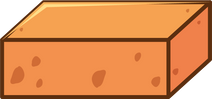 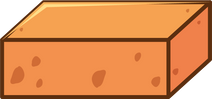 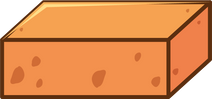 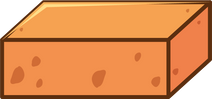 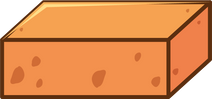 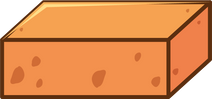 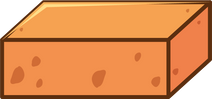 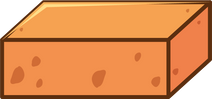 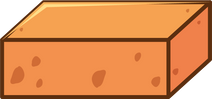 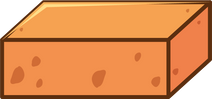 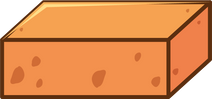 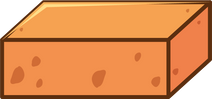 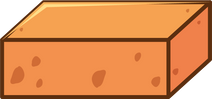 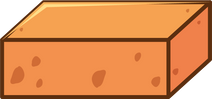 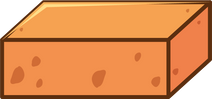 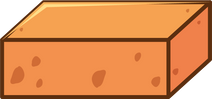 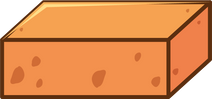 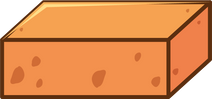 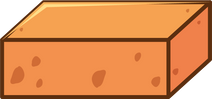 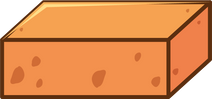 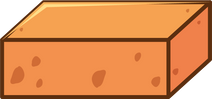 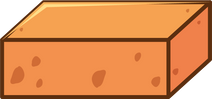 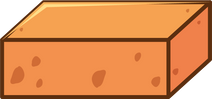 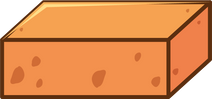 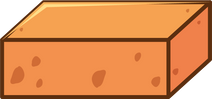 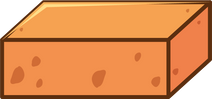 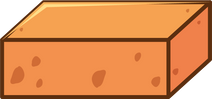 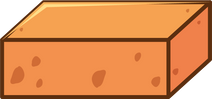 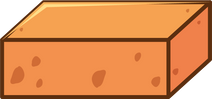 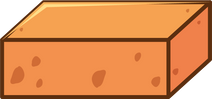 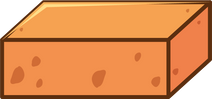 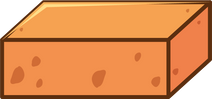 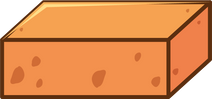 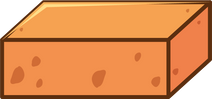 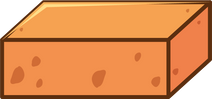 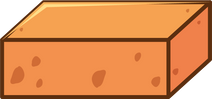 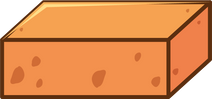 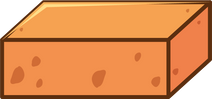 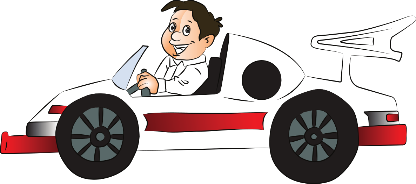 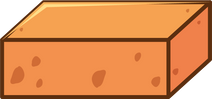 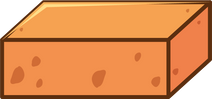 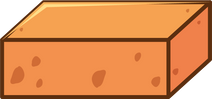 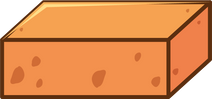 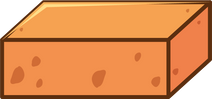 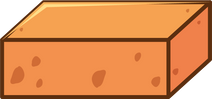 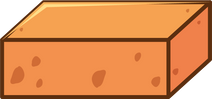 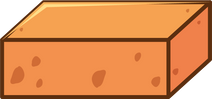 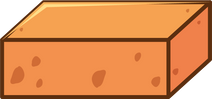 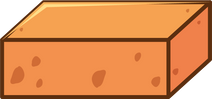 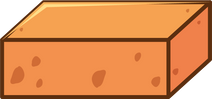 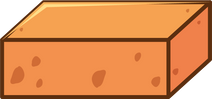 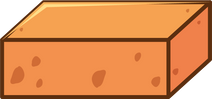 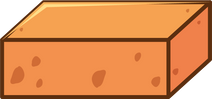 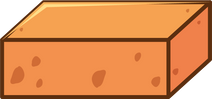 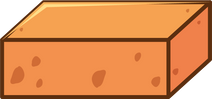 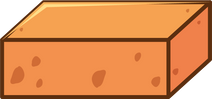 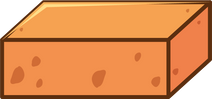 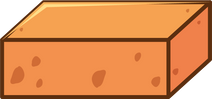 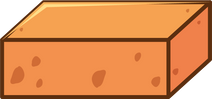 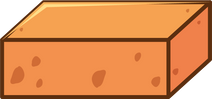 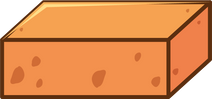 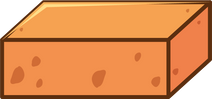 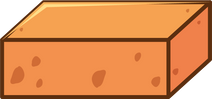 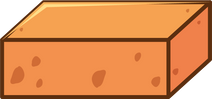 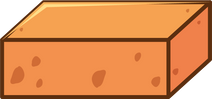 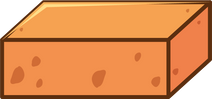 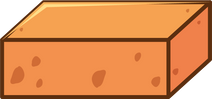 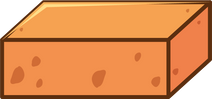 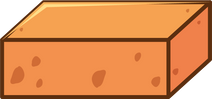 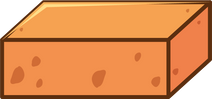 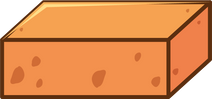 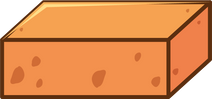 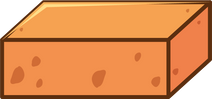 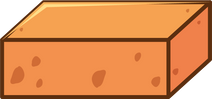 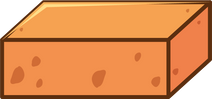 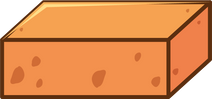 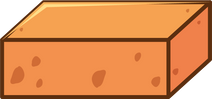 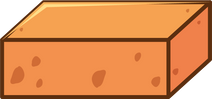 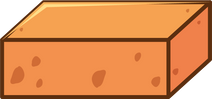 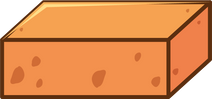 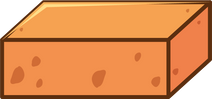 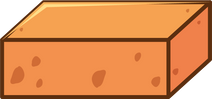 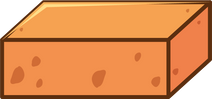 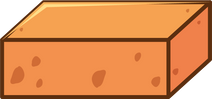 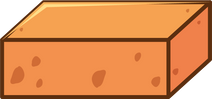 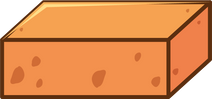 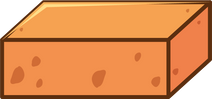 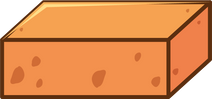 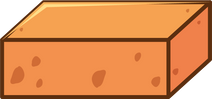 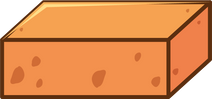 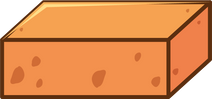 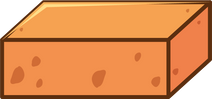 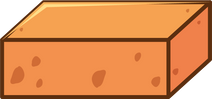 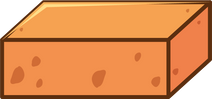 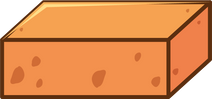 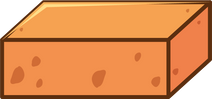 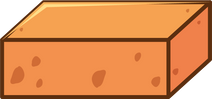 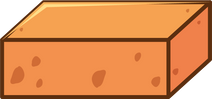 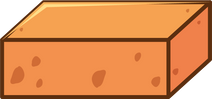 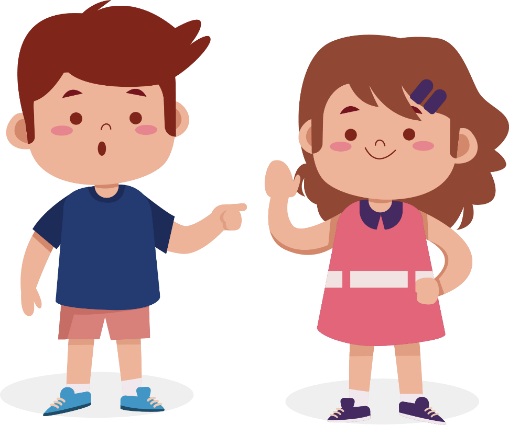 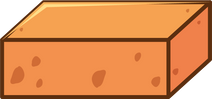 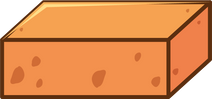 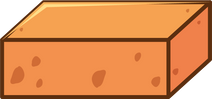 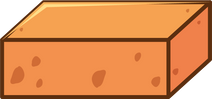 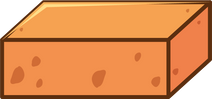 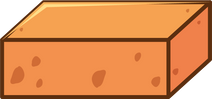 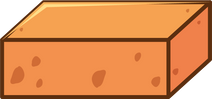 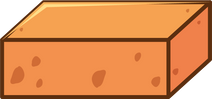 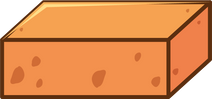 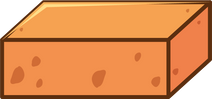 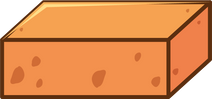 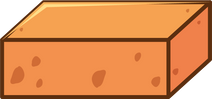 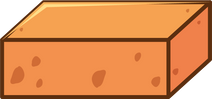 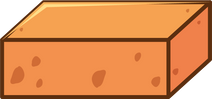 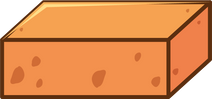 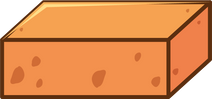 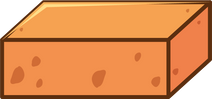 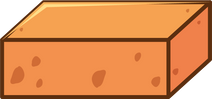 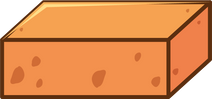 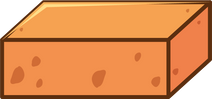 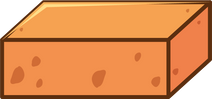 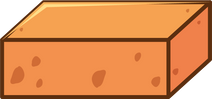 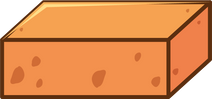 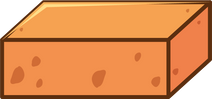 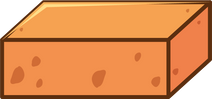 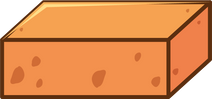 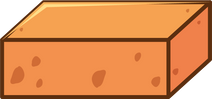 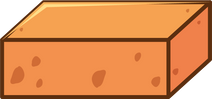 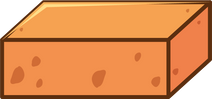 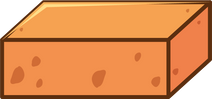 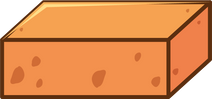 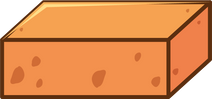 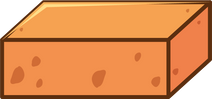 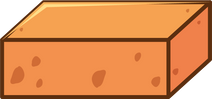 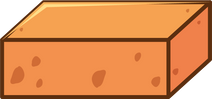 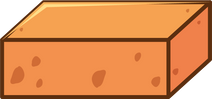 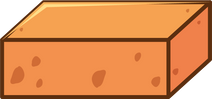 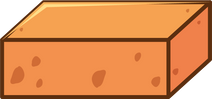 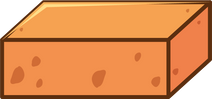 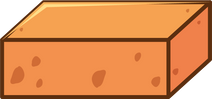 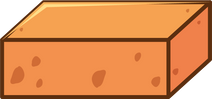 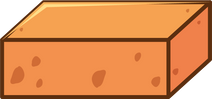 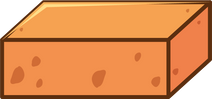 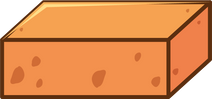 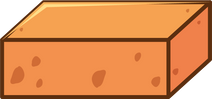 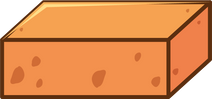 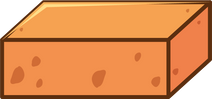 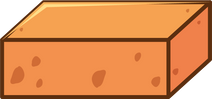 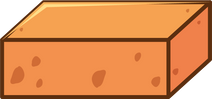 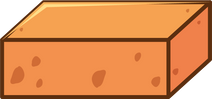 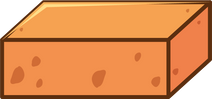 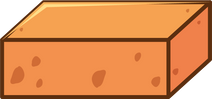 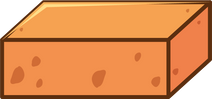 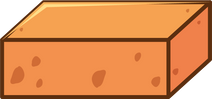 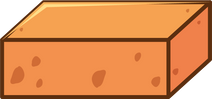 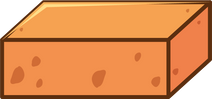 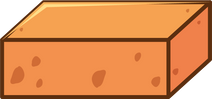 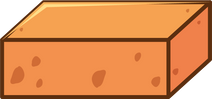 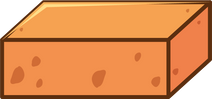 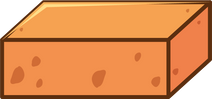 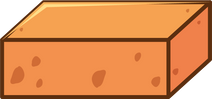 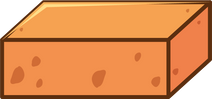 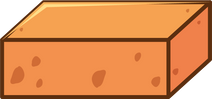 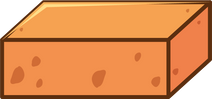 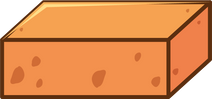 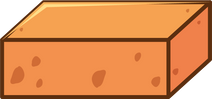 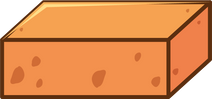 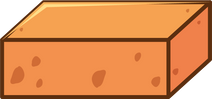 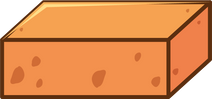 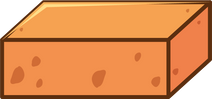 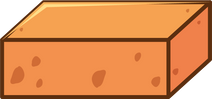 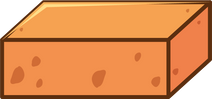 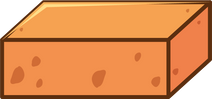 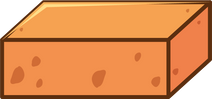 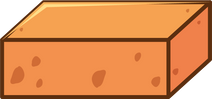 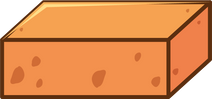 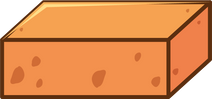 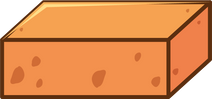 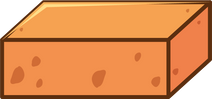 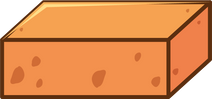 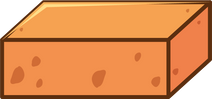 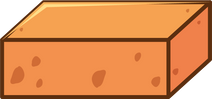 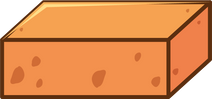 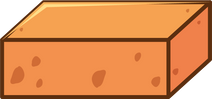 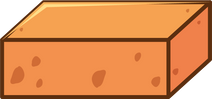 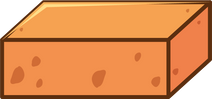 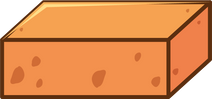 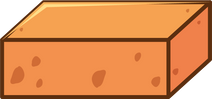 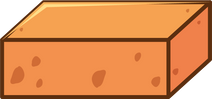 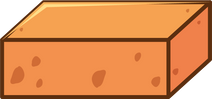 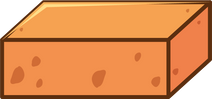 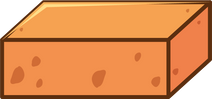 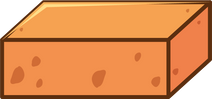 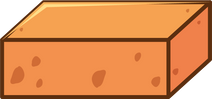 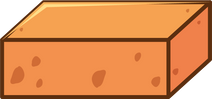 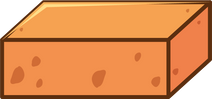 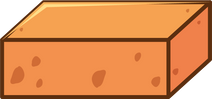 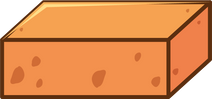 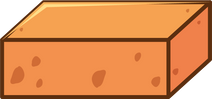 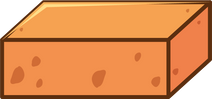 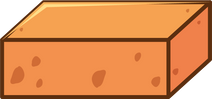 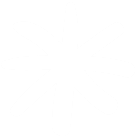 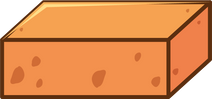 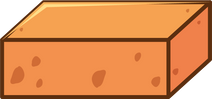 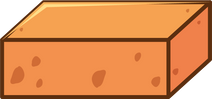 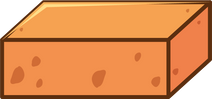 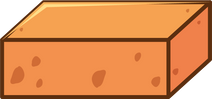 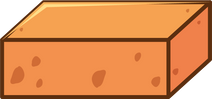 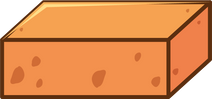 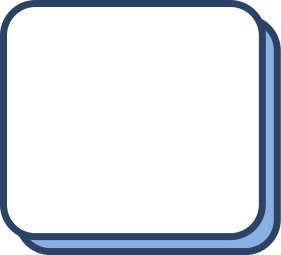 Đọc số:
Hai trăm bảy mươi lăm
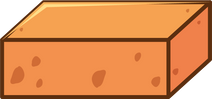 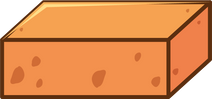 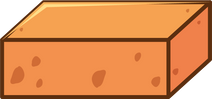 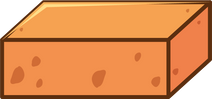 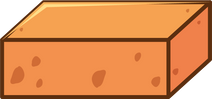 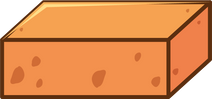 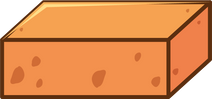 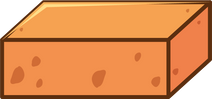 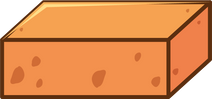 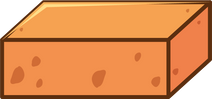 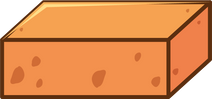 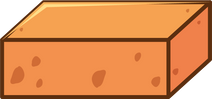 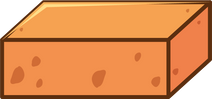 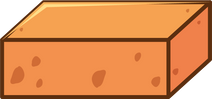 275
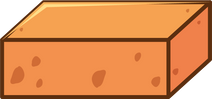 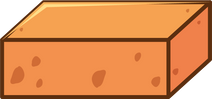 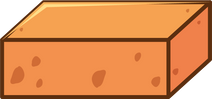 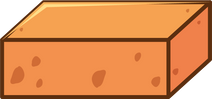 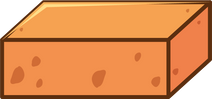 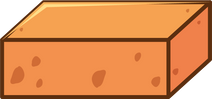 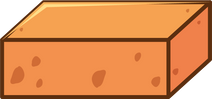 Phân tích cấu tạo:
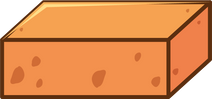 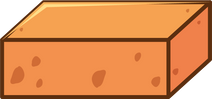 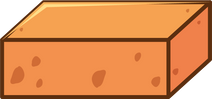 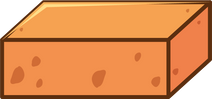 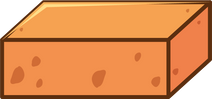 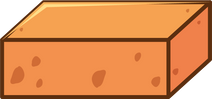 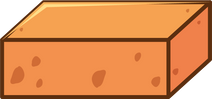 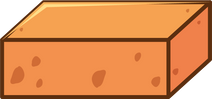 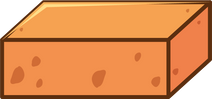 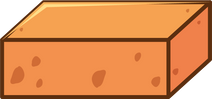 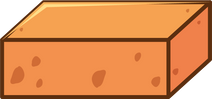 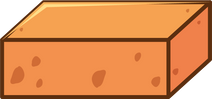 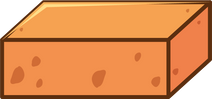 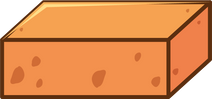 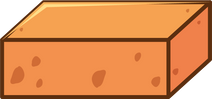 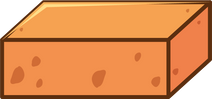 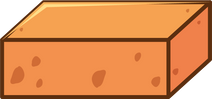 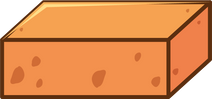 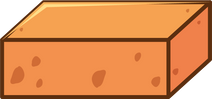 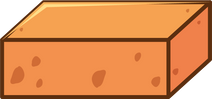 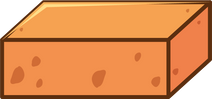 Gồm: 2 trăm, 7 chục và 5 đơn vị
Yêu cầu: Dùng       thể hiện số
Dùng khối lập phương thể hiện số
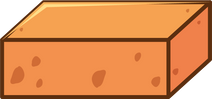 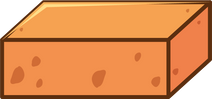 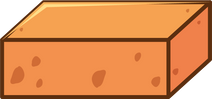 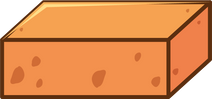 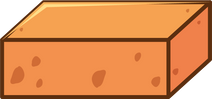 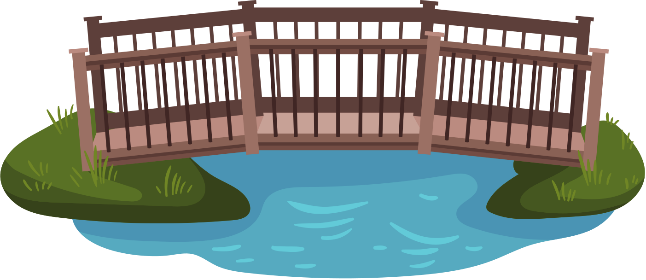 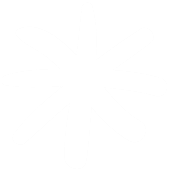 [Speaker Notes: Chọn “Đọc số” để hiện đáp án “Hai trăm bảy mươi lăm”
Chọn “Phân tích cấu tạo” để hiện đáp án “Gồm 2 trăm, 7 chục và 5 đơn vị”
Click vào xe  qua thử thách]
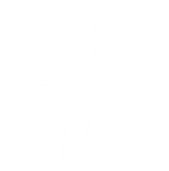 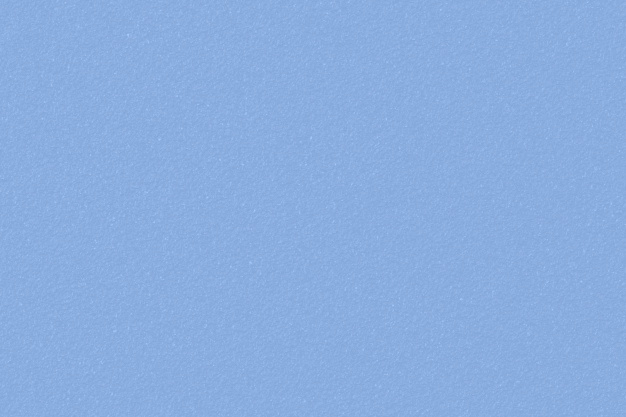 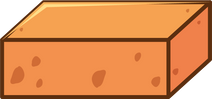 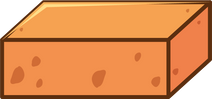 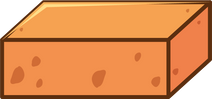 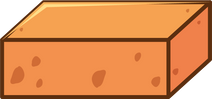 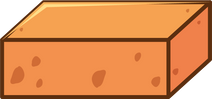 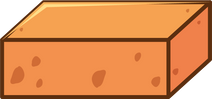 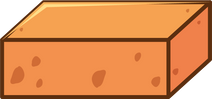 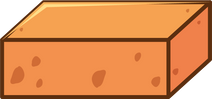 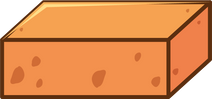 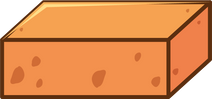 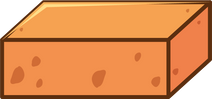 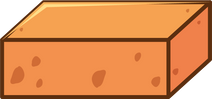 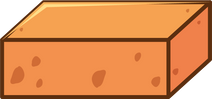 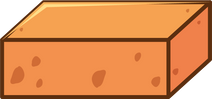 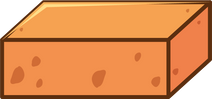 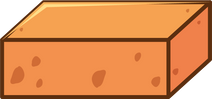 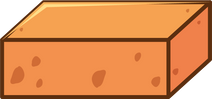 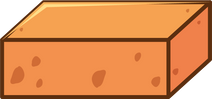 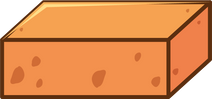 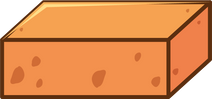 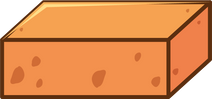 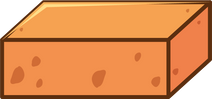 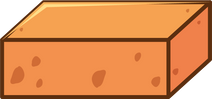 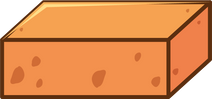 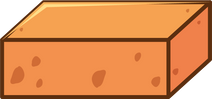 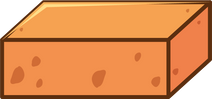 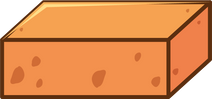 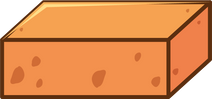 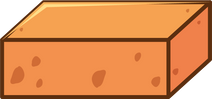 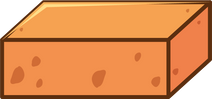 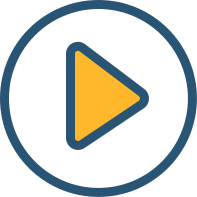 Thực hành
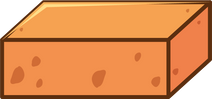 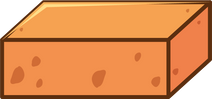 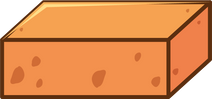 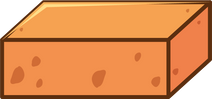 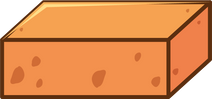 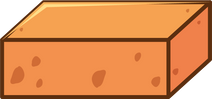 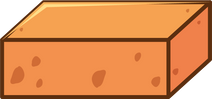 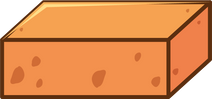 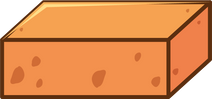 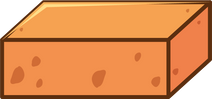 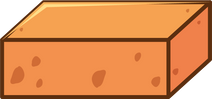 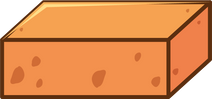 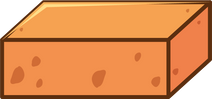 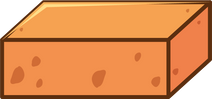 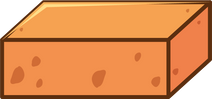 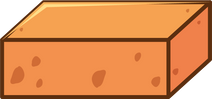 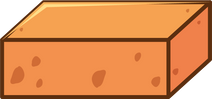 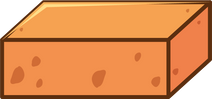 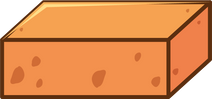 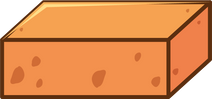 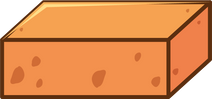 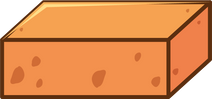 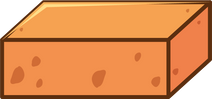 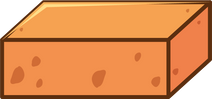 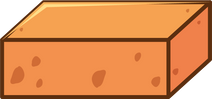 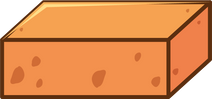 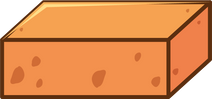 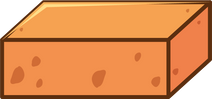 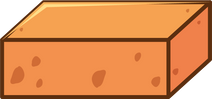 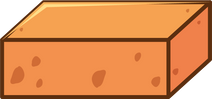 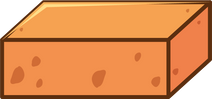 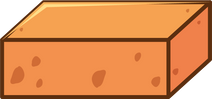 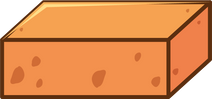 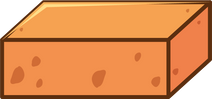 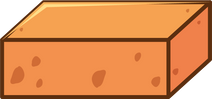 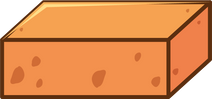 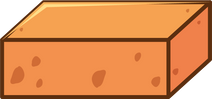 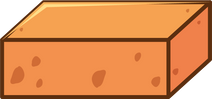 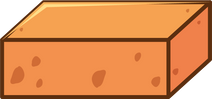 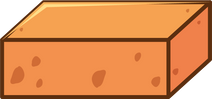 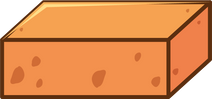 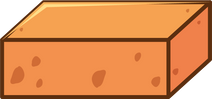 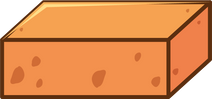 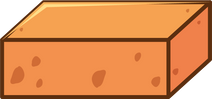 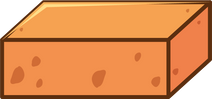 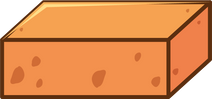 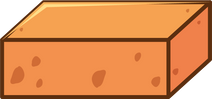 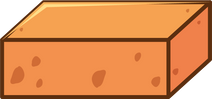 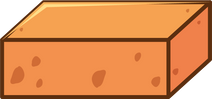 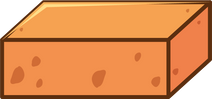 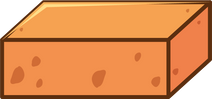 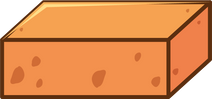 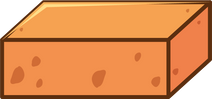 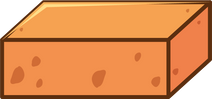 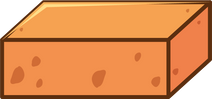 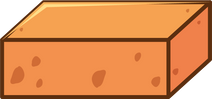 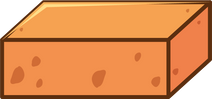 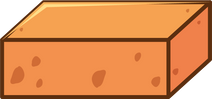 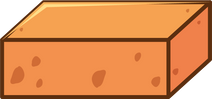 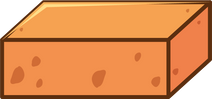 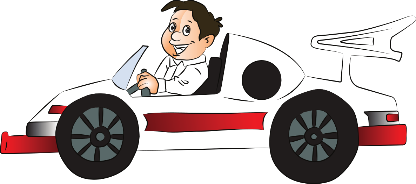 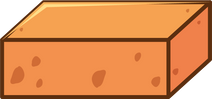 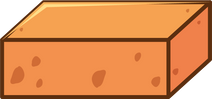 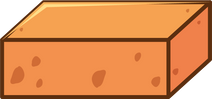 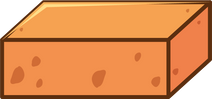 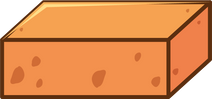 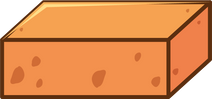 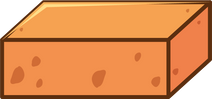 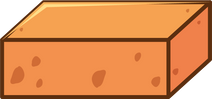 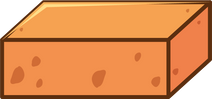 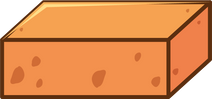 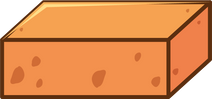 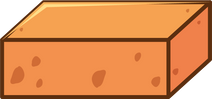 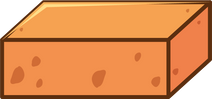 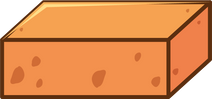 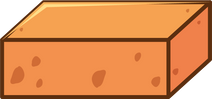 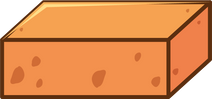 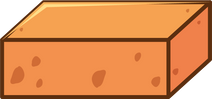 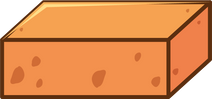 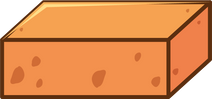 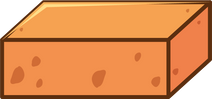 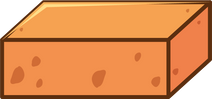 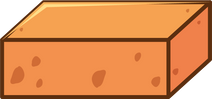 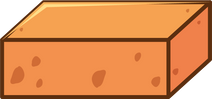 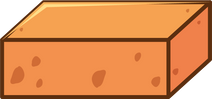 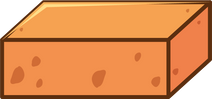 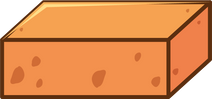 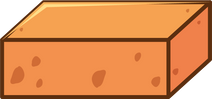 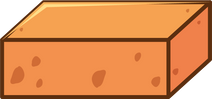 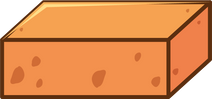 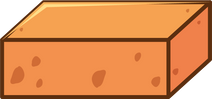 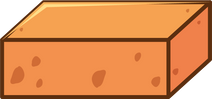 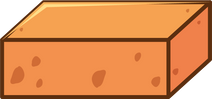 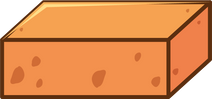 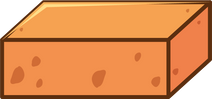 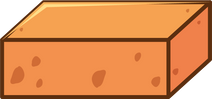 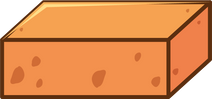 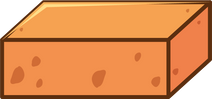 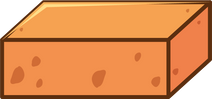 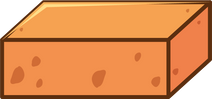 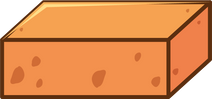 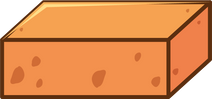 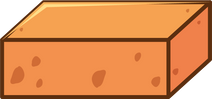 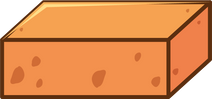 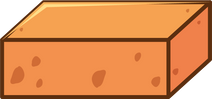 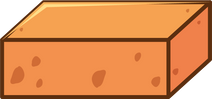 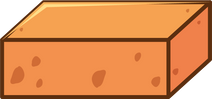 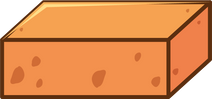 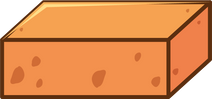 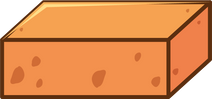 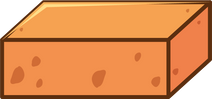 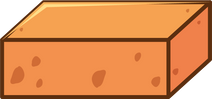 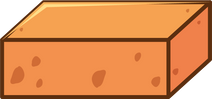 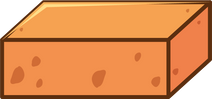 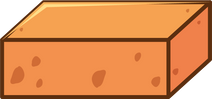 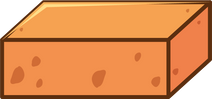 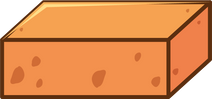 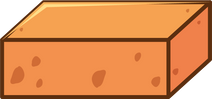 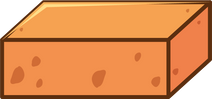 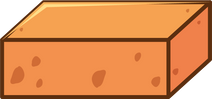 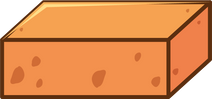 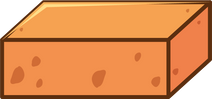 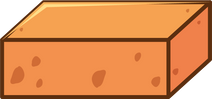 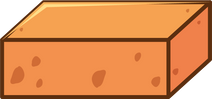 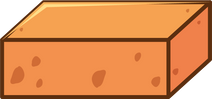 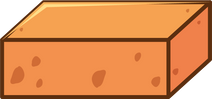 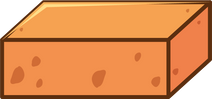 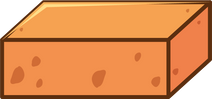 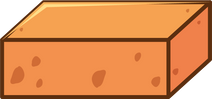 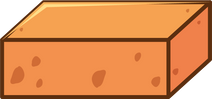 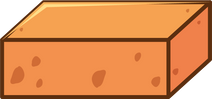 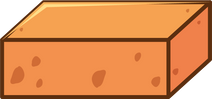 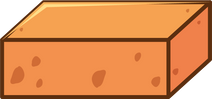 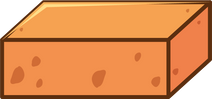 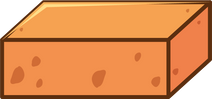 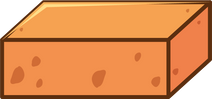 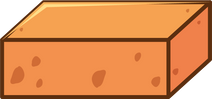 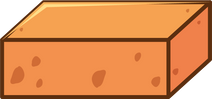 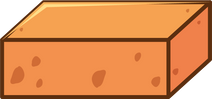 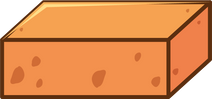 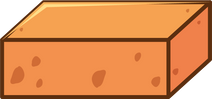 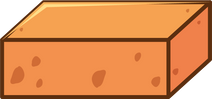 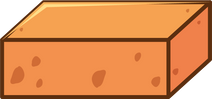 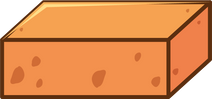 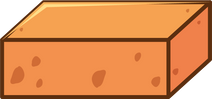 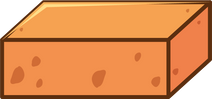 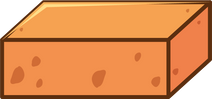 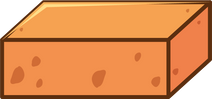 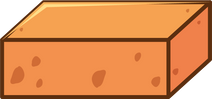 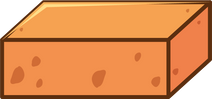 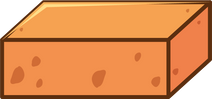 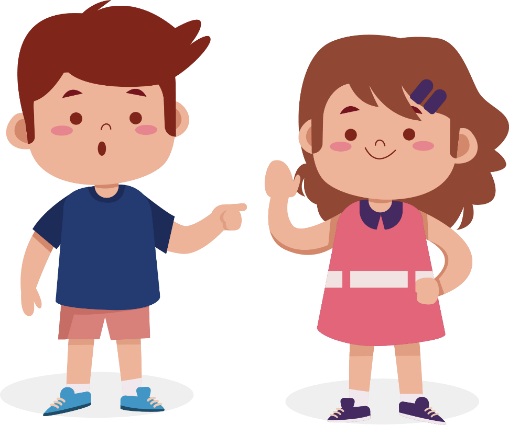 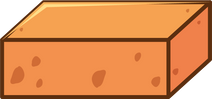 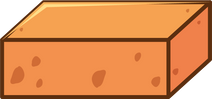 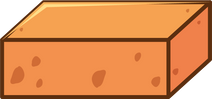 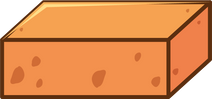 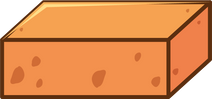 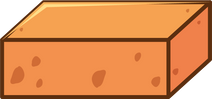 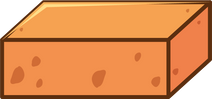 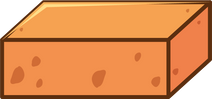 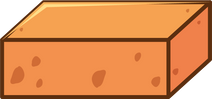 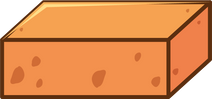 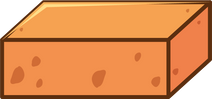 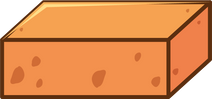 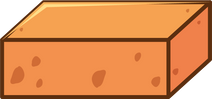 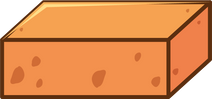 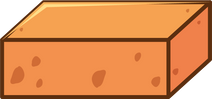 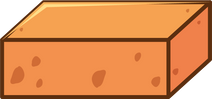 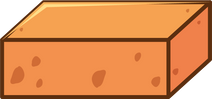 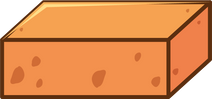 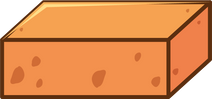 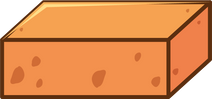 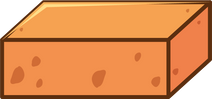 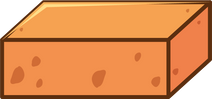 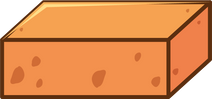 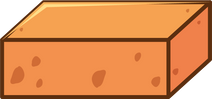 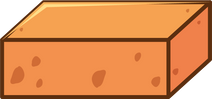 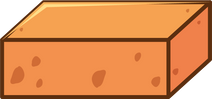 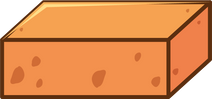 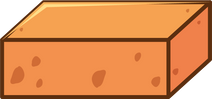 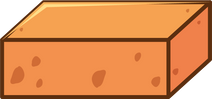 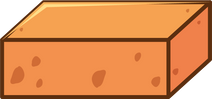 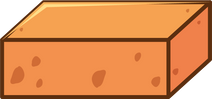 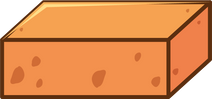 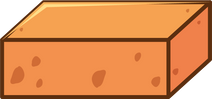 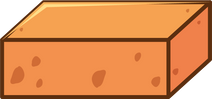 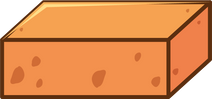 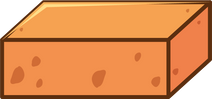 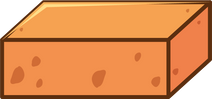 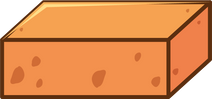 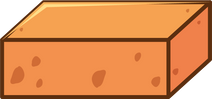 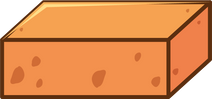 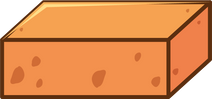 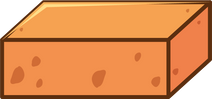 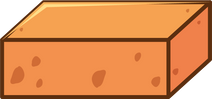 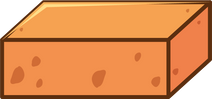 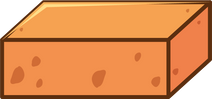 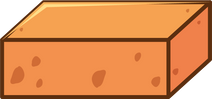 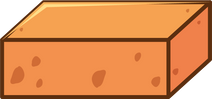 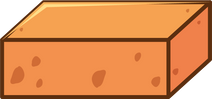 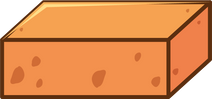 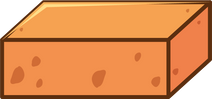 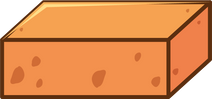 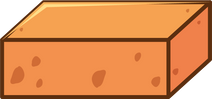 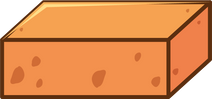 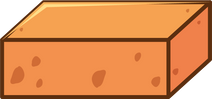 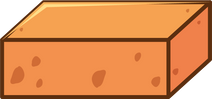 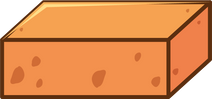 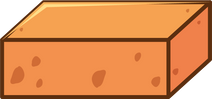 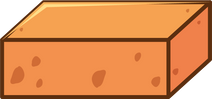 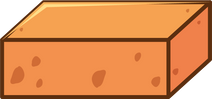 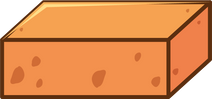 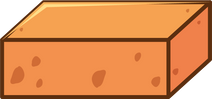 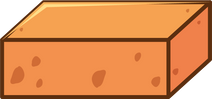 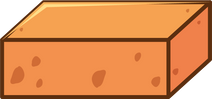 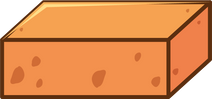 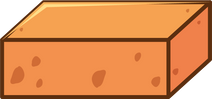 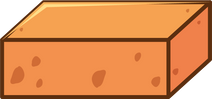 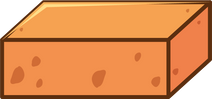 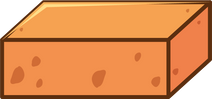 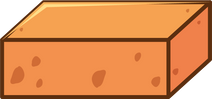 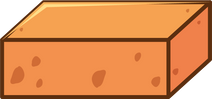 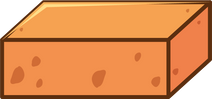 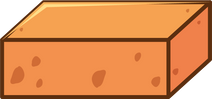 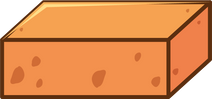 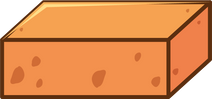 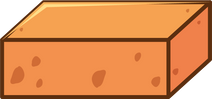 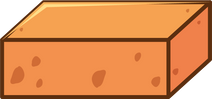 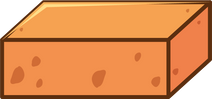 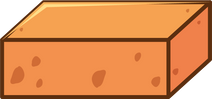 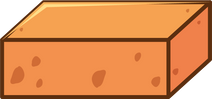 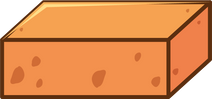 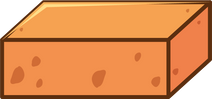 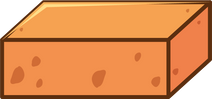 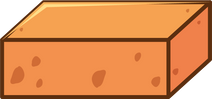 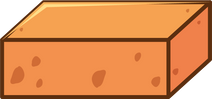 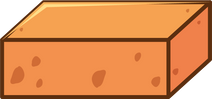 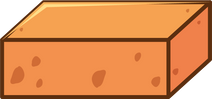 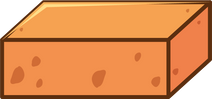 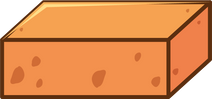 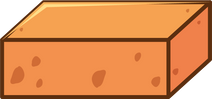 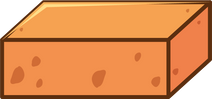 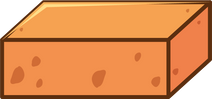 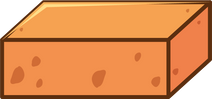 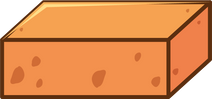 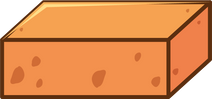 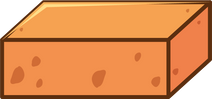 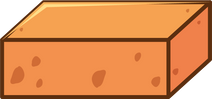 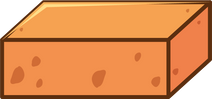 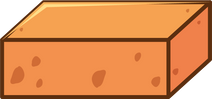 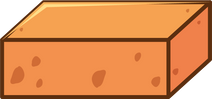 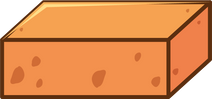 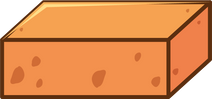 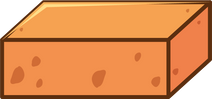 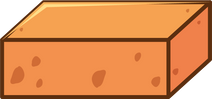 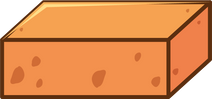 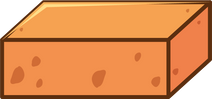 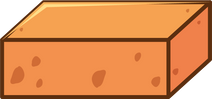 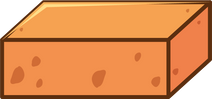 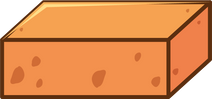 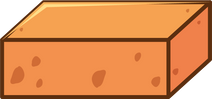 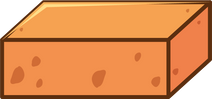 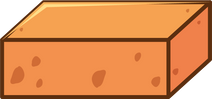 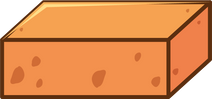 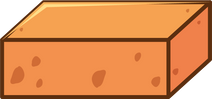 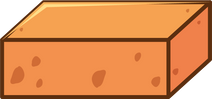 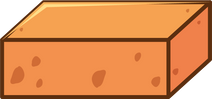 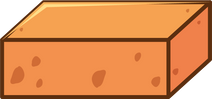 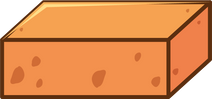 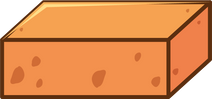 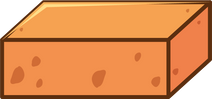 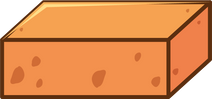 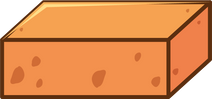 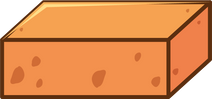 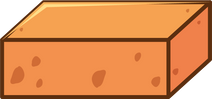 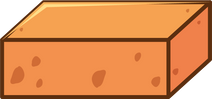 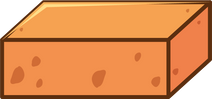 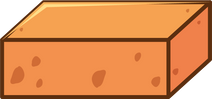 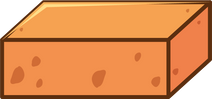 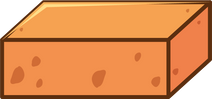 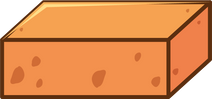 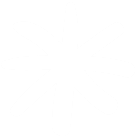 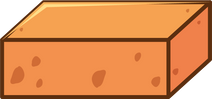 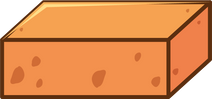 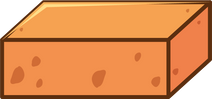 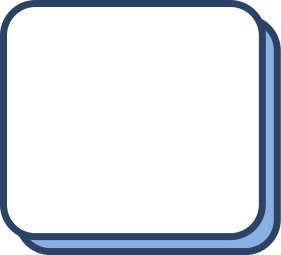 Ba trăm ba mươi
Đọc số:
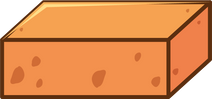 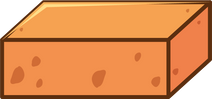 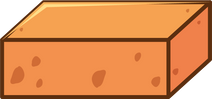 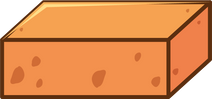 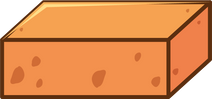 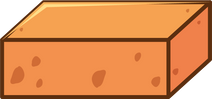 330
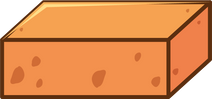 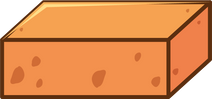 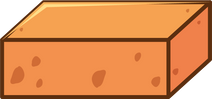 Phân tích cấu tạo:
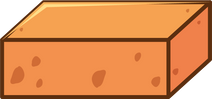 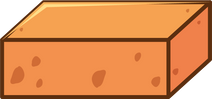 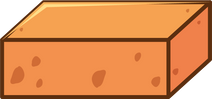 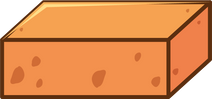 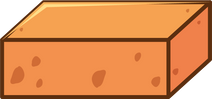 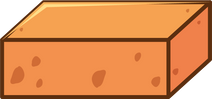 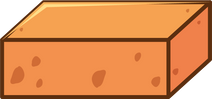 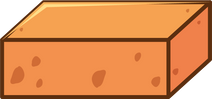 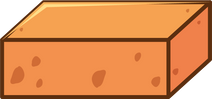 Gồm: 3 trăm, 3 chục và 0 đơn vị
Yêu cầu: Dùng       thể hiện số
Dùng khối lập phương thể hiện số
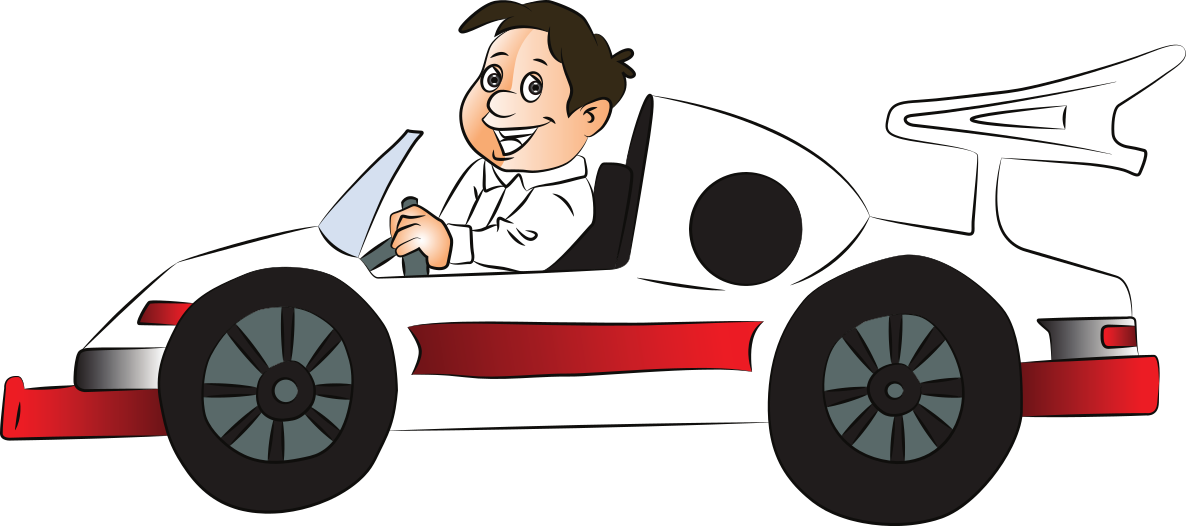 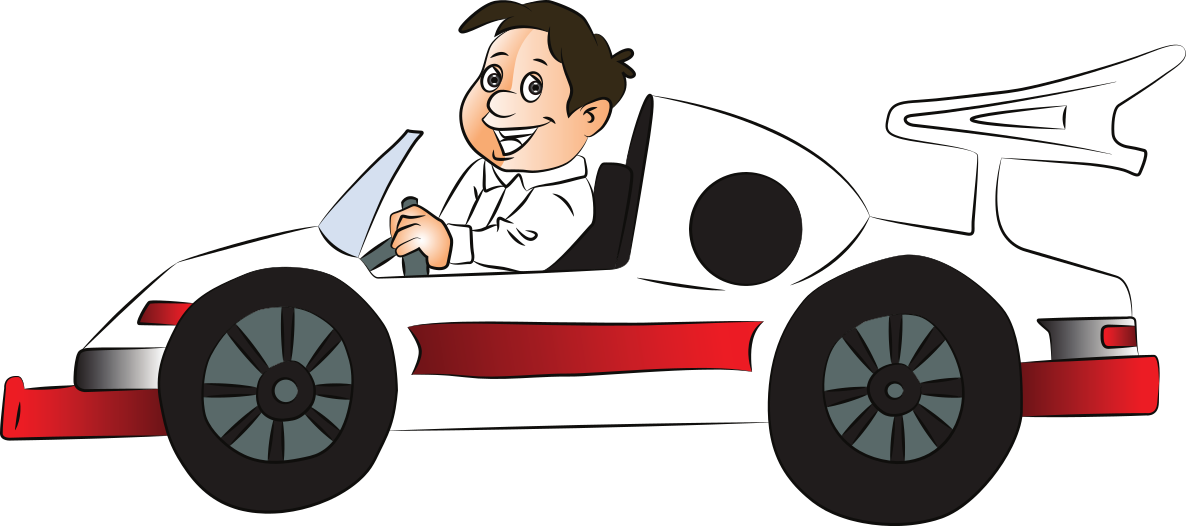 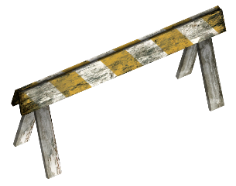 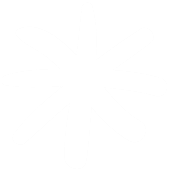 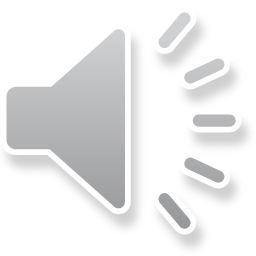 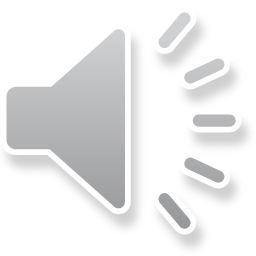 [Speaker Notes: Chọn “Đọc số” để hiện đáp án “Hai trăm bảy mươi lăm”
Chọn “Phân tích cấu tạo” để hiện đáp án
Click vào xe  qua thử thách]
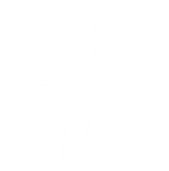 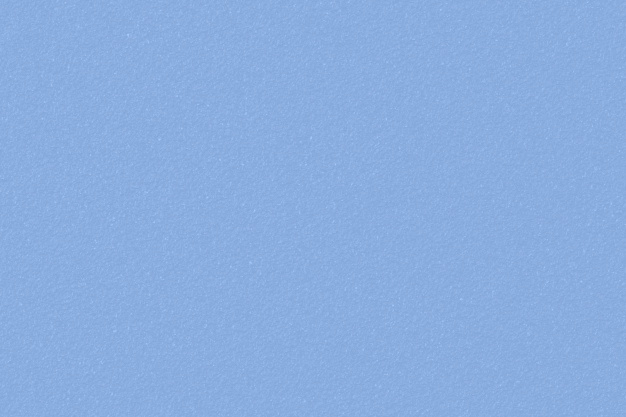 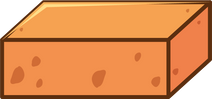 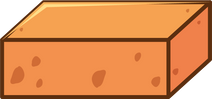 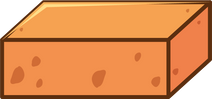 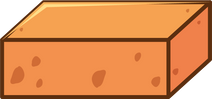 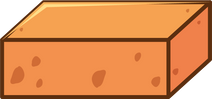 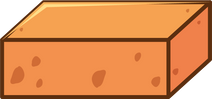 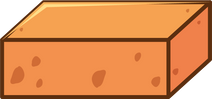 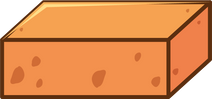 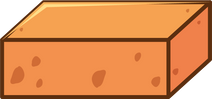 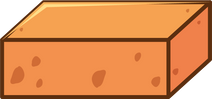 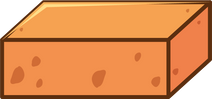 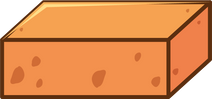 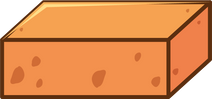 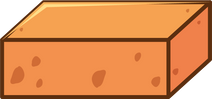 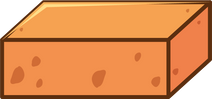 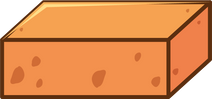 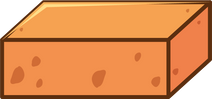 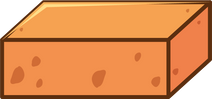 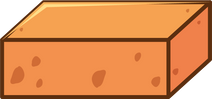 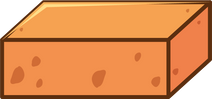 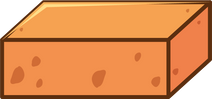 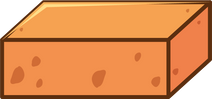 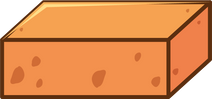 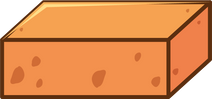 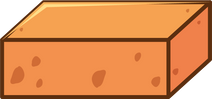 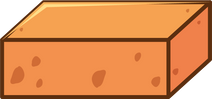 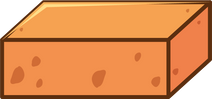 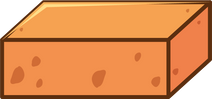 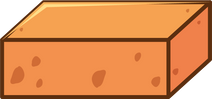 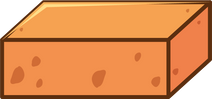 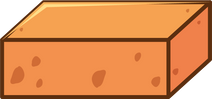 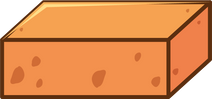 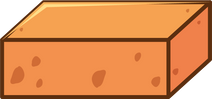 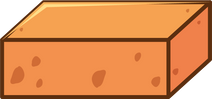 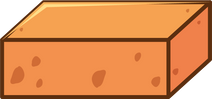 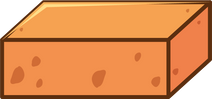 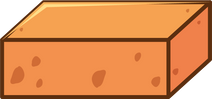 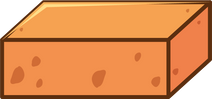 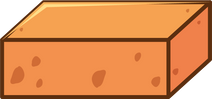 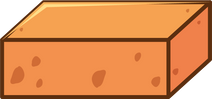 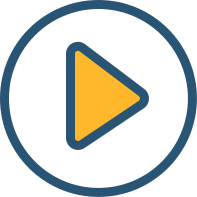 Thực hành
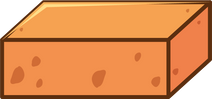 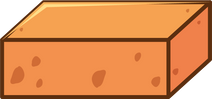 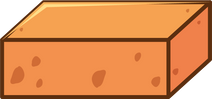 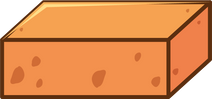 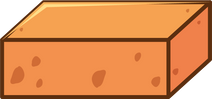 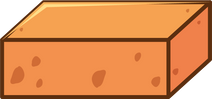 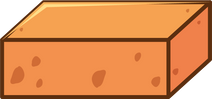 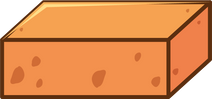 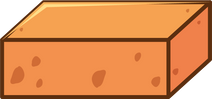 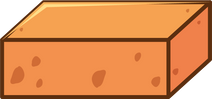 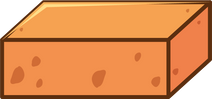 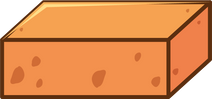 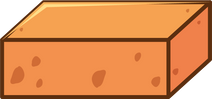 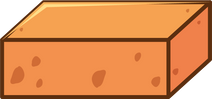 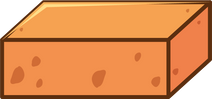 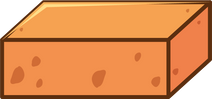 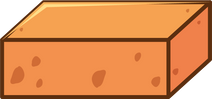 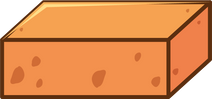 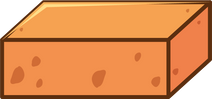 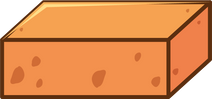 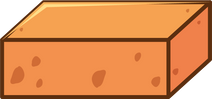 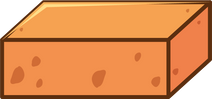 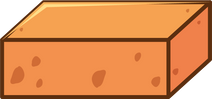 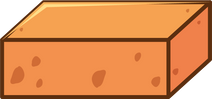 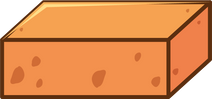 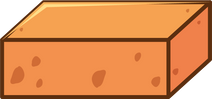 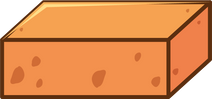 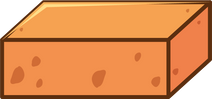 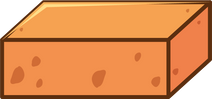 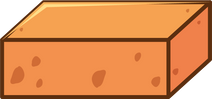 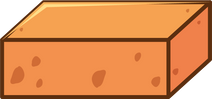 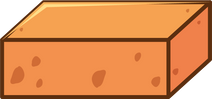 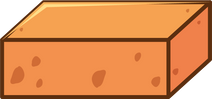 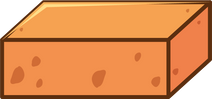 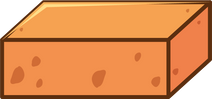 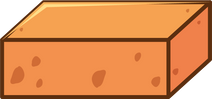 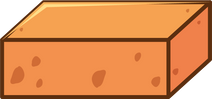 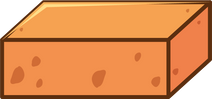 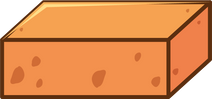 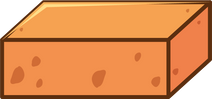 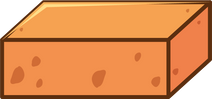 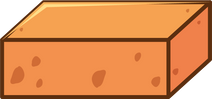 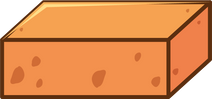 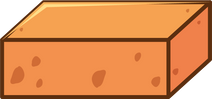 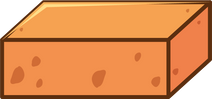 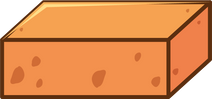 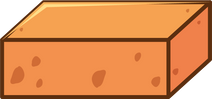 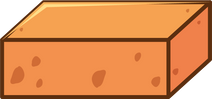 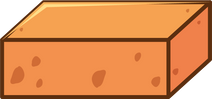 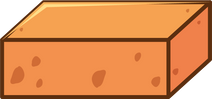 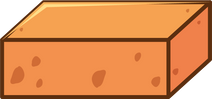 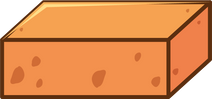 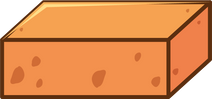 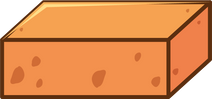 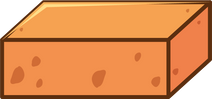 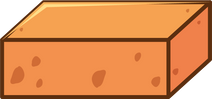 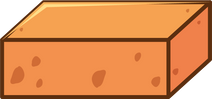 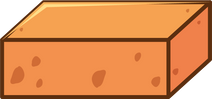 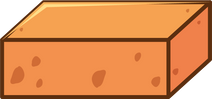 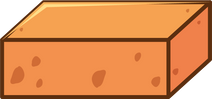 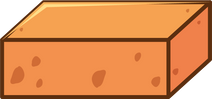 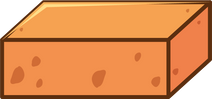 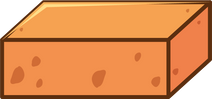 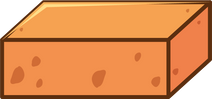 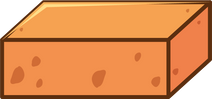 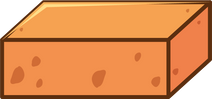 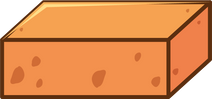 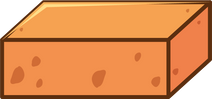 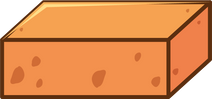 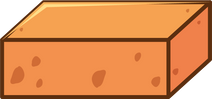 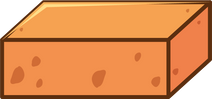 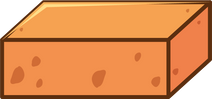 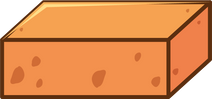 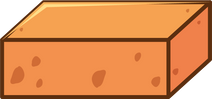 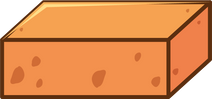 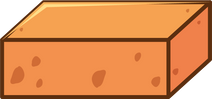 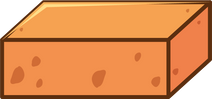 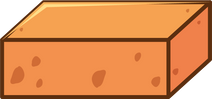 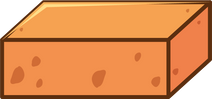 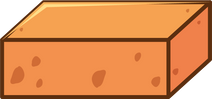 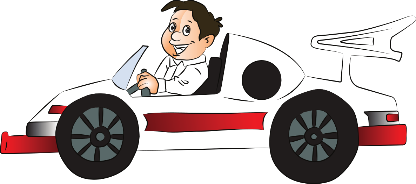 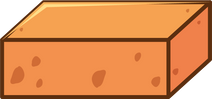 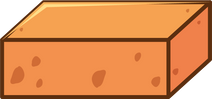 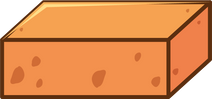 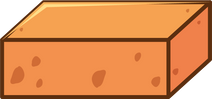 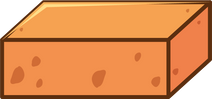 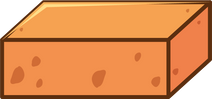 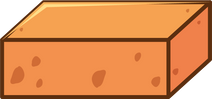 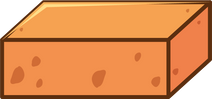 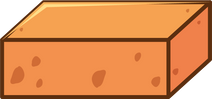 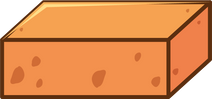 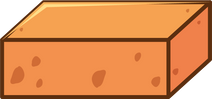 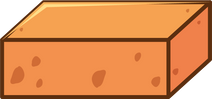 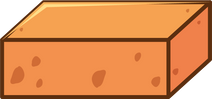 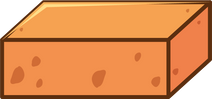 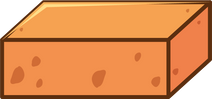 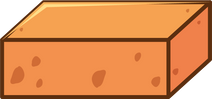 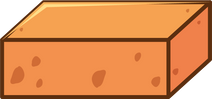 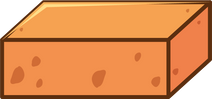 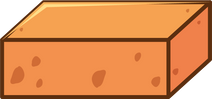 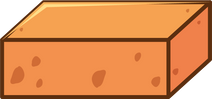 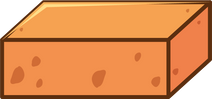 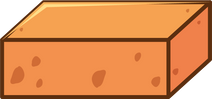 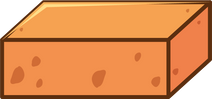 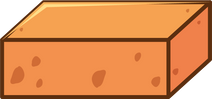 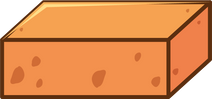 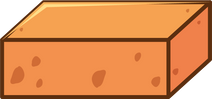 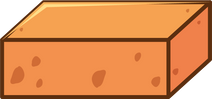 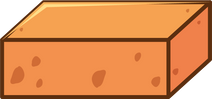 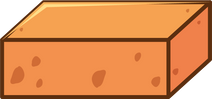 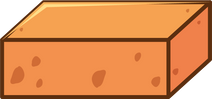 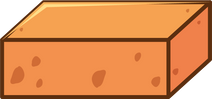 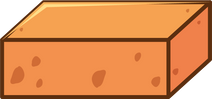 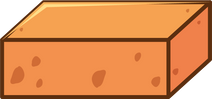 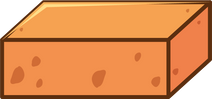 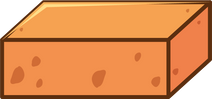 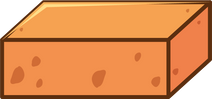 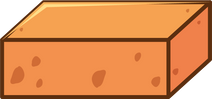 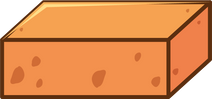 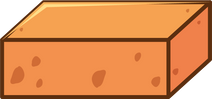 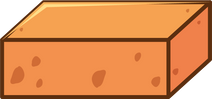 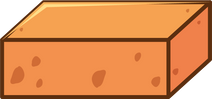 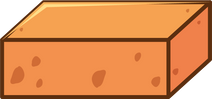 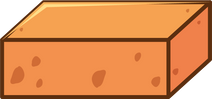 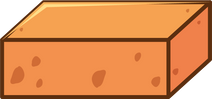 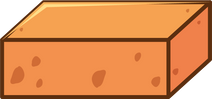 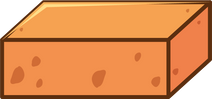 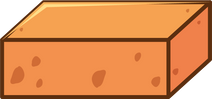 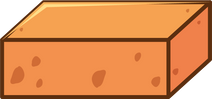 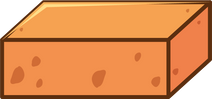 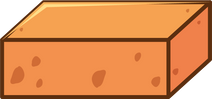 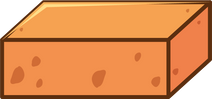 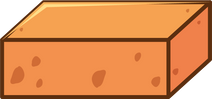 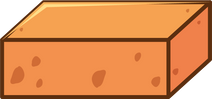 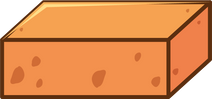 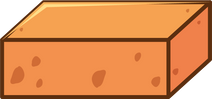 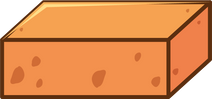 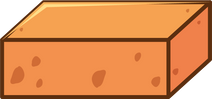 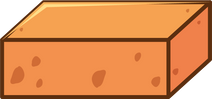 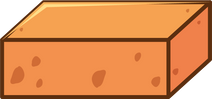 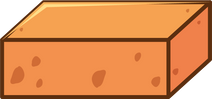 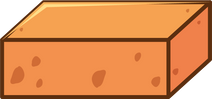 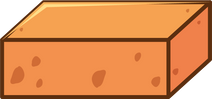 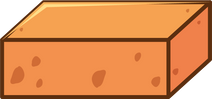 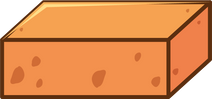 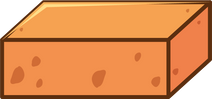 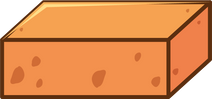 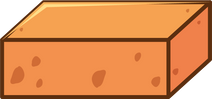 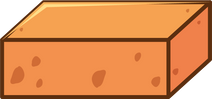 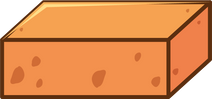 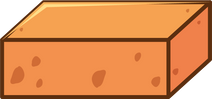 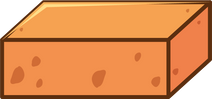 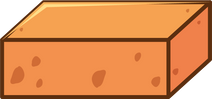 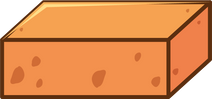 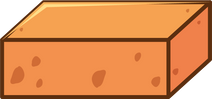 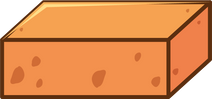 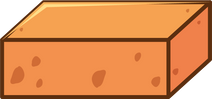 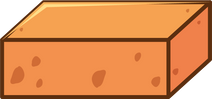 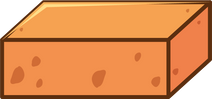 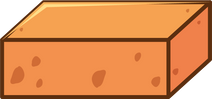 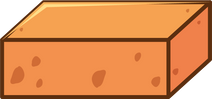 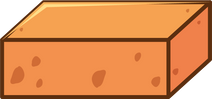 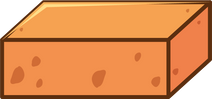 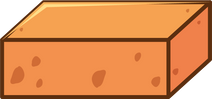 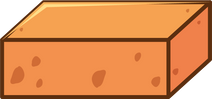 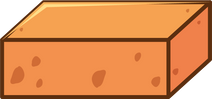 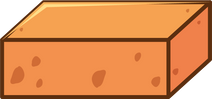 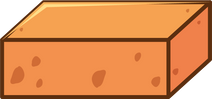 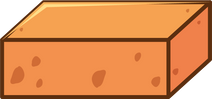 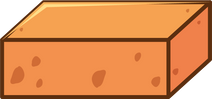 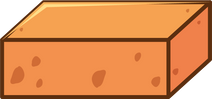 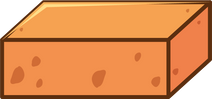 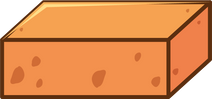 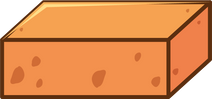 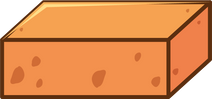 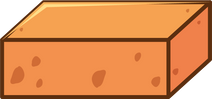 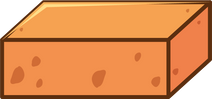 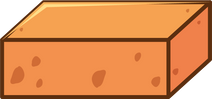 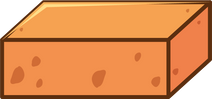 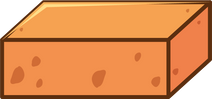 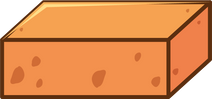 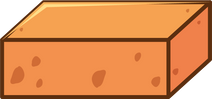 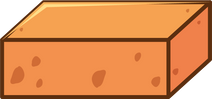 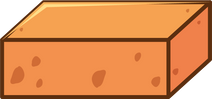 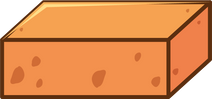 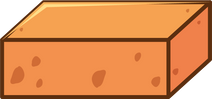 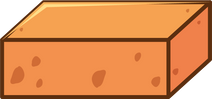 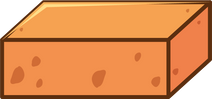 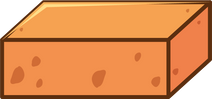 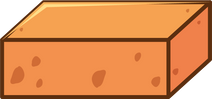 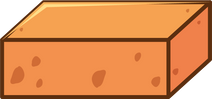 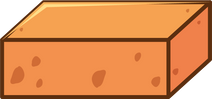 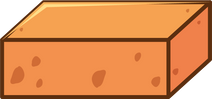 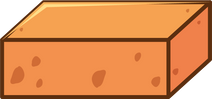 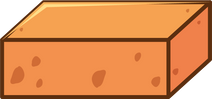 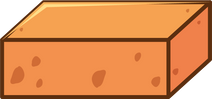 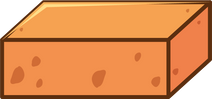 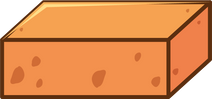 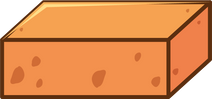 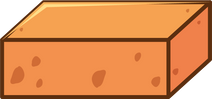 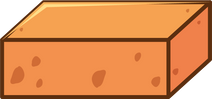 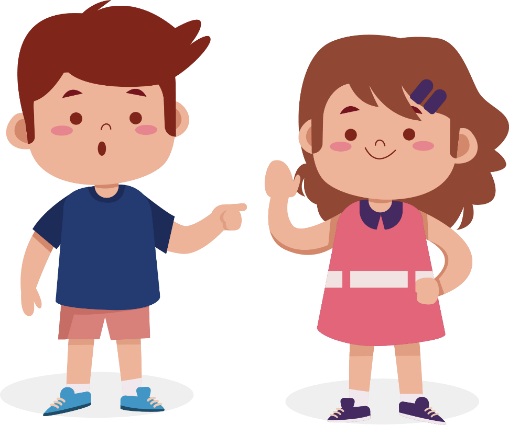 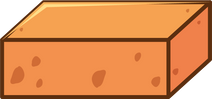 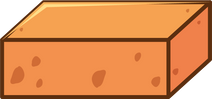 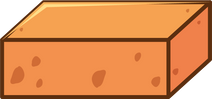 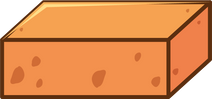 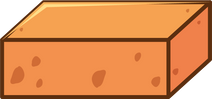 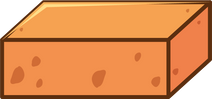 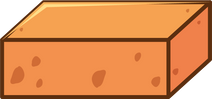 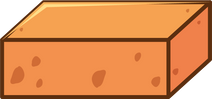 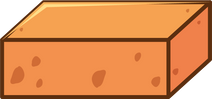 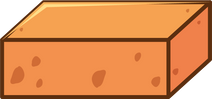 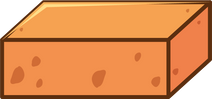 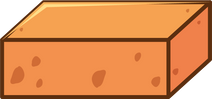 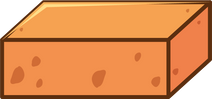 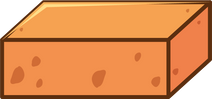 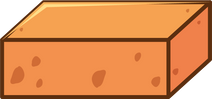 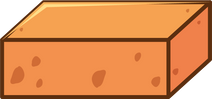 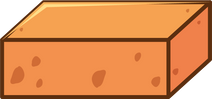 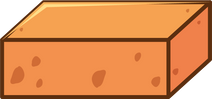 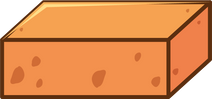 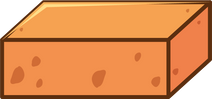 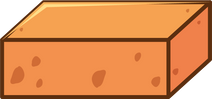 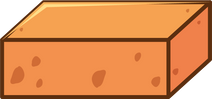 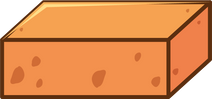 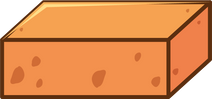 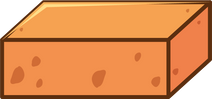 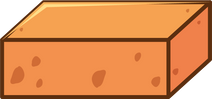 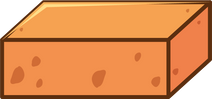 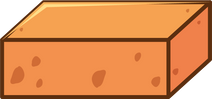 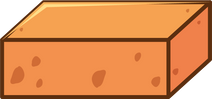 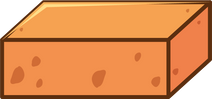 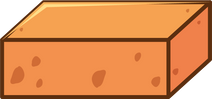 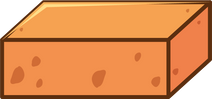 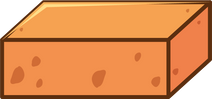 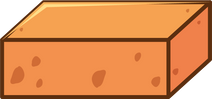 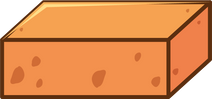 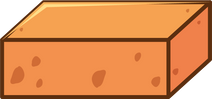 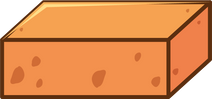 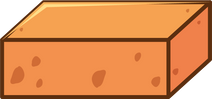 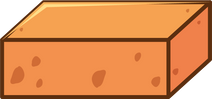 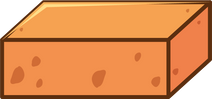 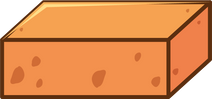 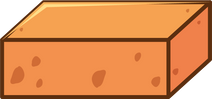 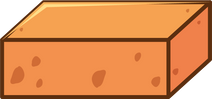 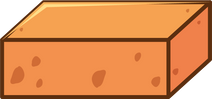 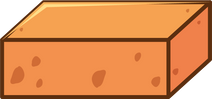 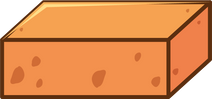 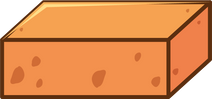 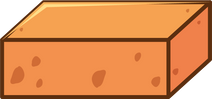 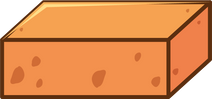 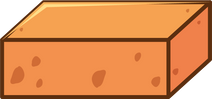 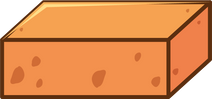 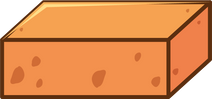 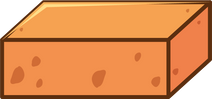 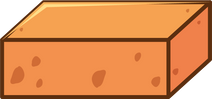 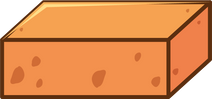 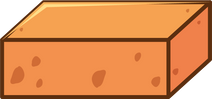 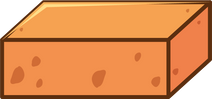 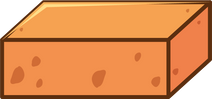 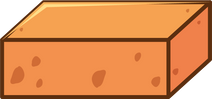 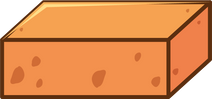 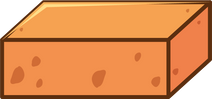 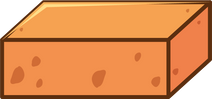 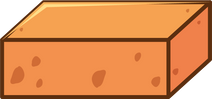 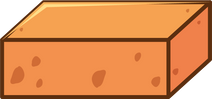 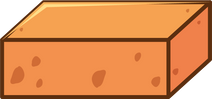 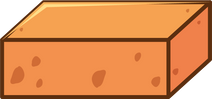 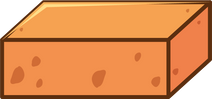 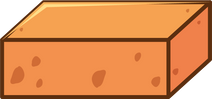 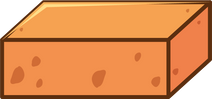 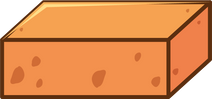 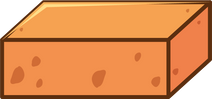 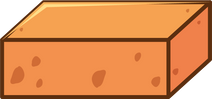 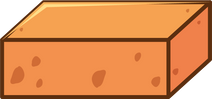 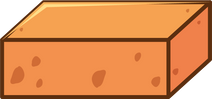 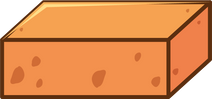 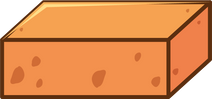 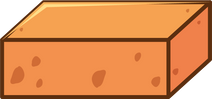 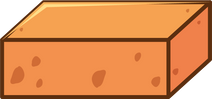 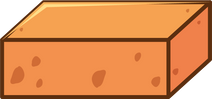 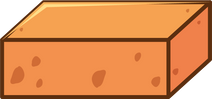 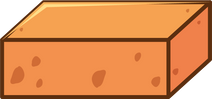 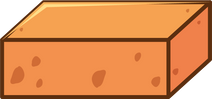 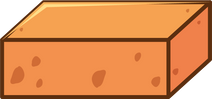 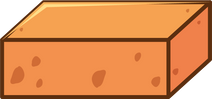 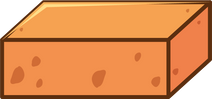 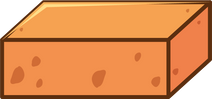 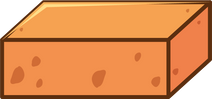 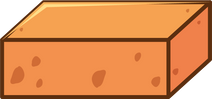 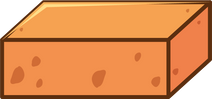 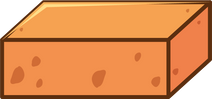 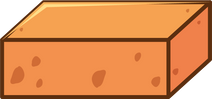 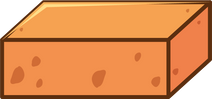 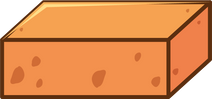 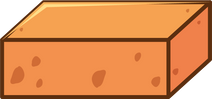 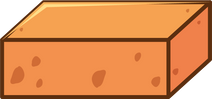 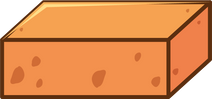 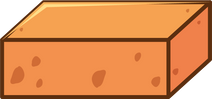 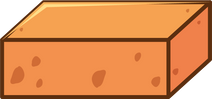 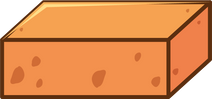 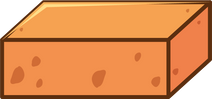 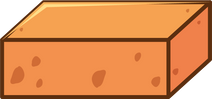 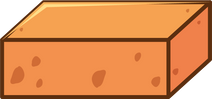 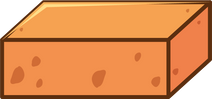 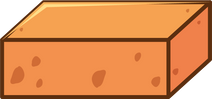 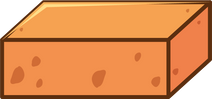 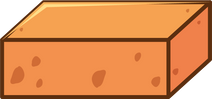 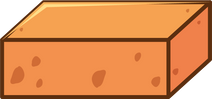 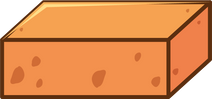 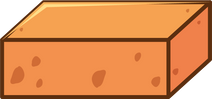 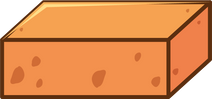 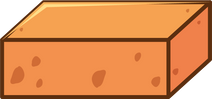 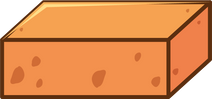 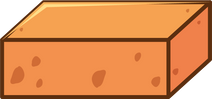 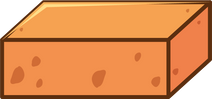 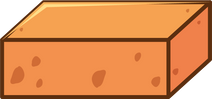 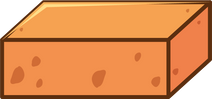 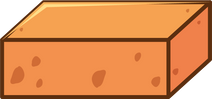 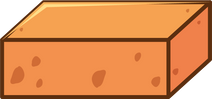 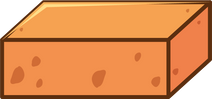 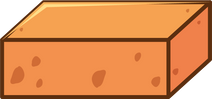 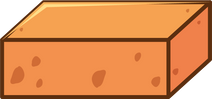 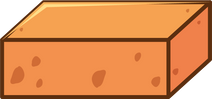 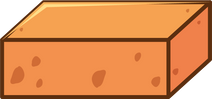 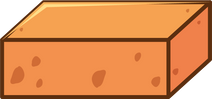 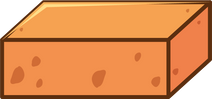 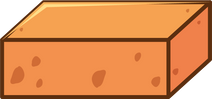 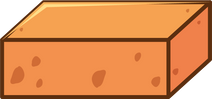 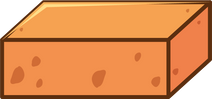 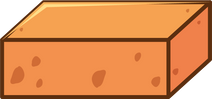 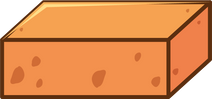 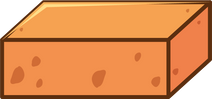 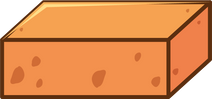 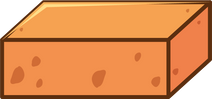 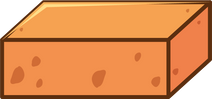 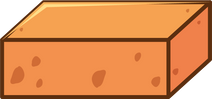 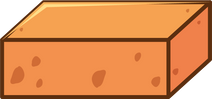 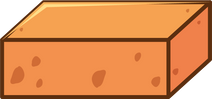 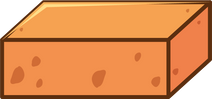 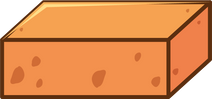 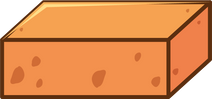 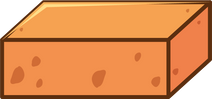 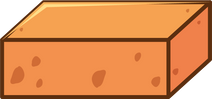 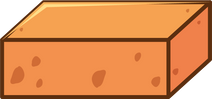 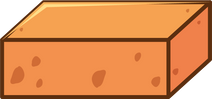 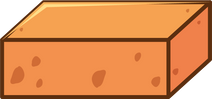 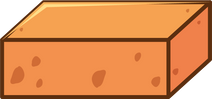 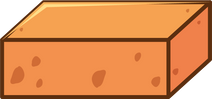 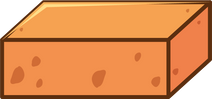 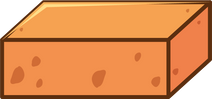 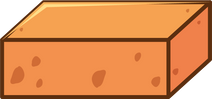 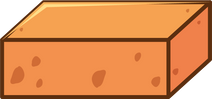 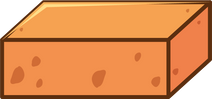 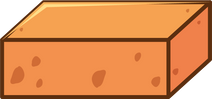 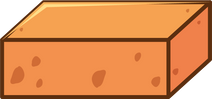 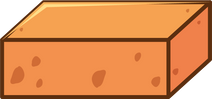 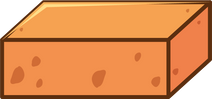 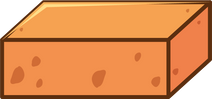 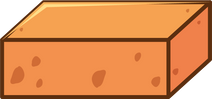 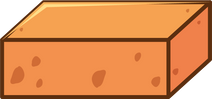 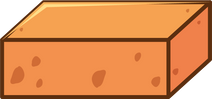 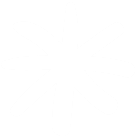 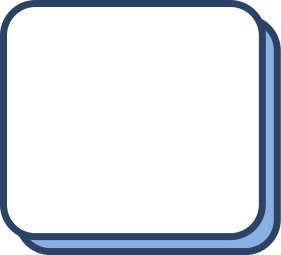 Đọc số:
Bốn trăm linh ba
404
Phân tích cấu tạo:
Gồm: 4 trăm, 0 chục và 3 đơn vị
Yêu cầu: Dùng       thể hiện số
Dùng khối lập phương thể hiện số
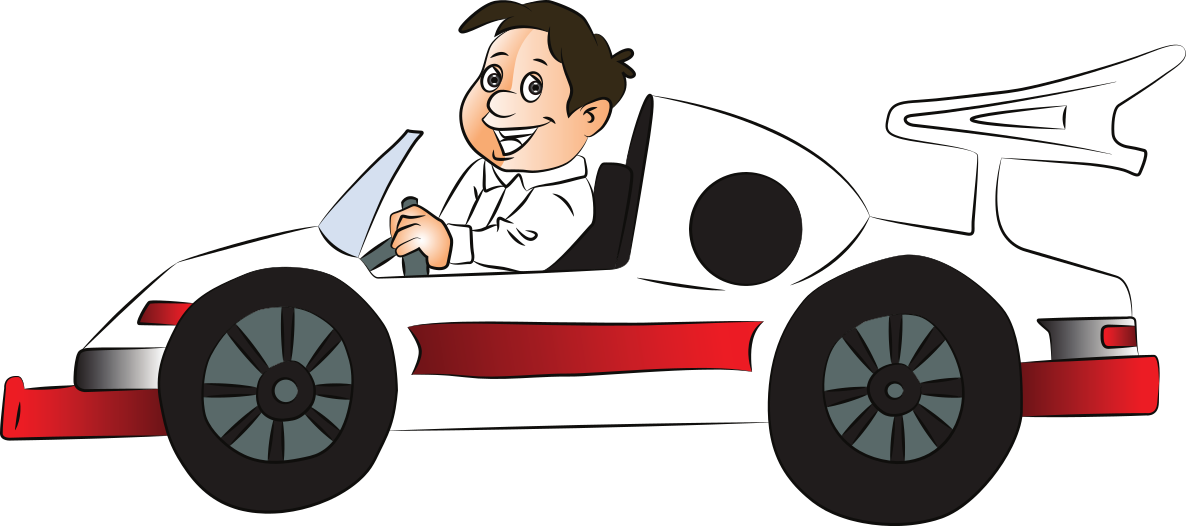 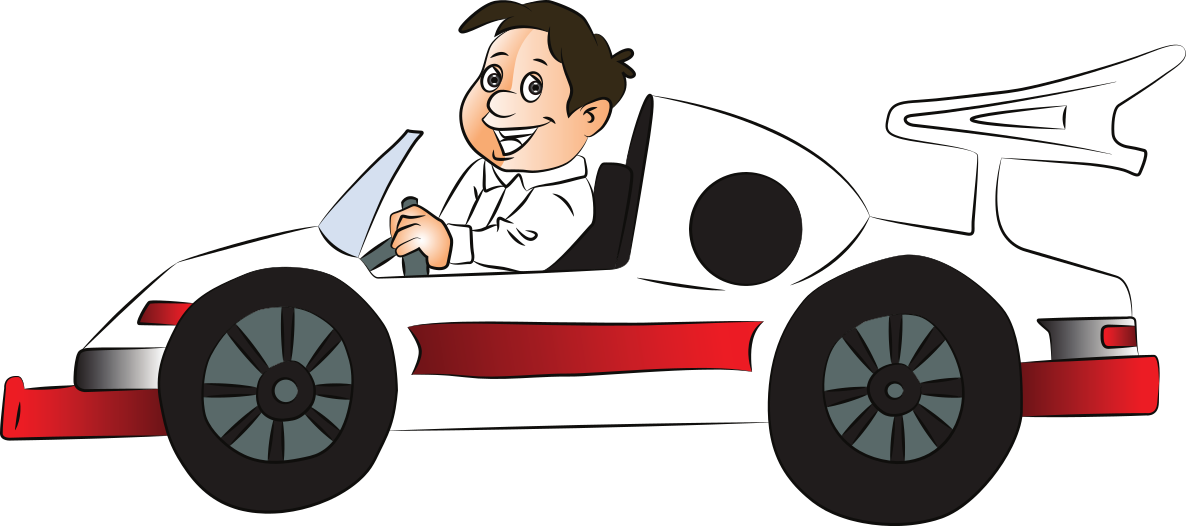 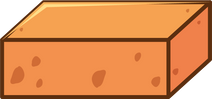 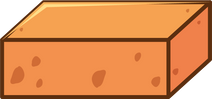 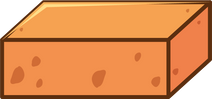 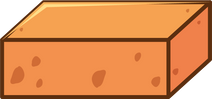 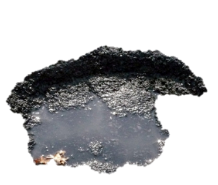 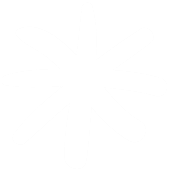 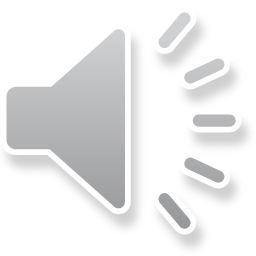 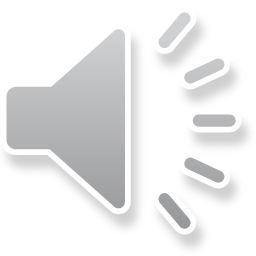 [Speaker Notes: Chọn “Đọc số” để hiện đáp án “Hai trăm bảy mươi lăm”
Chọn “Phân tích cấu tạo” để hiện đáp án
Click vào xe  qua thử thách]
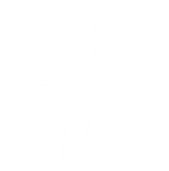 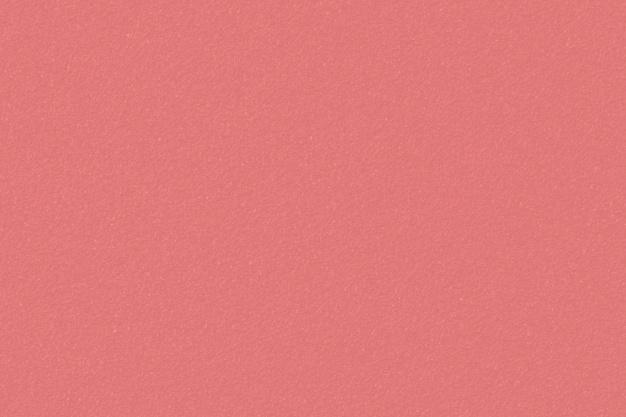 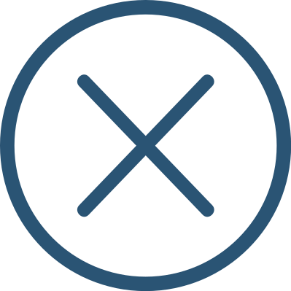 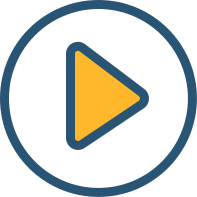 Củng cố
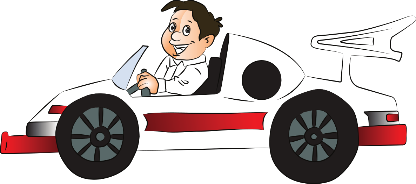 Đọc số - viết chữ
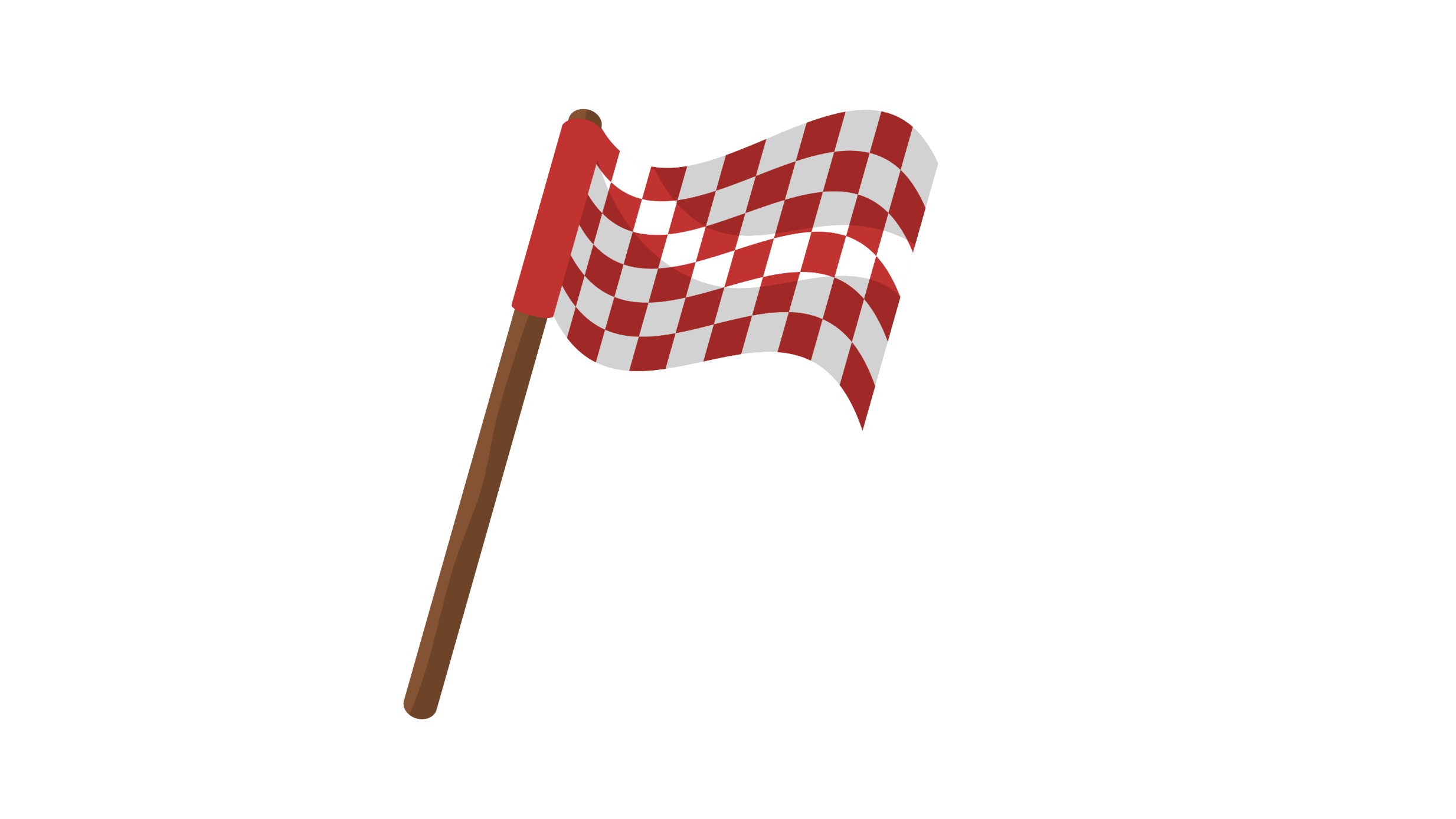 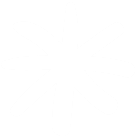 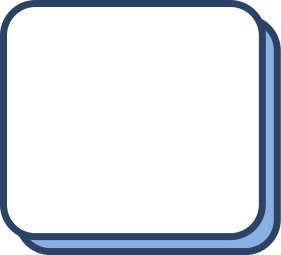 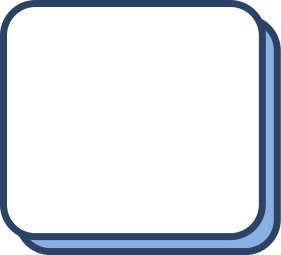 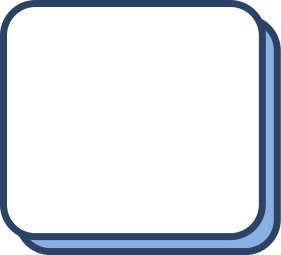 234
289
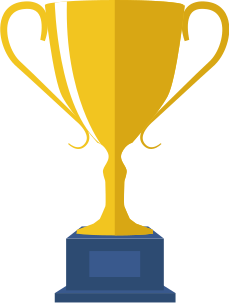 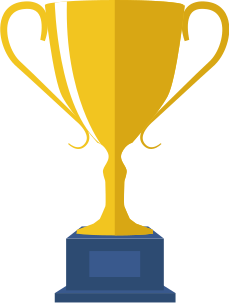 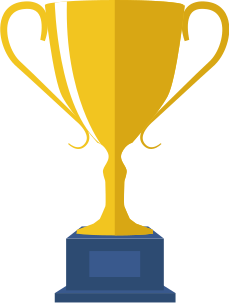 290
1
2
3
Đọc là: Hai trăm chín mươi
Đọc là: Hai trăm tám mươi chín
Đọc là: Hai trăm ba mươi tư
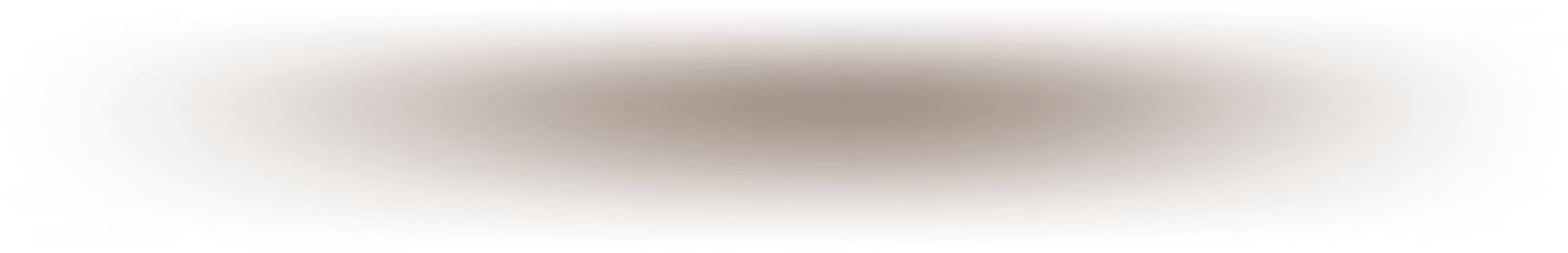 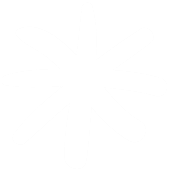 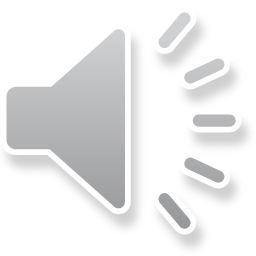 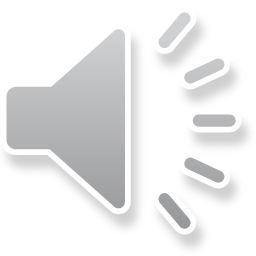 [Speaker Notes: Click vào chiếc cúp  mở số
Click vào xe  xe chạy]
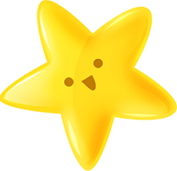 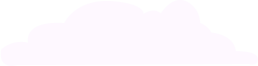 TẠM BIỆT VÀ
   HẸN GẶP LẠI
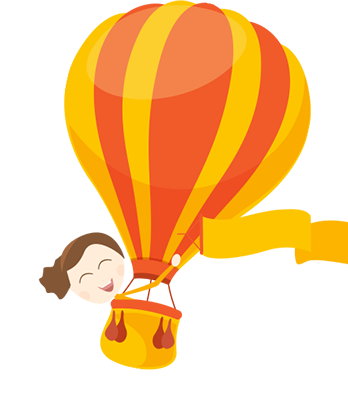 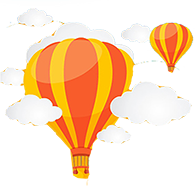 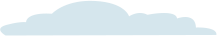 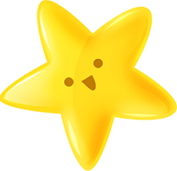 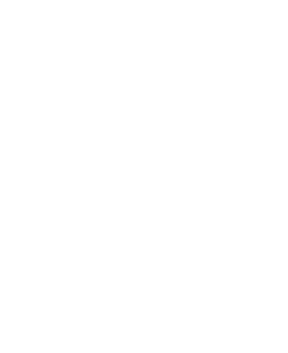 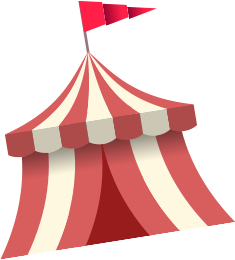 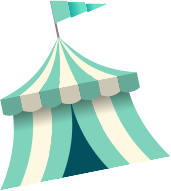 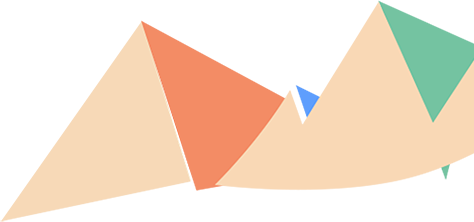 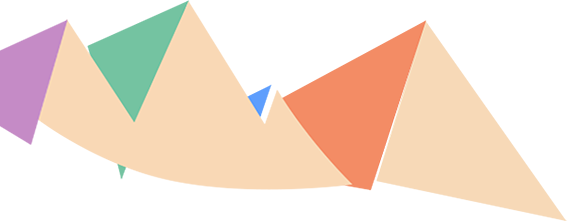 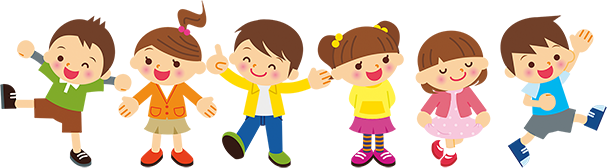 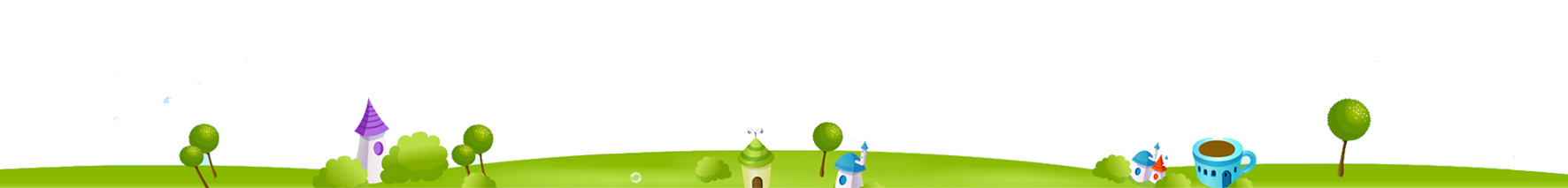 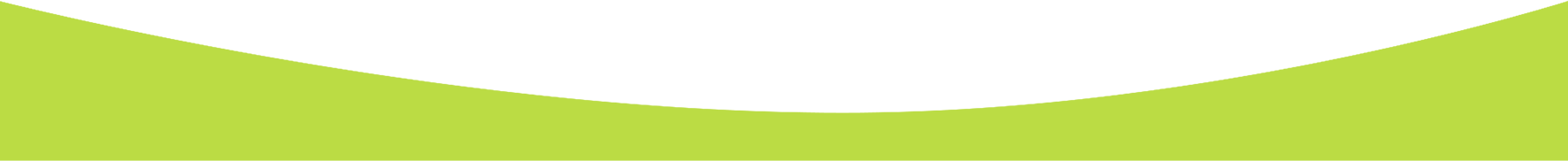 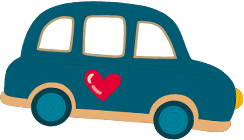 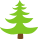